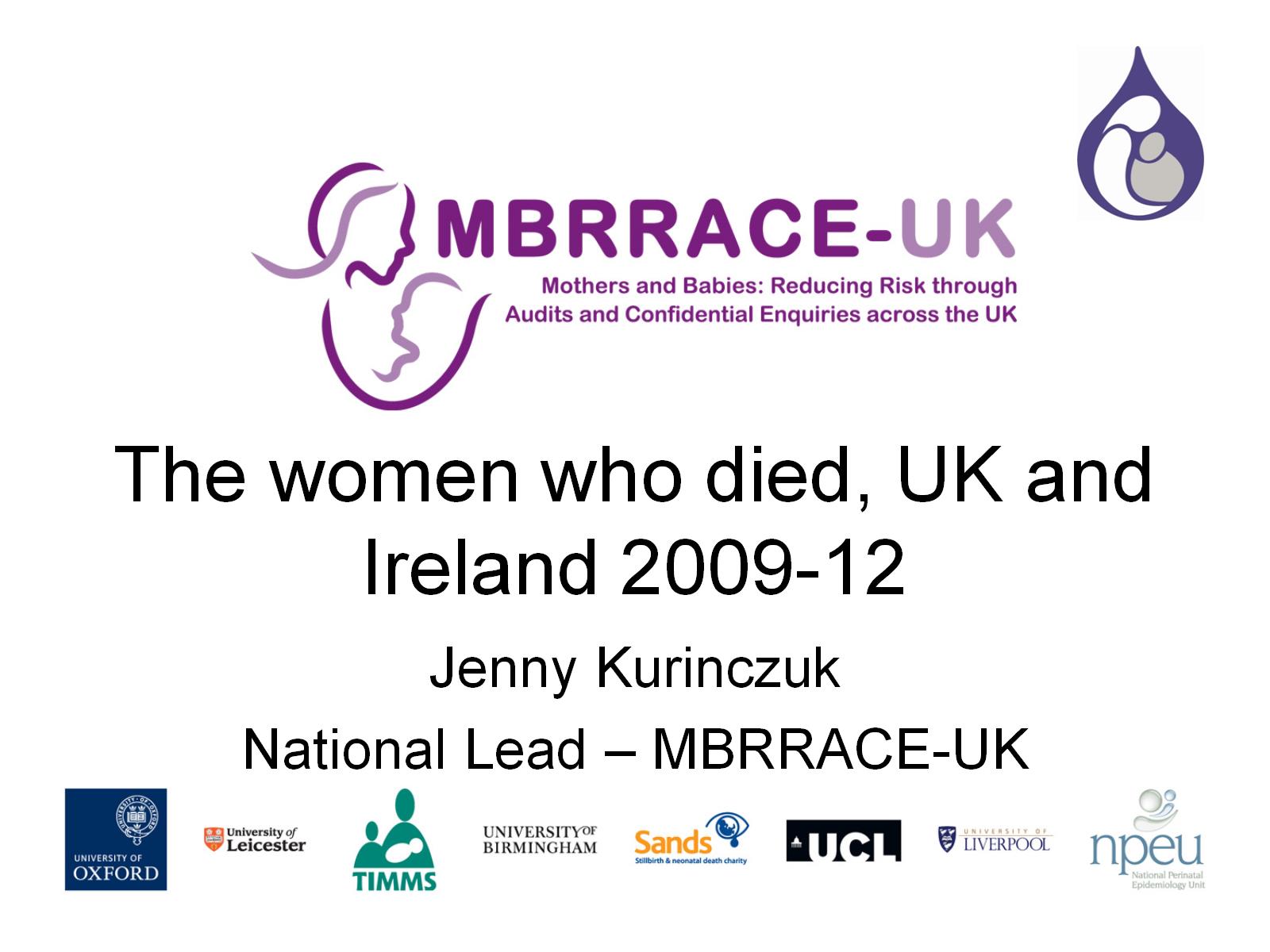 The women who died, UK and Ireland 2009-12
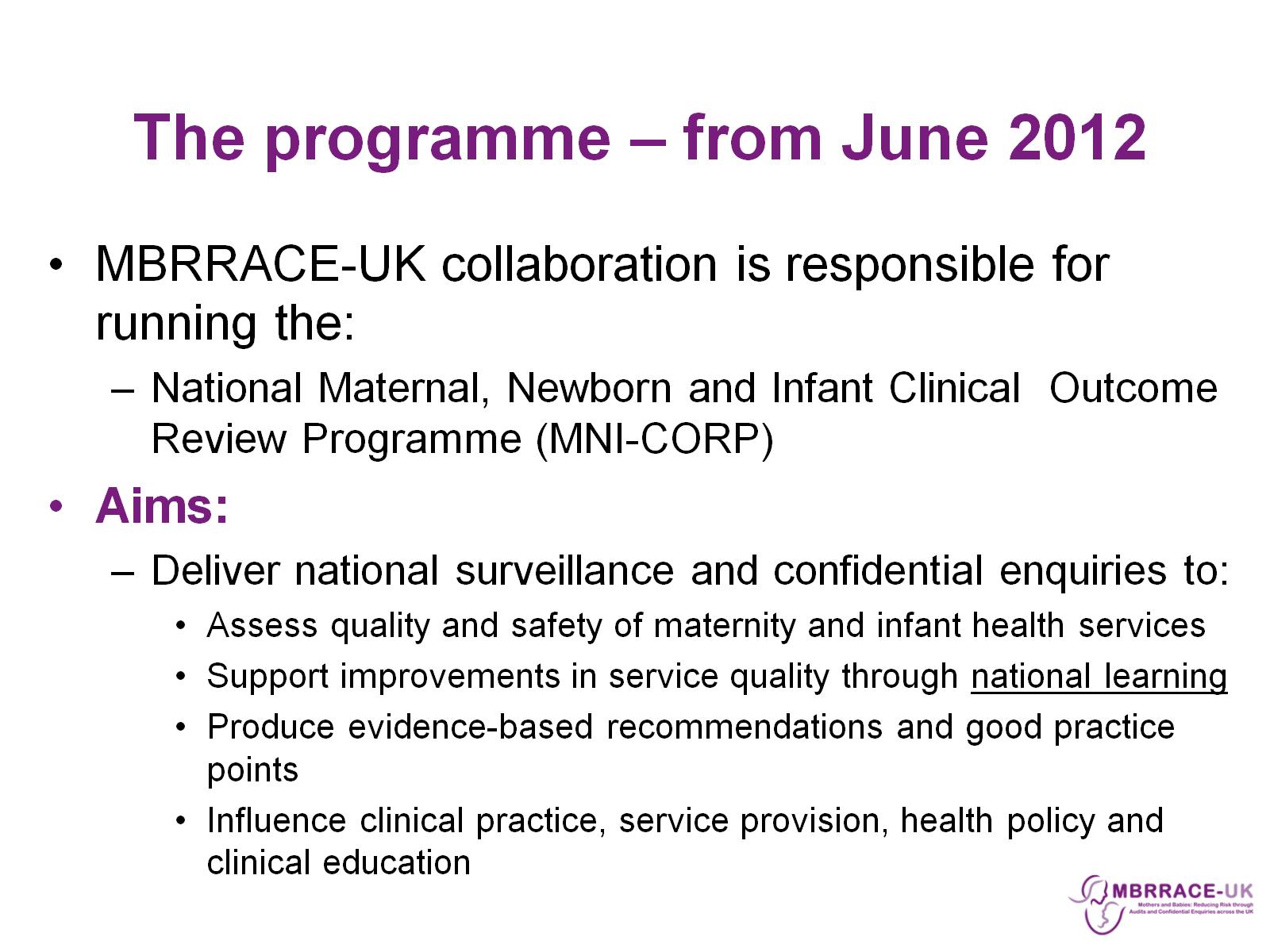 The programme – from June 2012
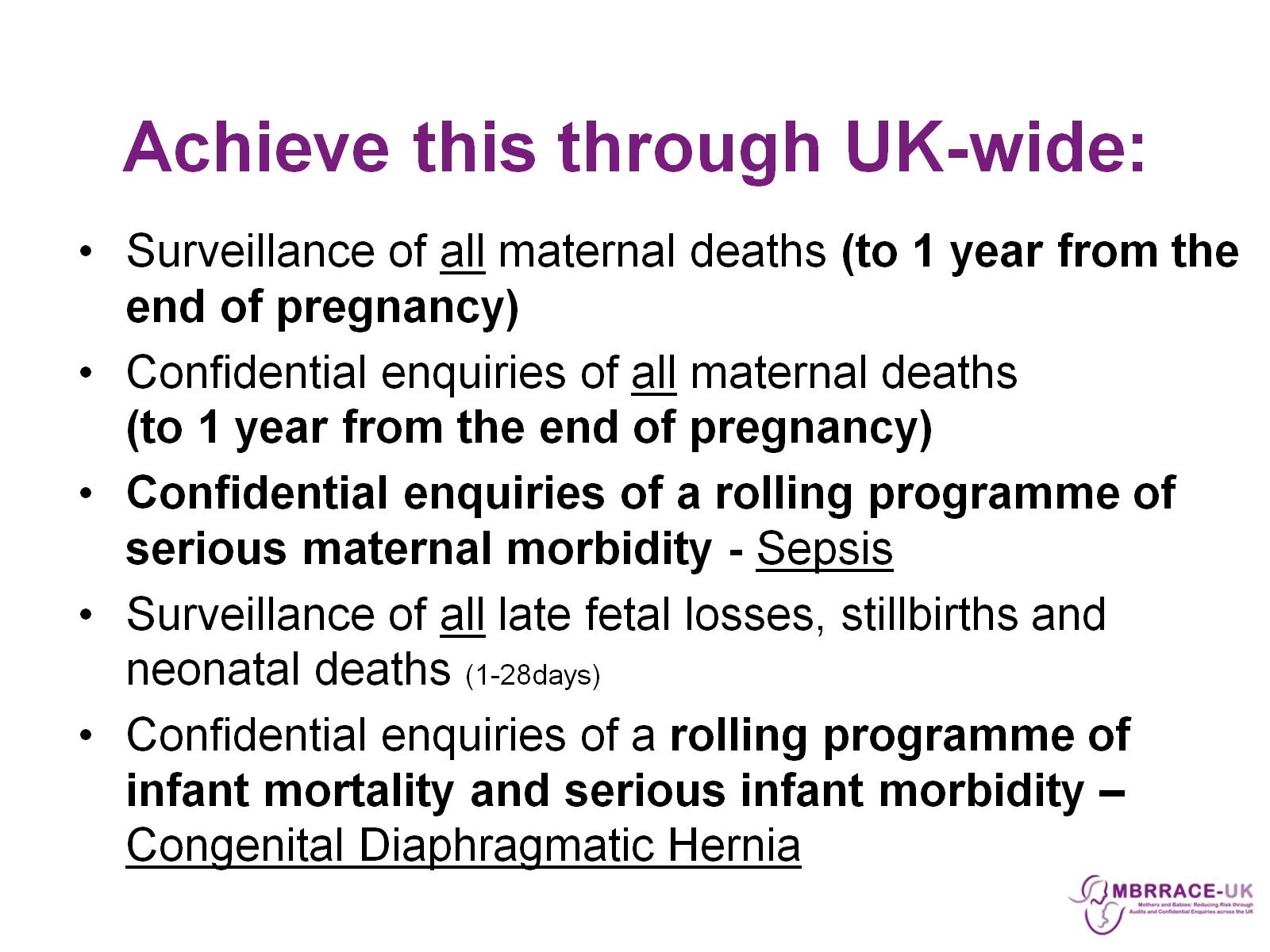 Achieve this through UK-wide:
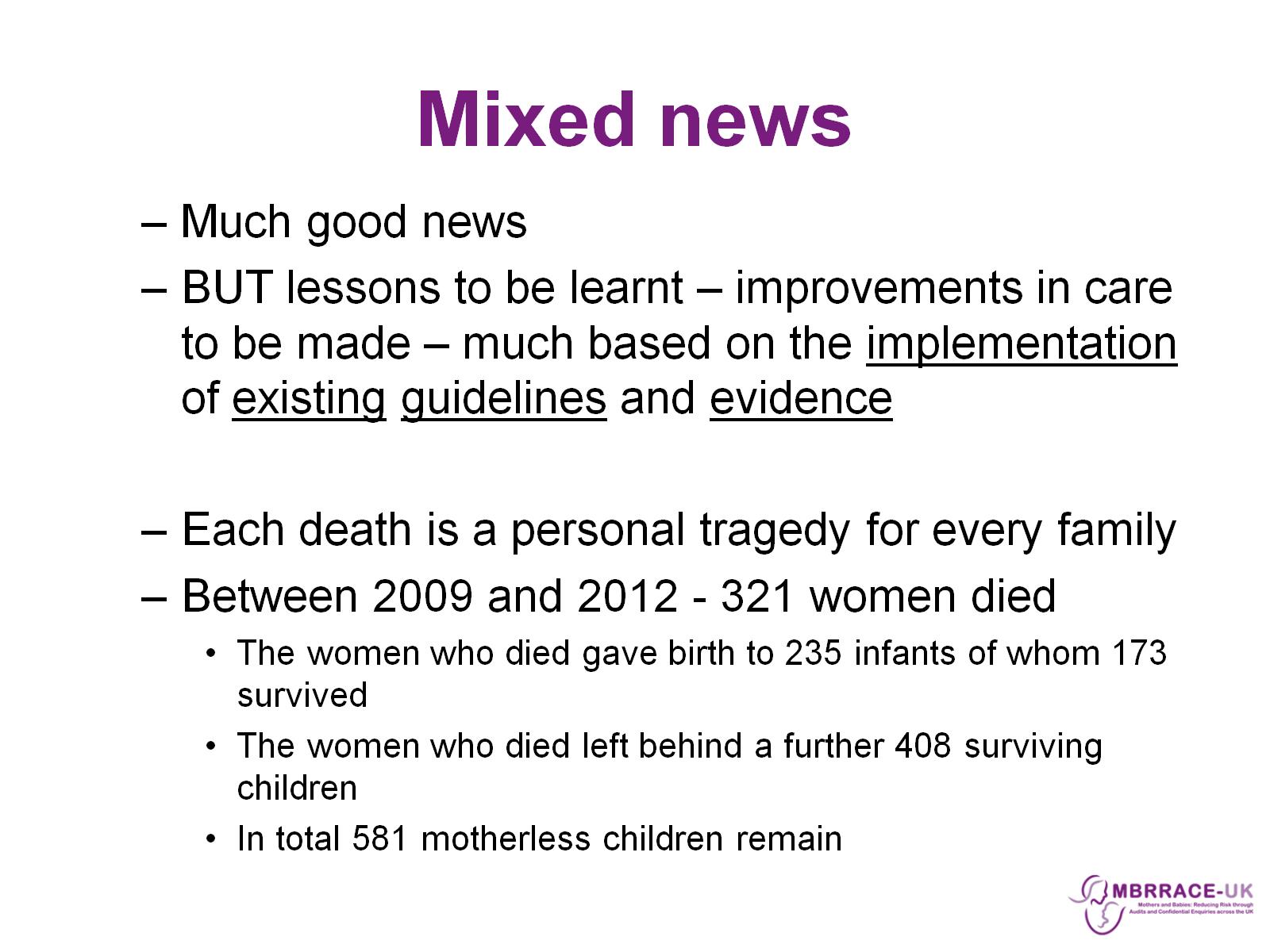 Mixed news
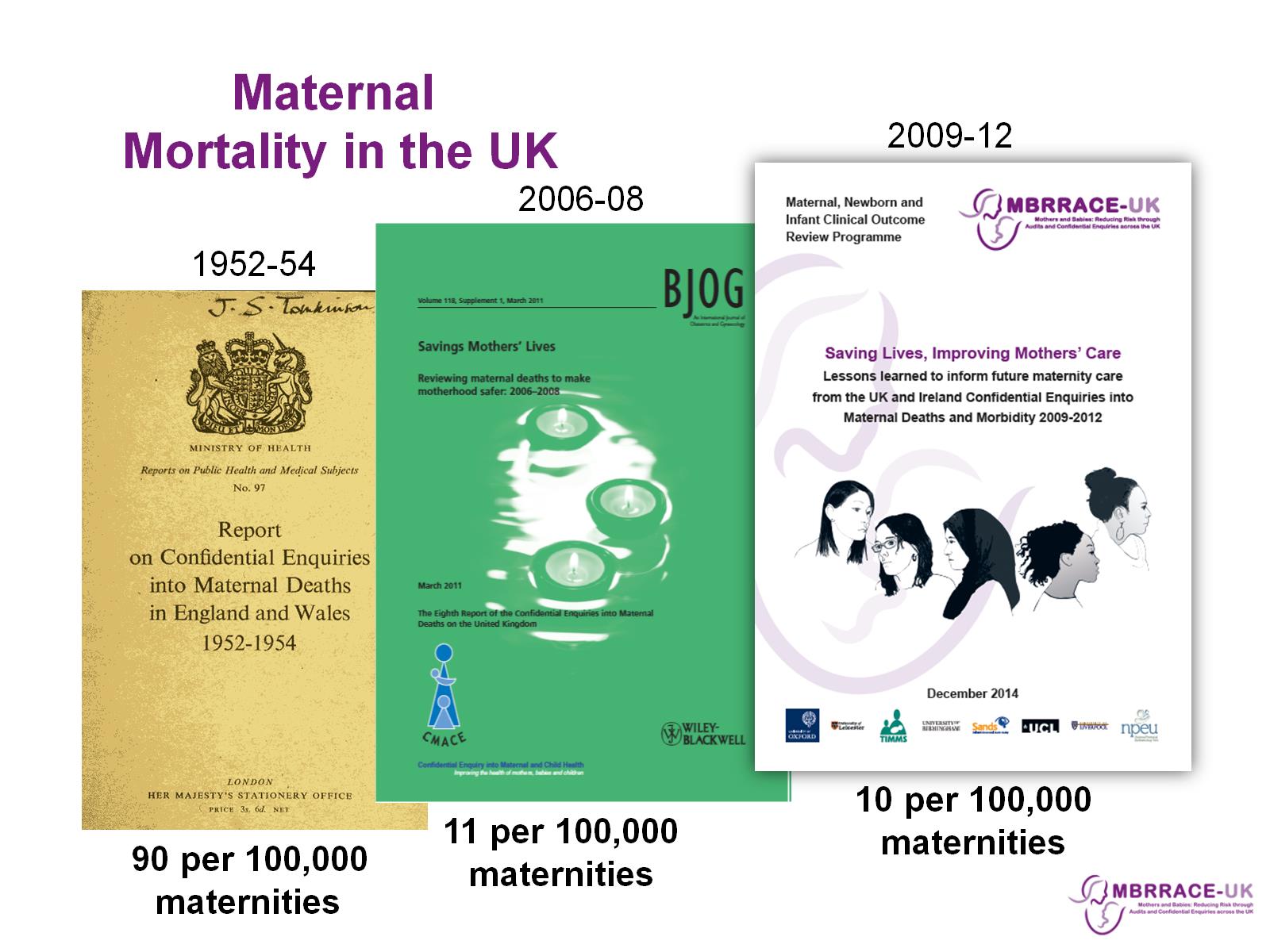 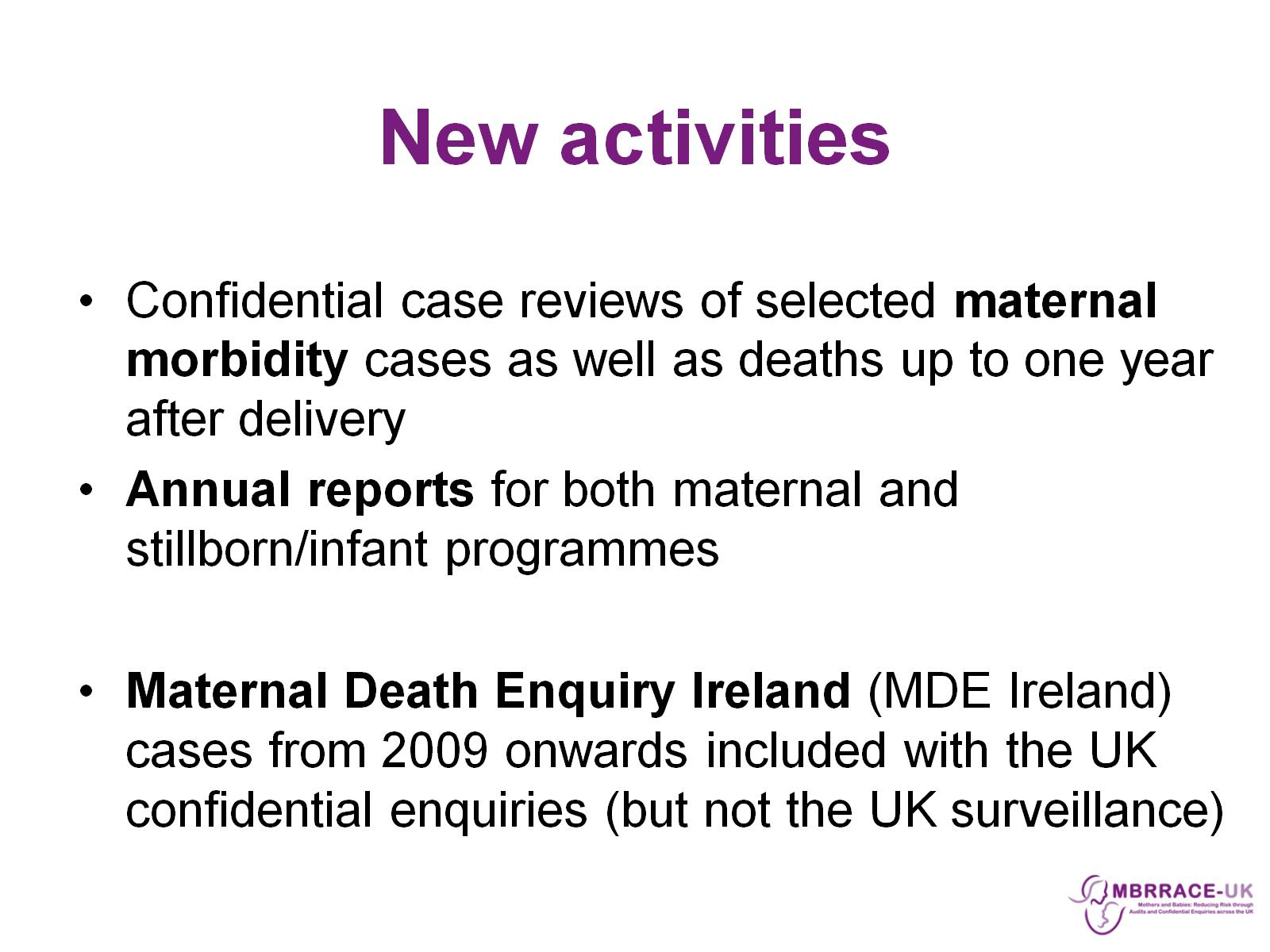 New activities
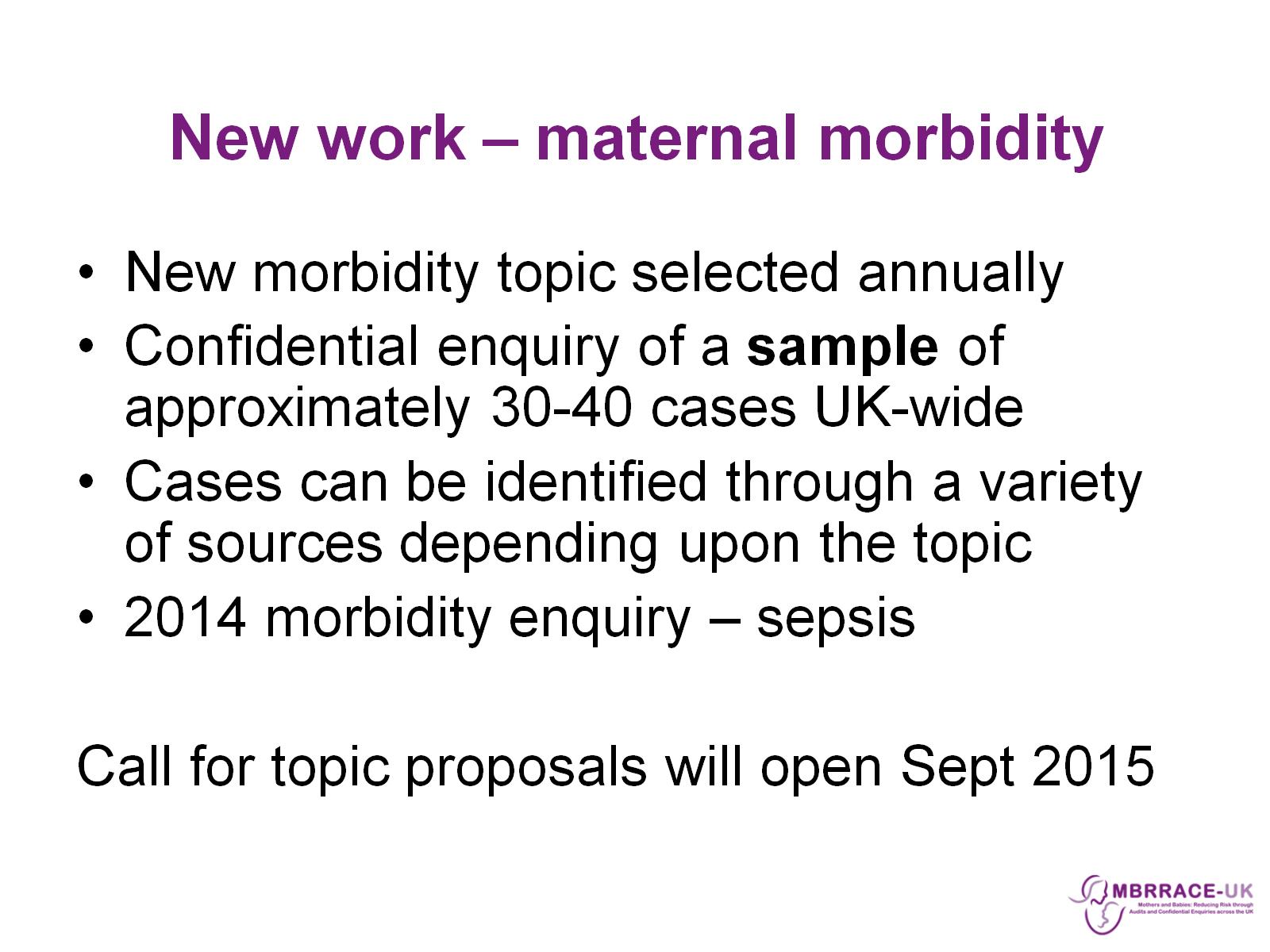 New work – maternal morbidity
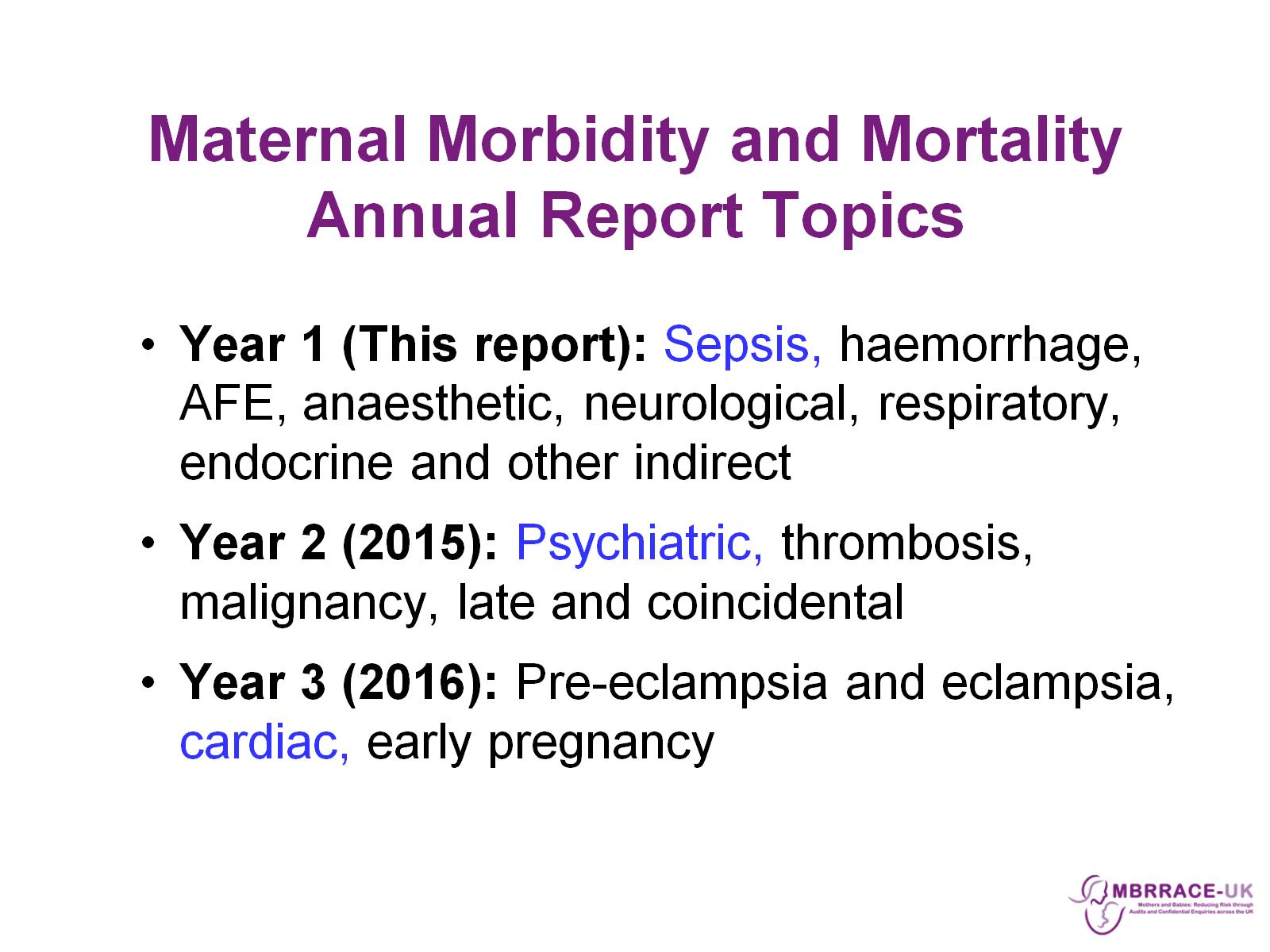 Maternal Morbidity and Mortality Annual Report Topics
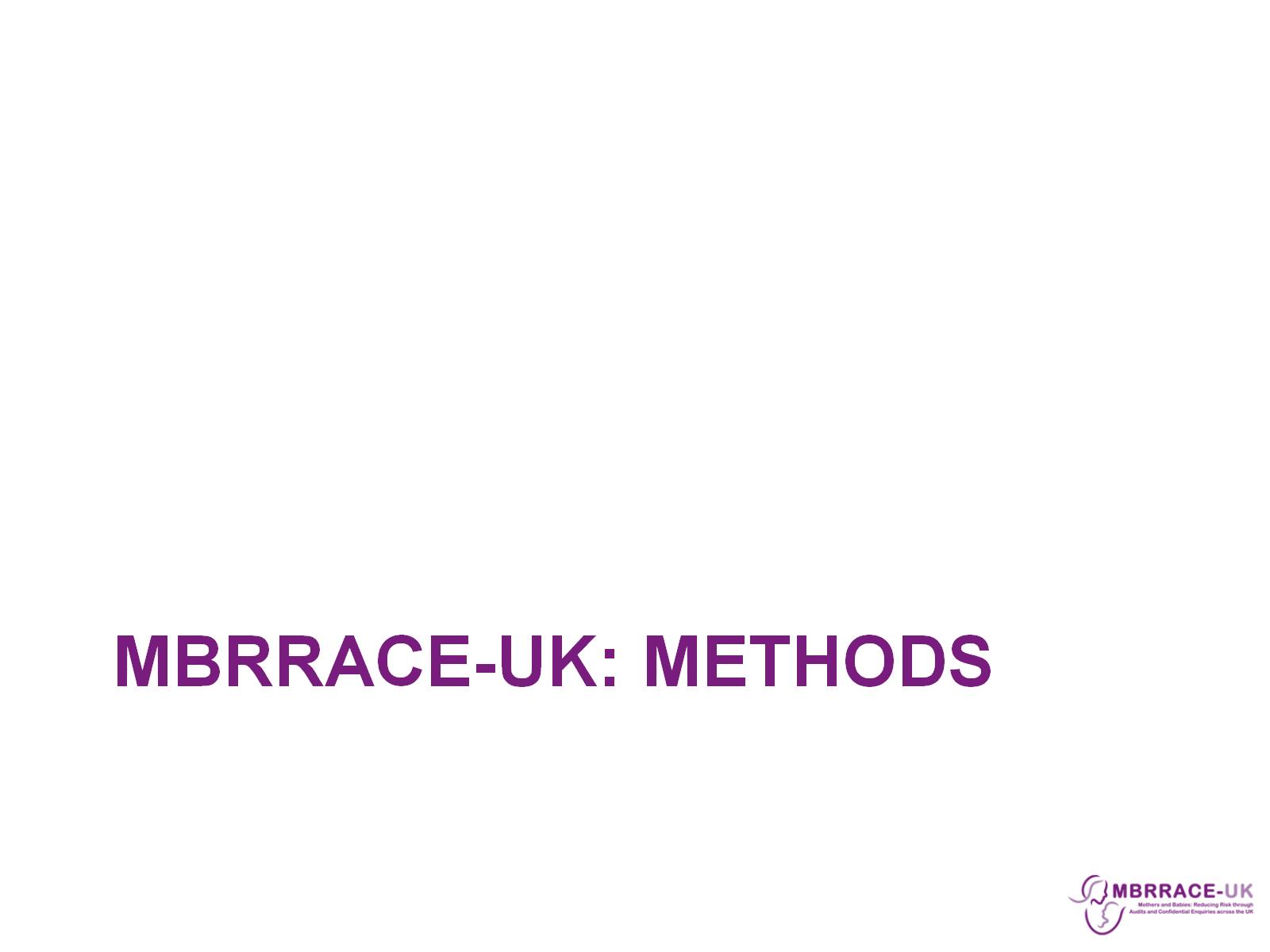 MBRRACE-UK: Methods
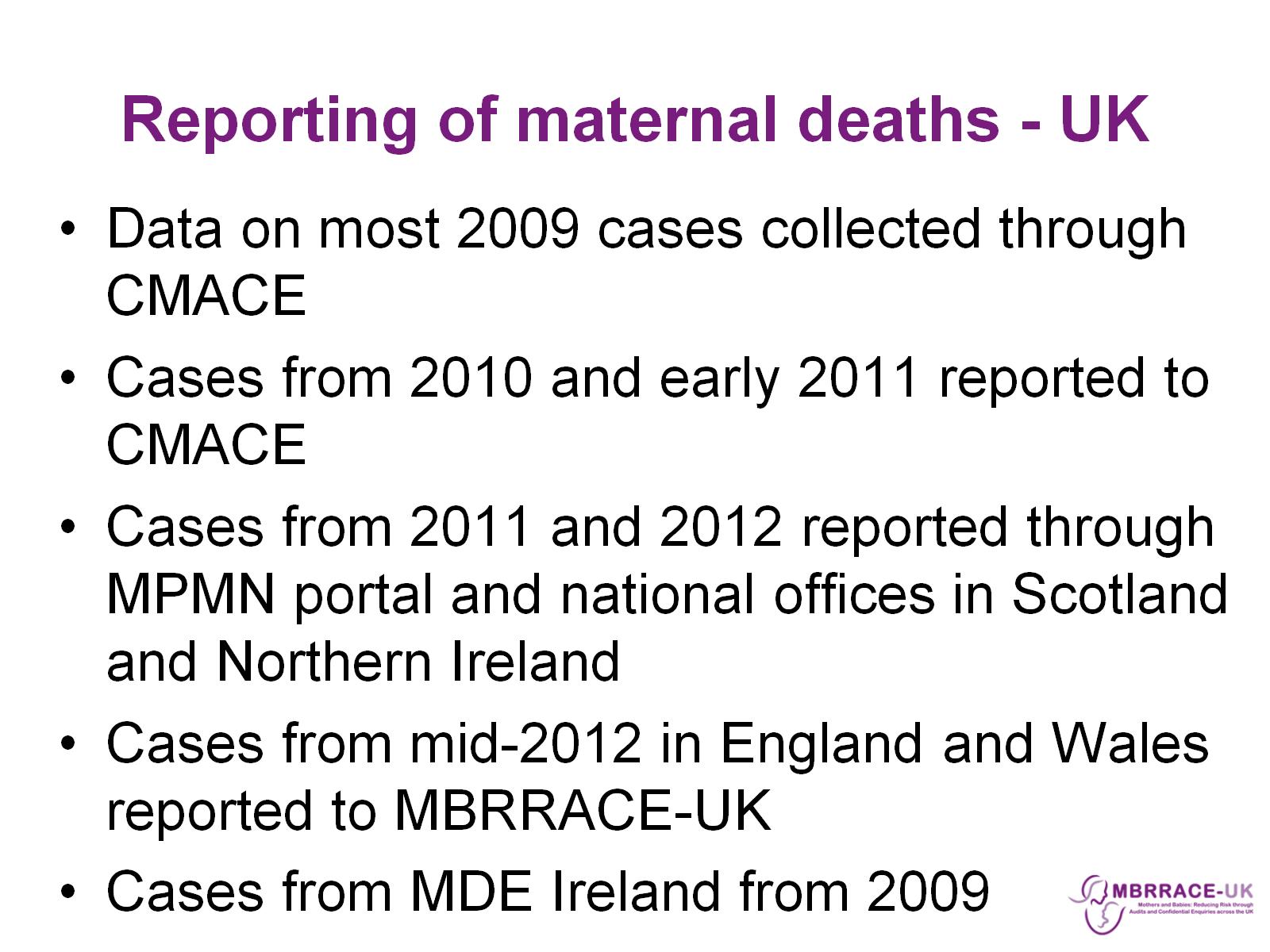 Reporting of maternal deaths - UK
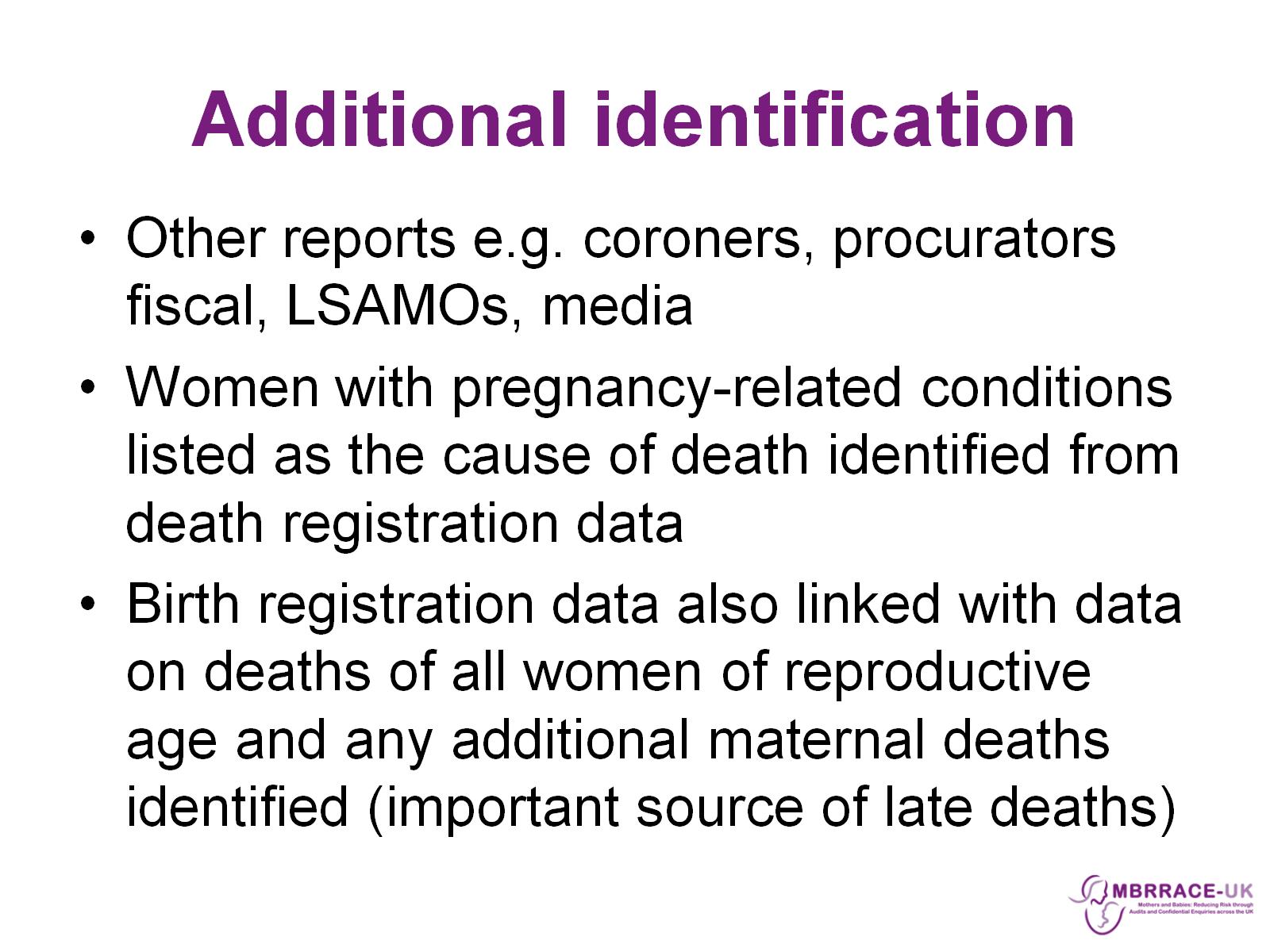 Additional identification
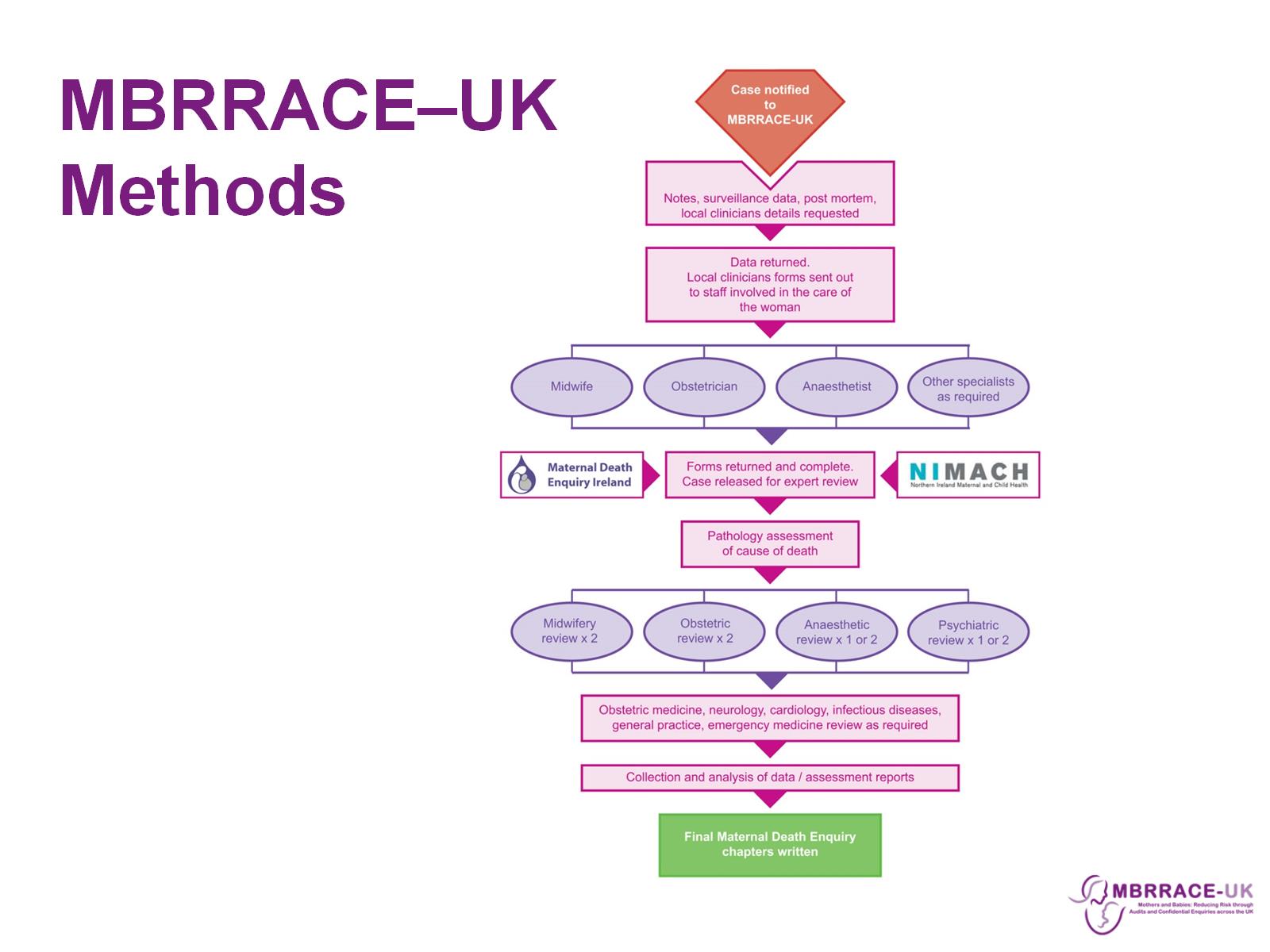 MBRRACE–UK Methods
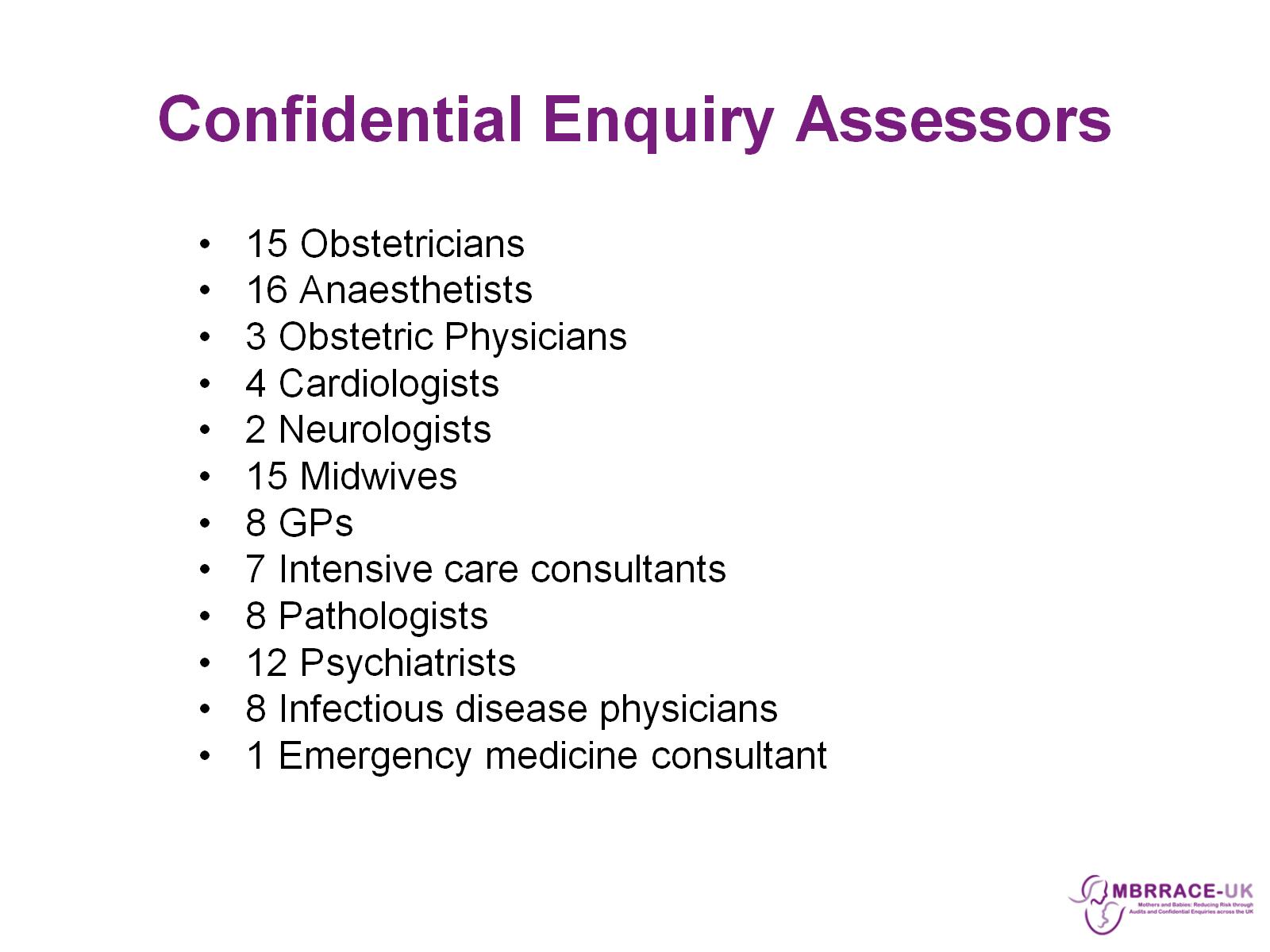 Confidential Enquiry Assessors
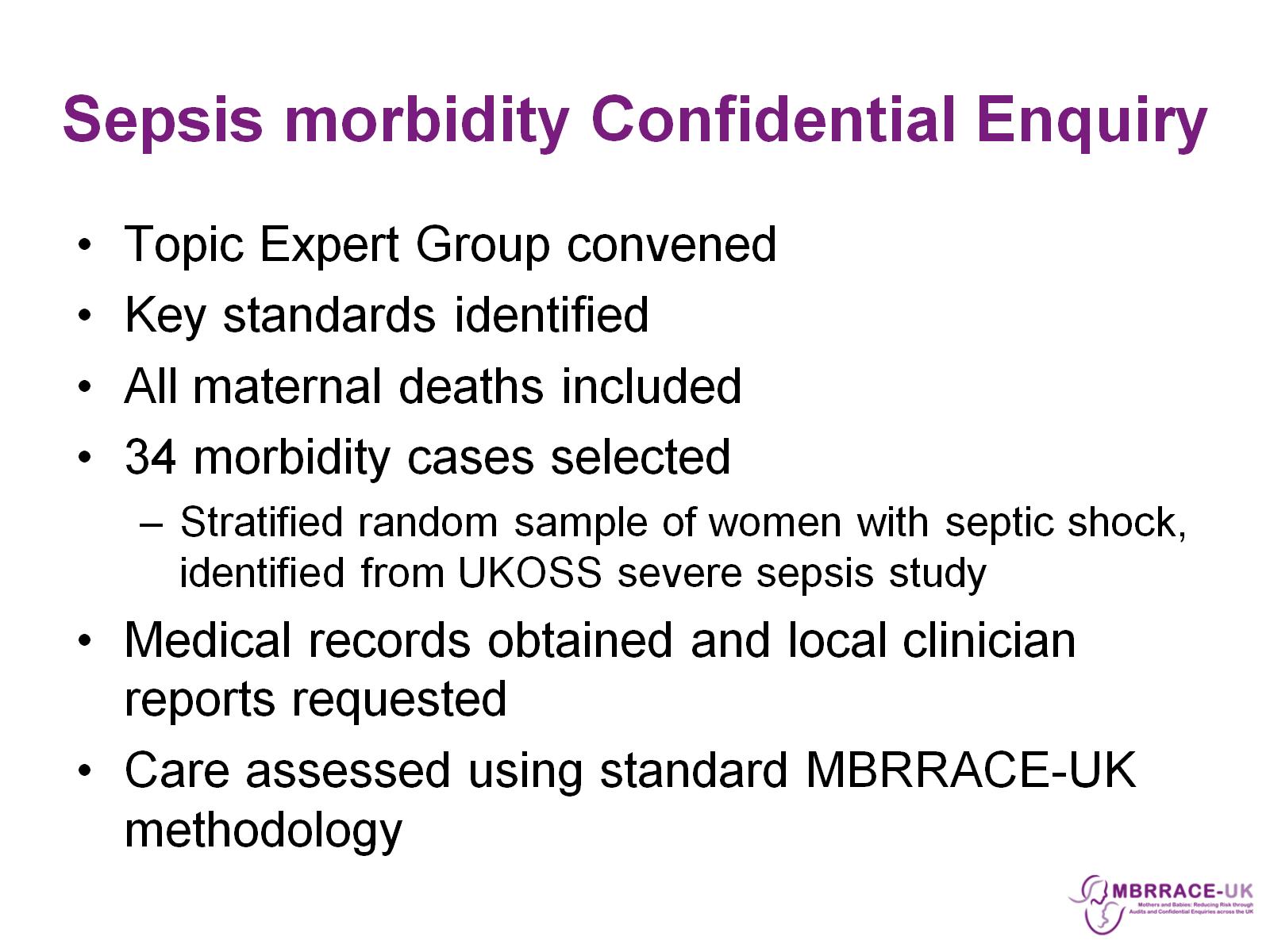 Sepsis morbidity Confidential Enquiry
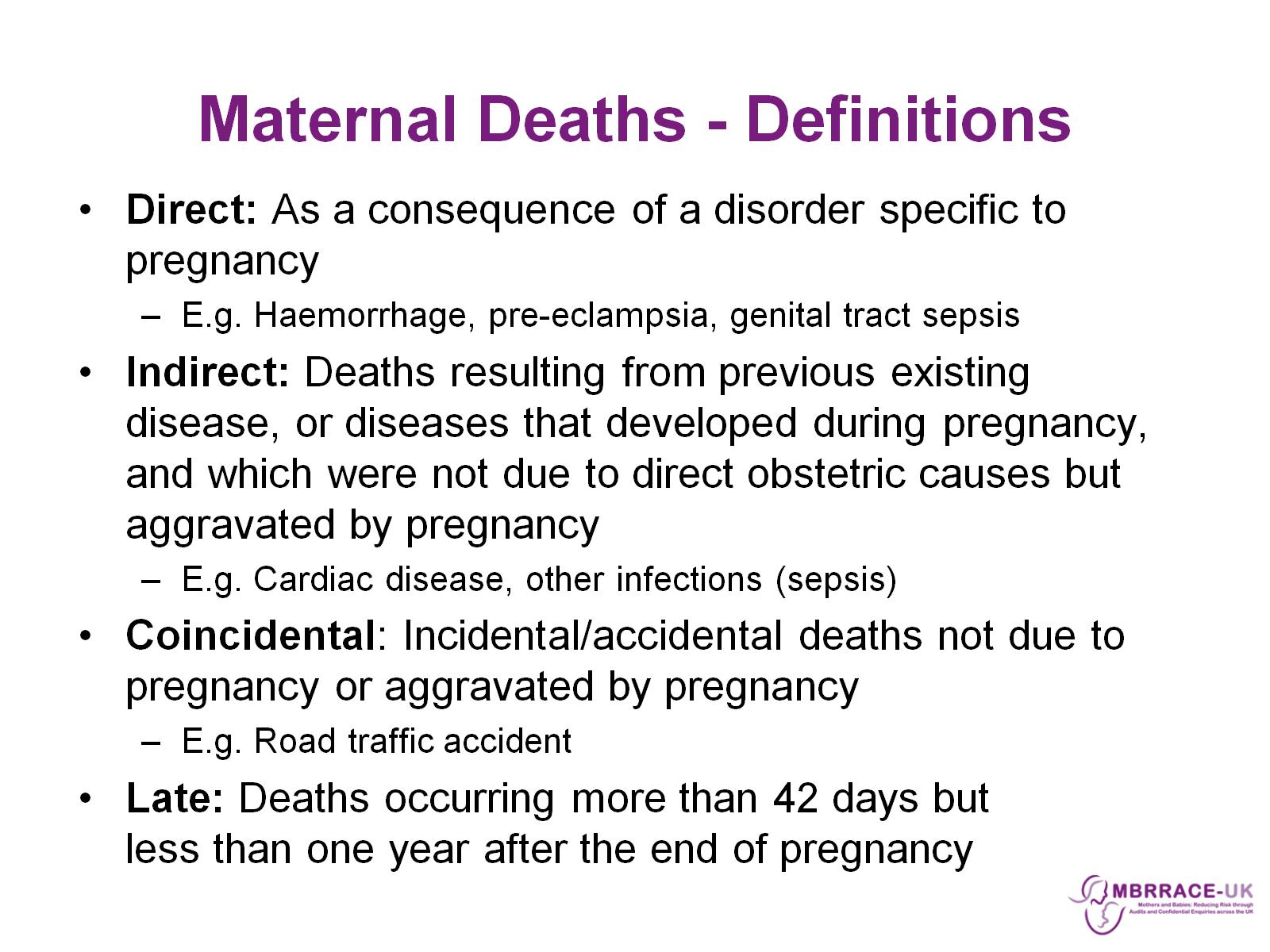 Maternal Deaths - Definitions
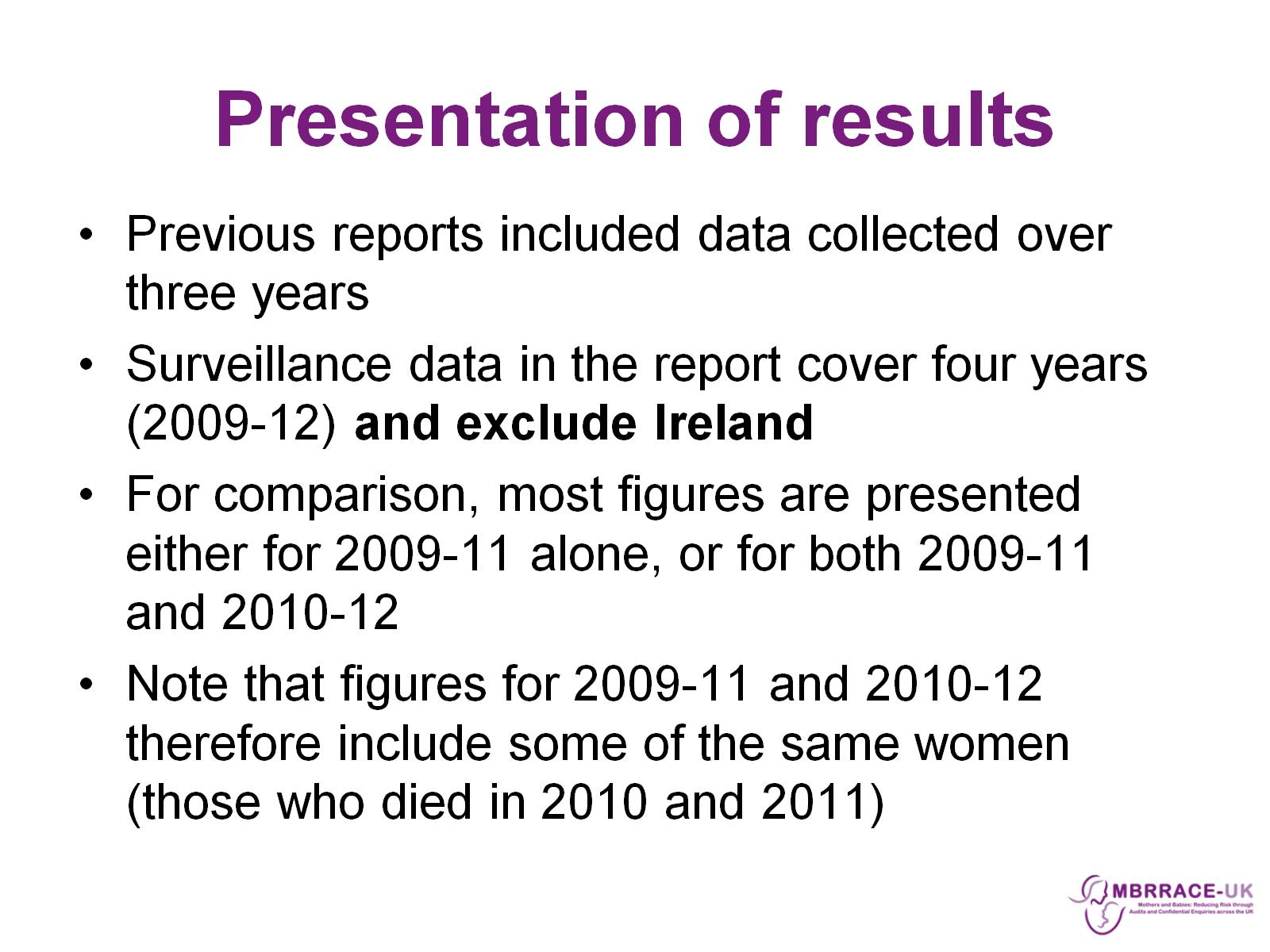 Presentation of results
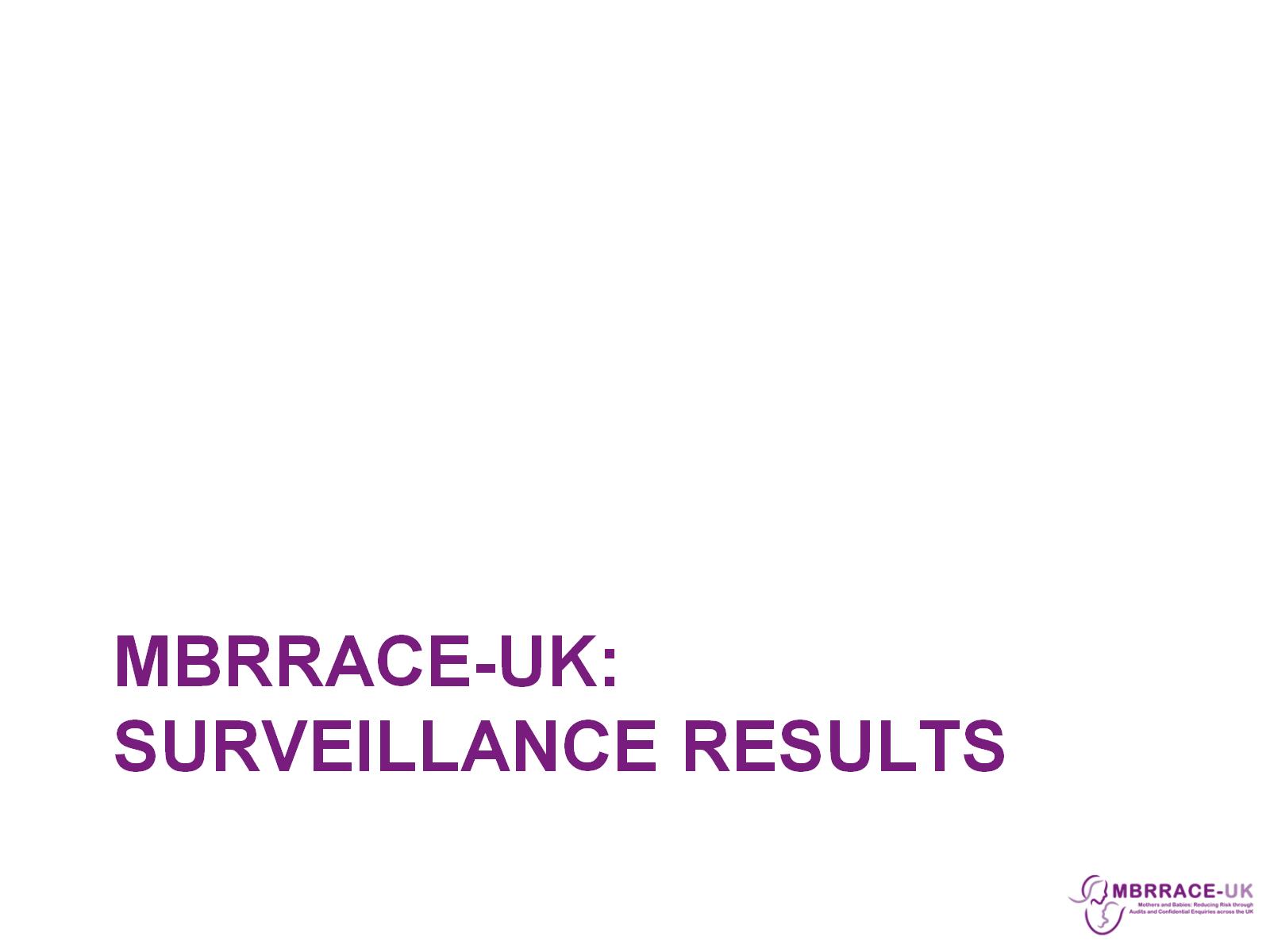 MBRRACE-UK: Surveillance results
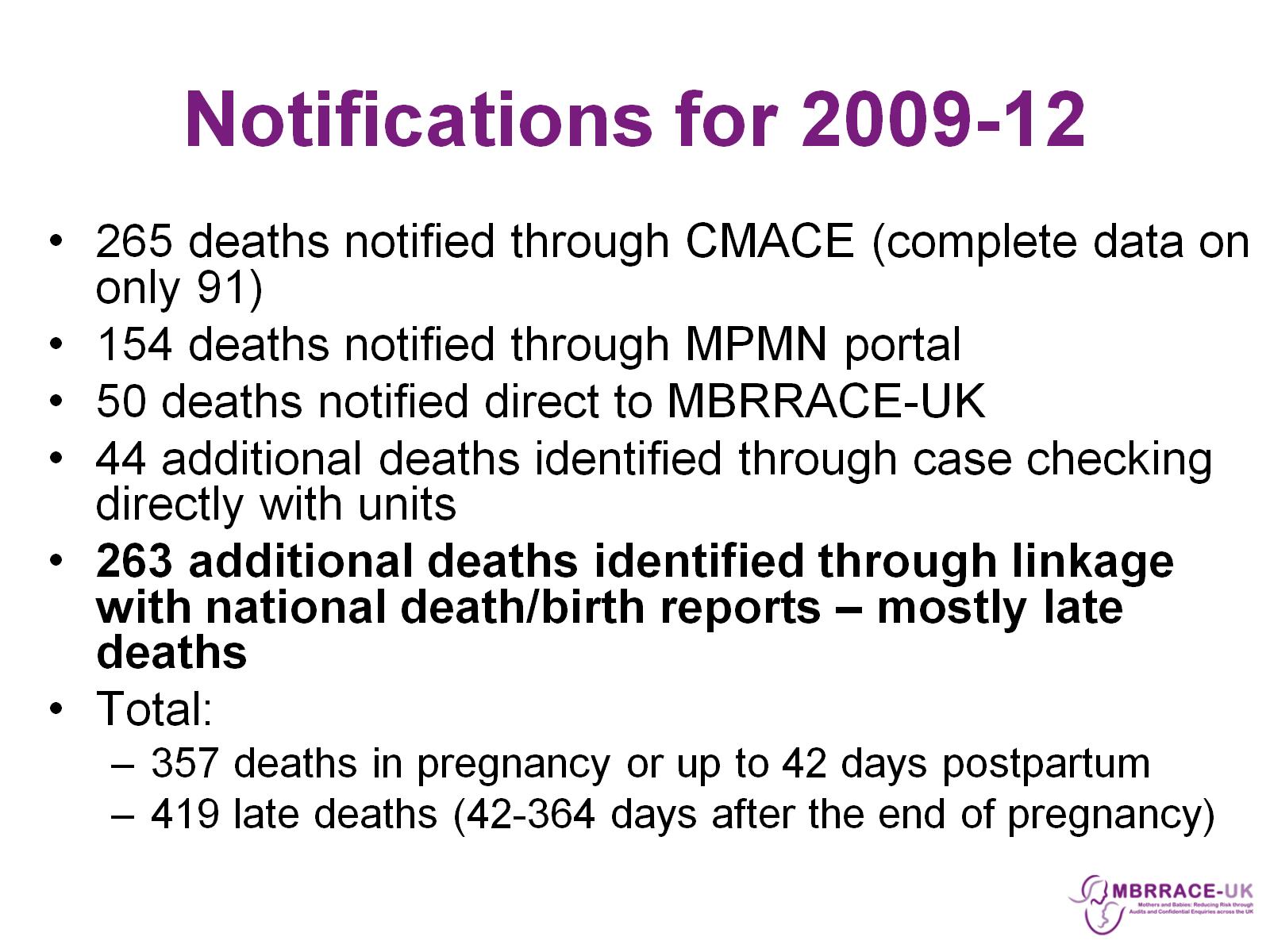 Notifications for 2009-12
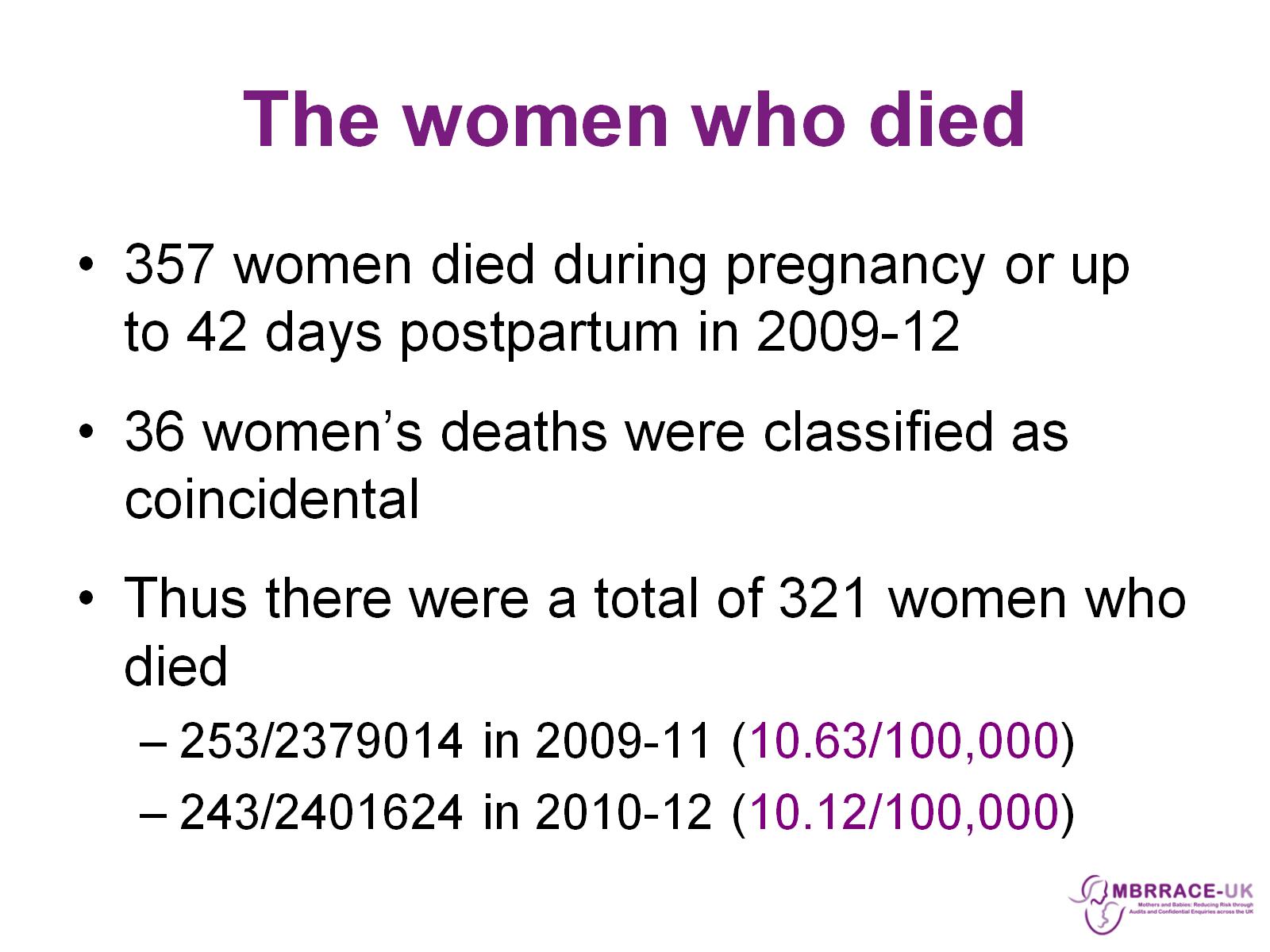 The women who died
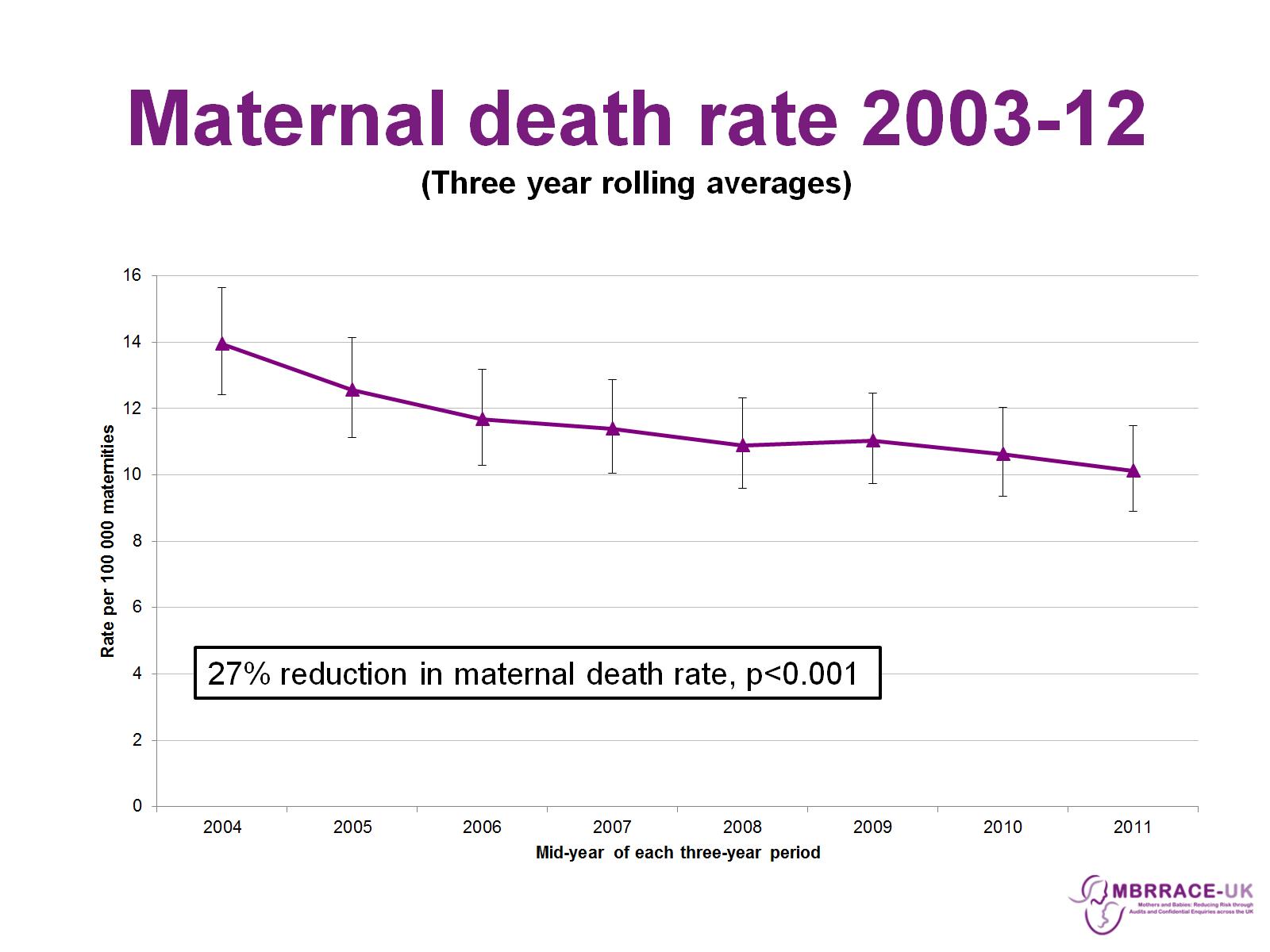 Maternal death rate 2003-12(Three year rolling averages)
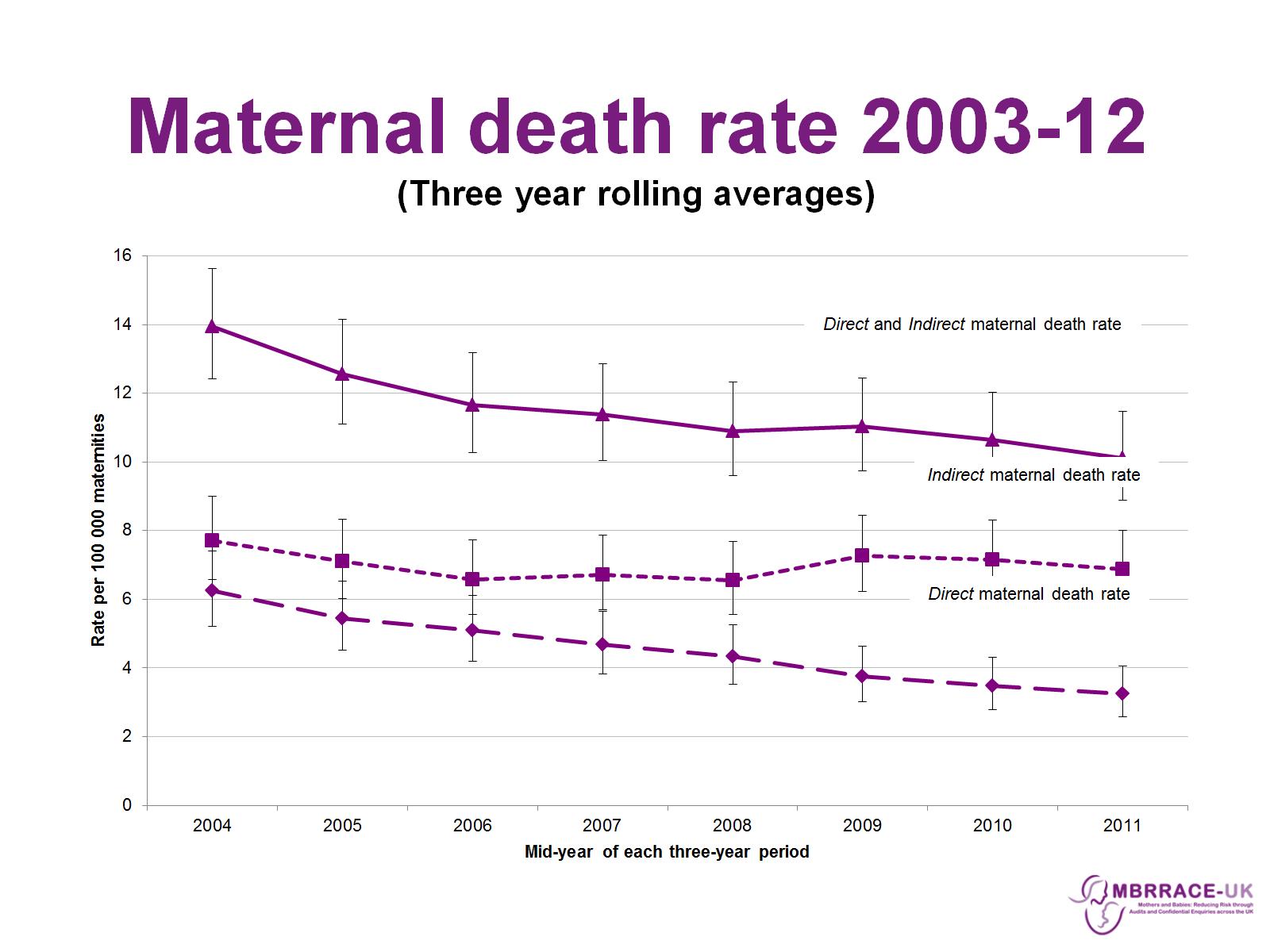 Maternal death rate 2003-12(Three year rolling averages)
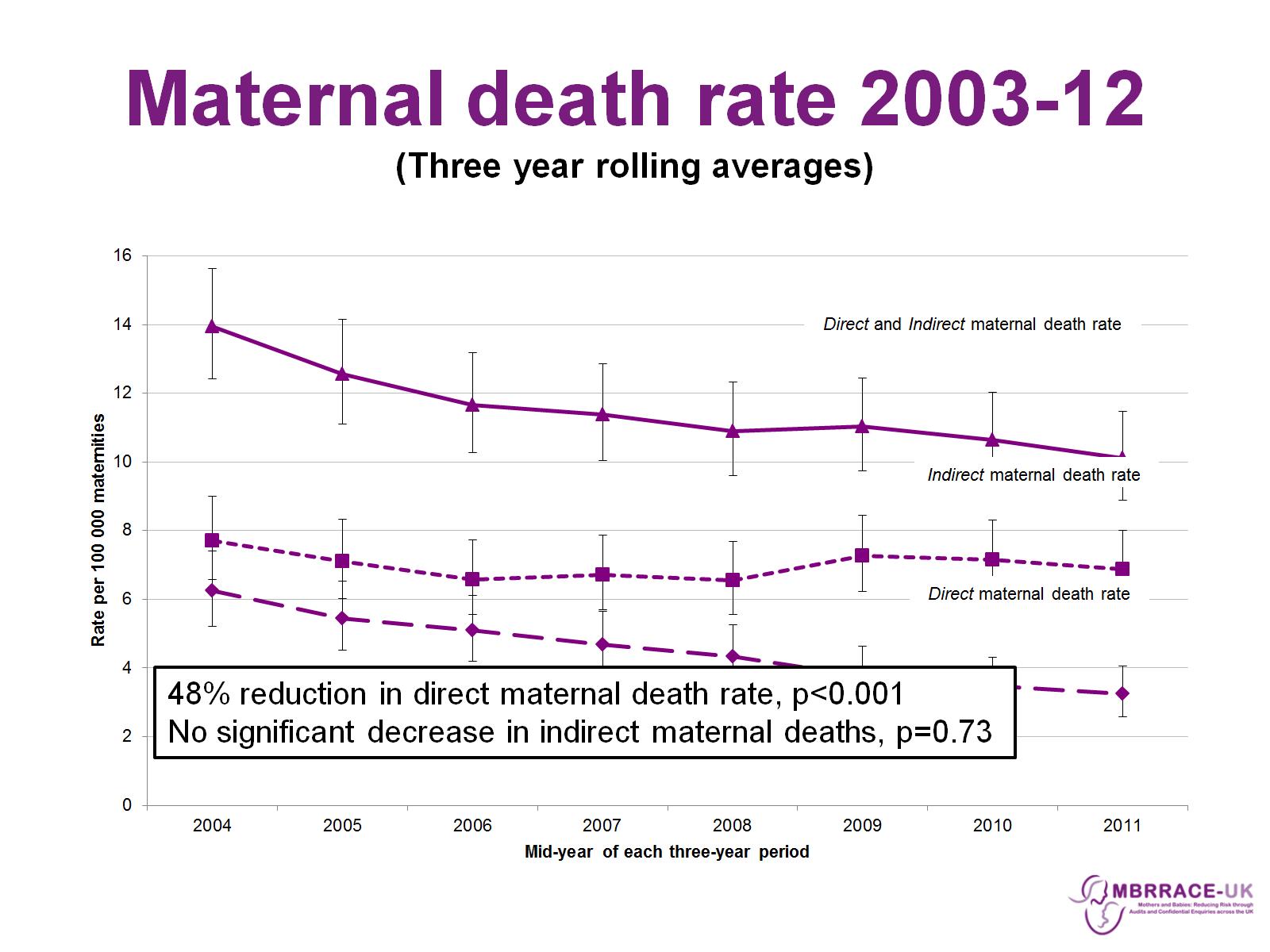 Maternal death rate 2003-12(Three year rolling averages)
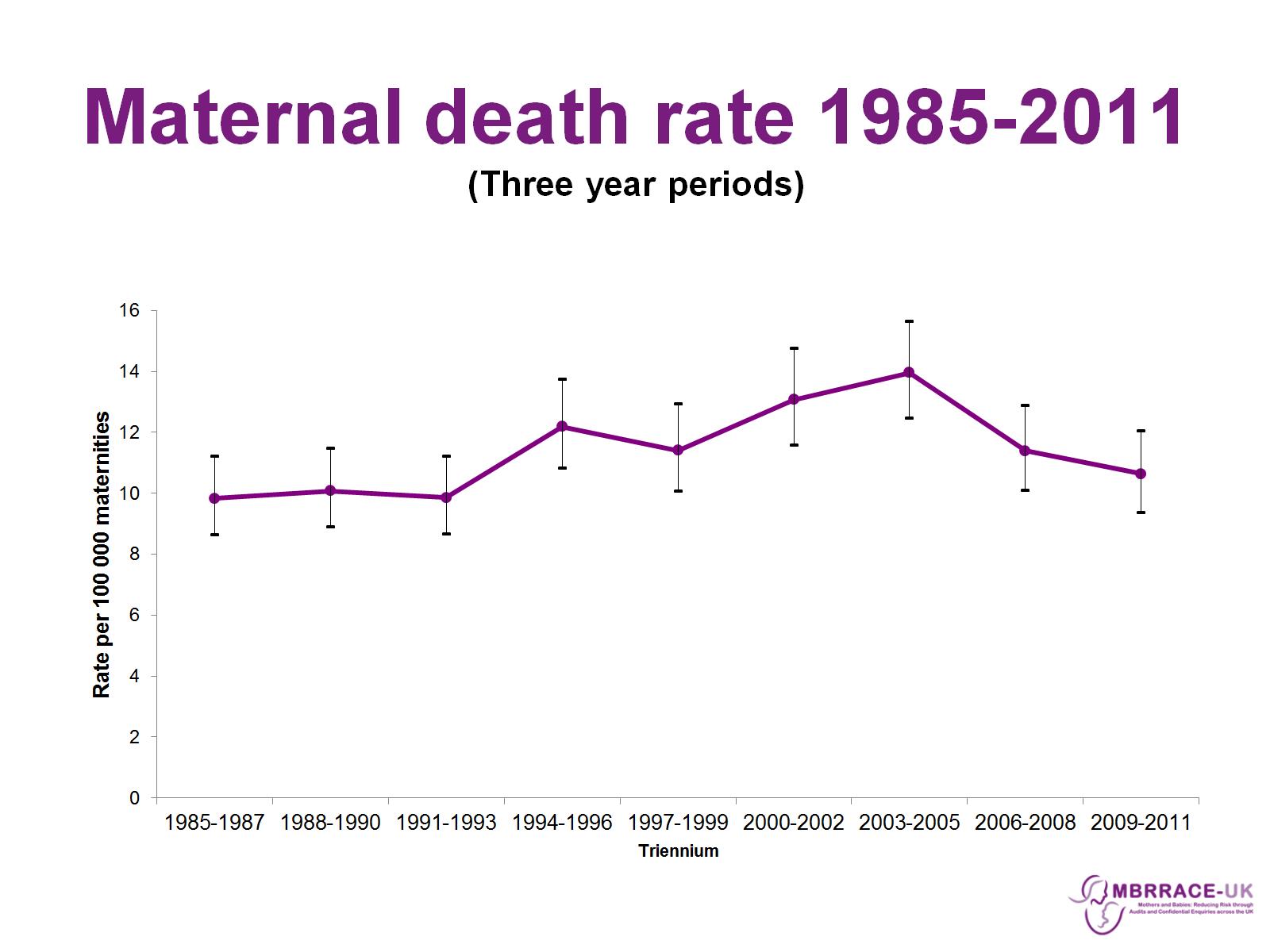 Maternal death rate 1985-2011(Three year periods)
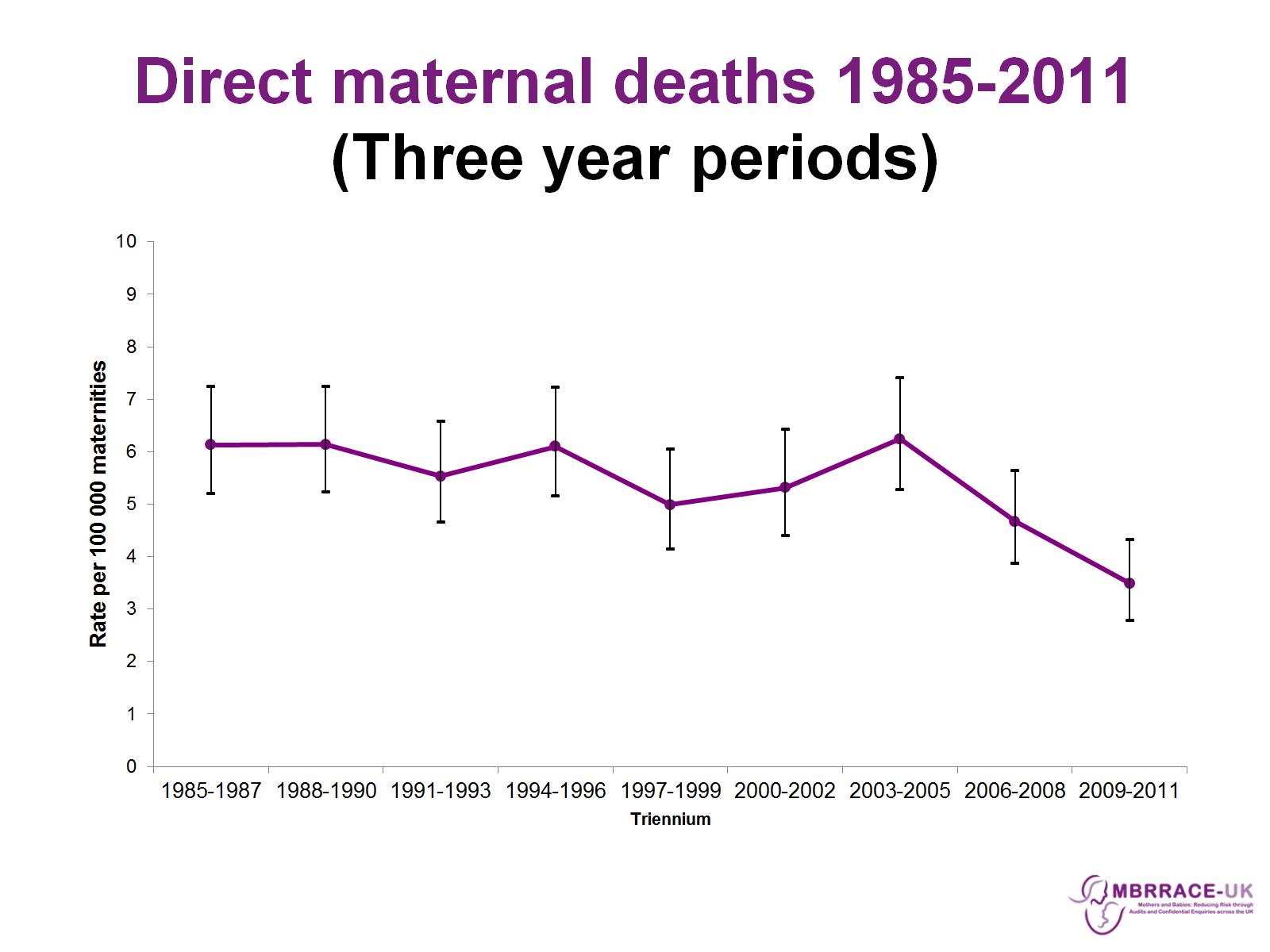 Direct maternal deaths 1985-2011(Three year periods)
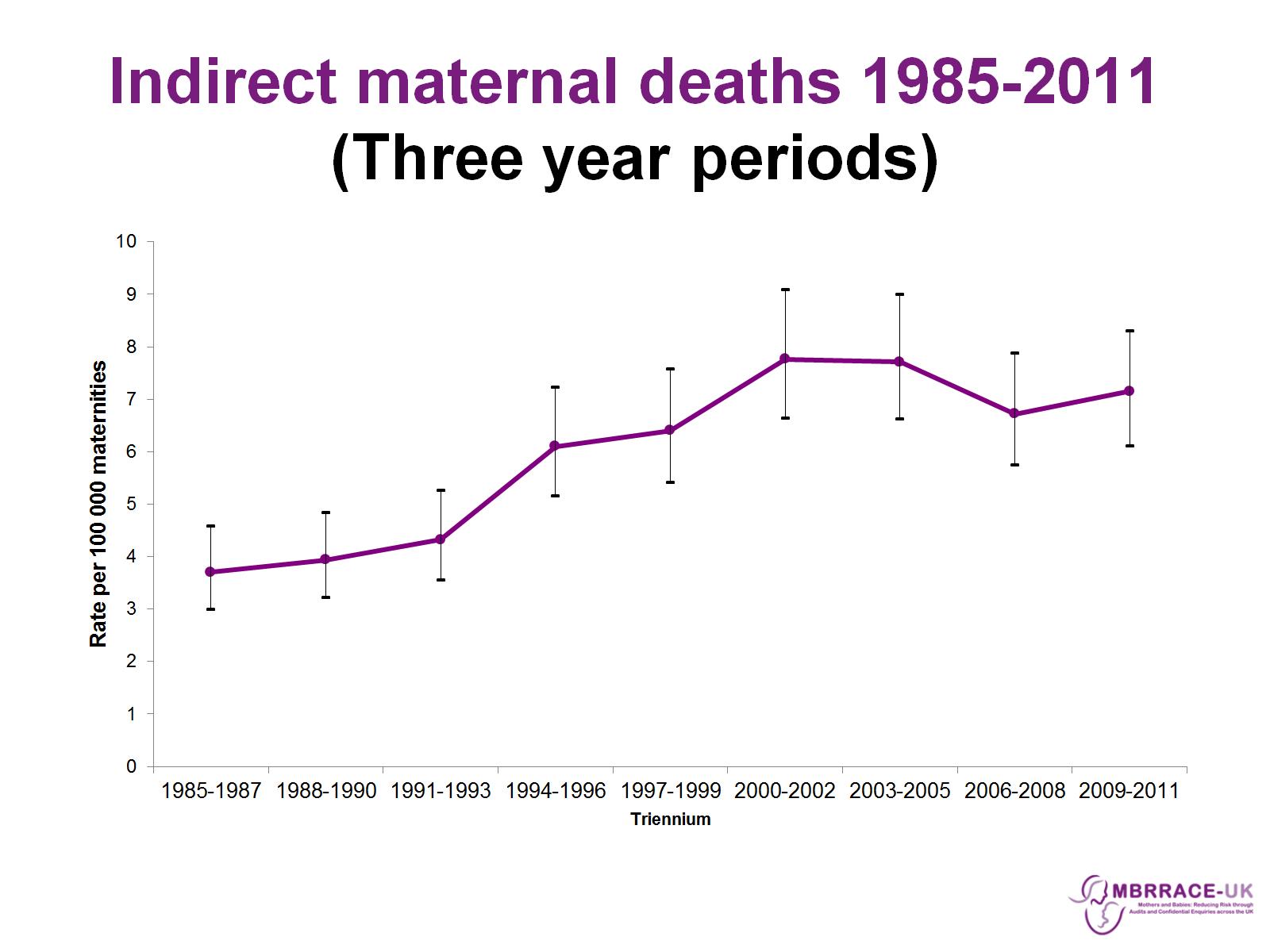 Indirect maternal deaths 1985-2011(Three year periods)
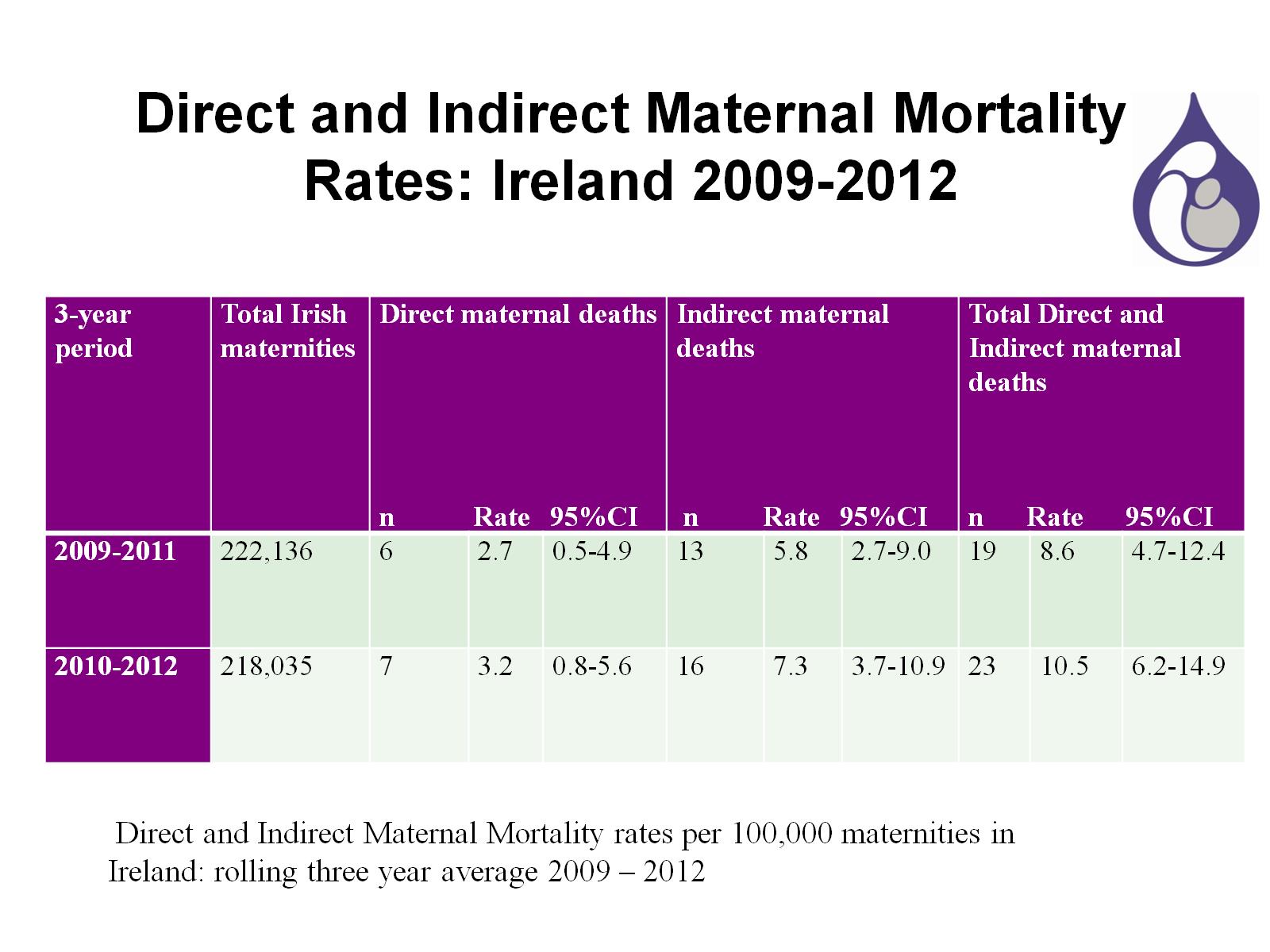 Direct and Indirect Maternal Mortality Rates: Ireland 2009-2012
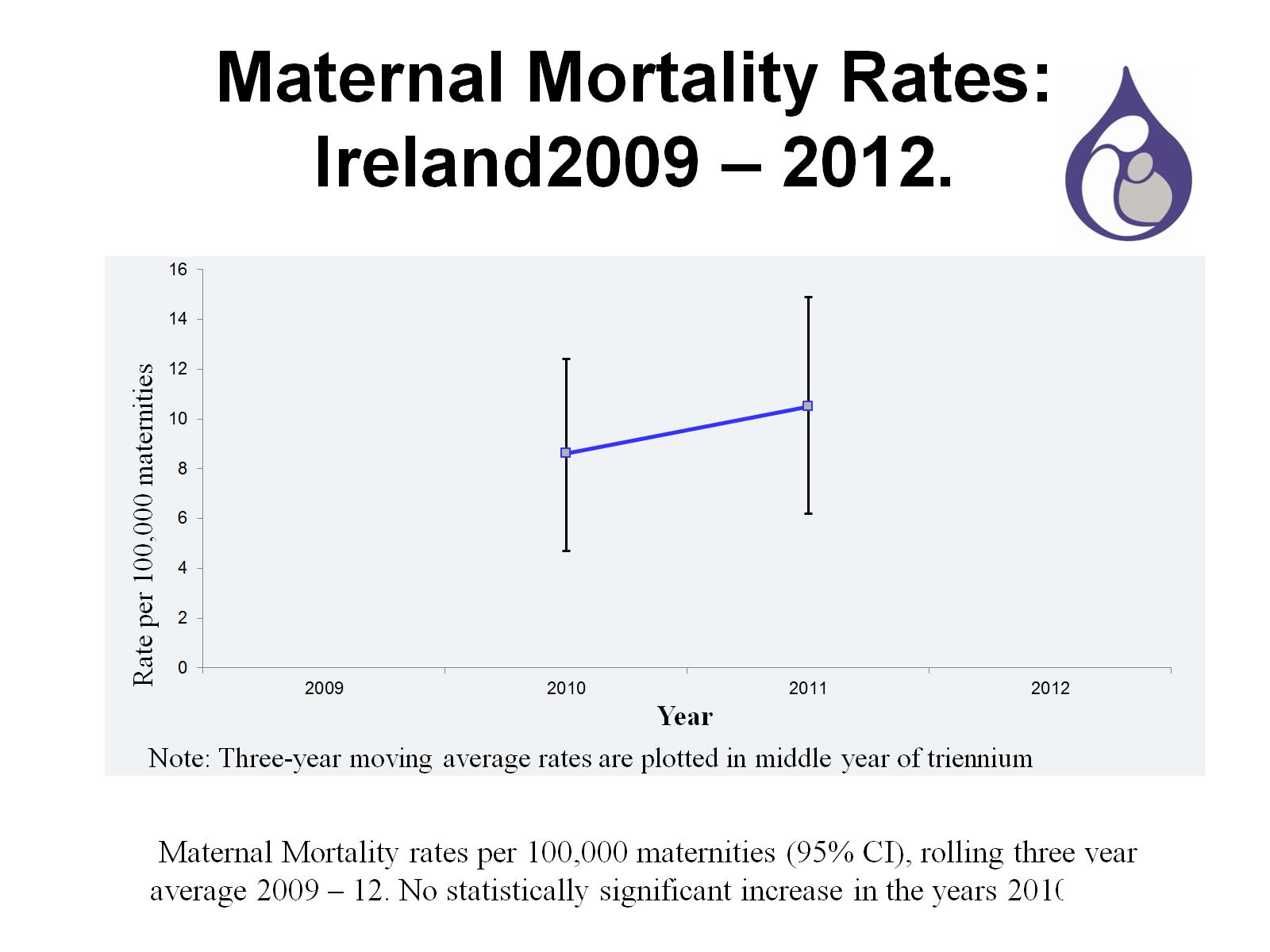 Maternal Mortality Rates: Ireland2009 – 2012.
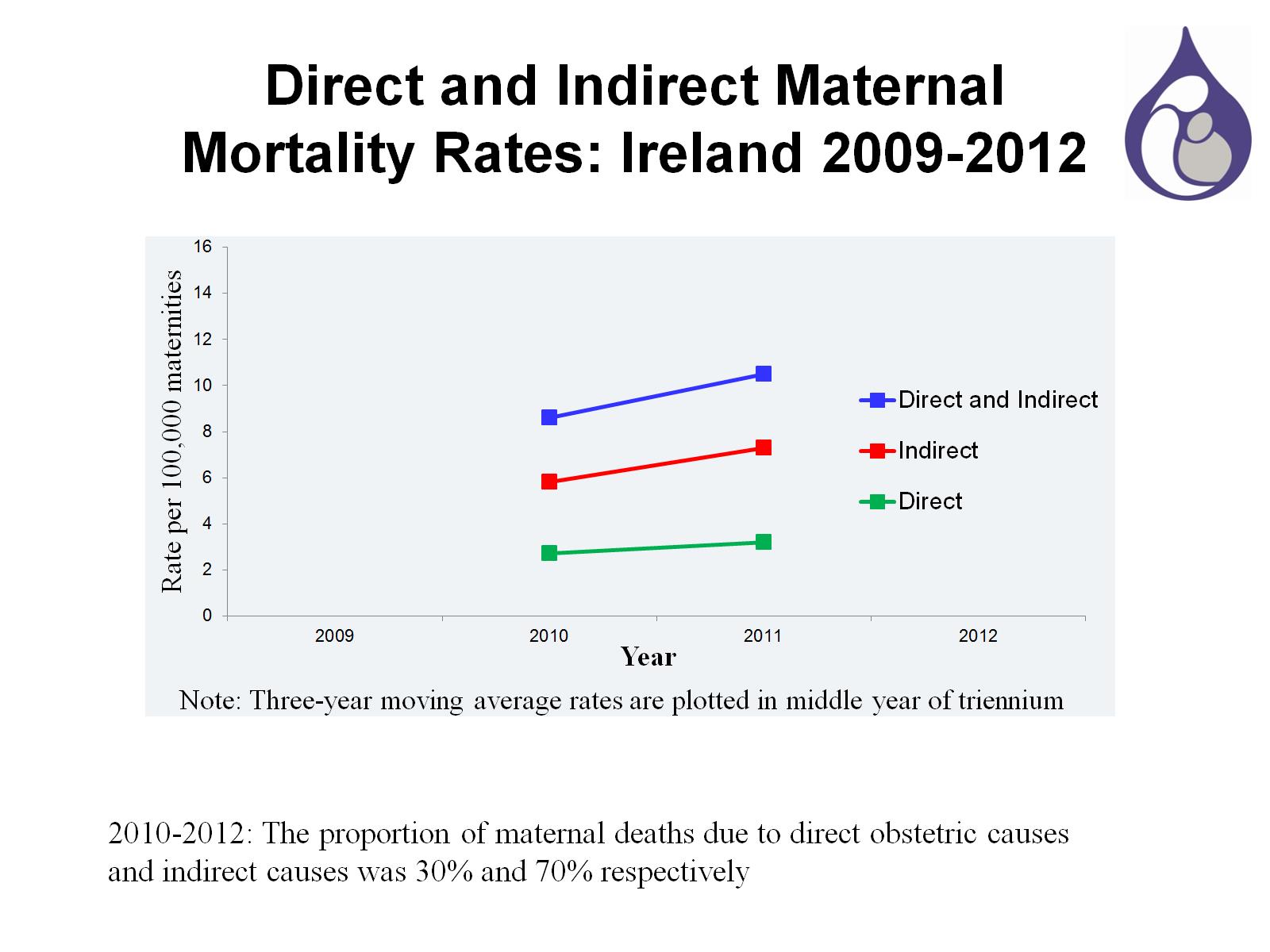 Direct and Indirect Maternal          Mortality Rates: Ireland 2009-2012
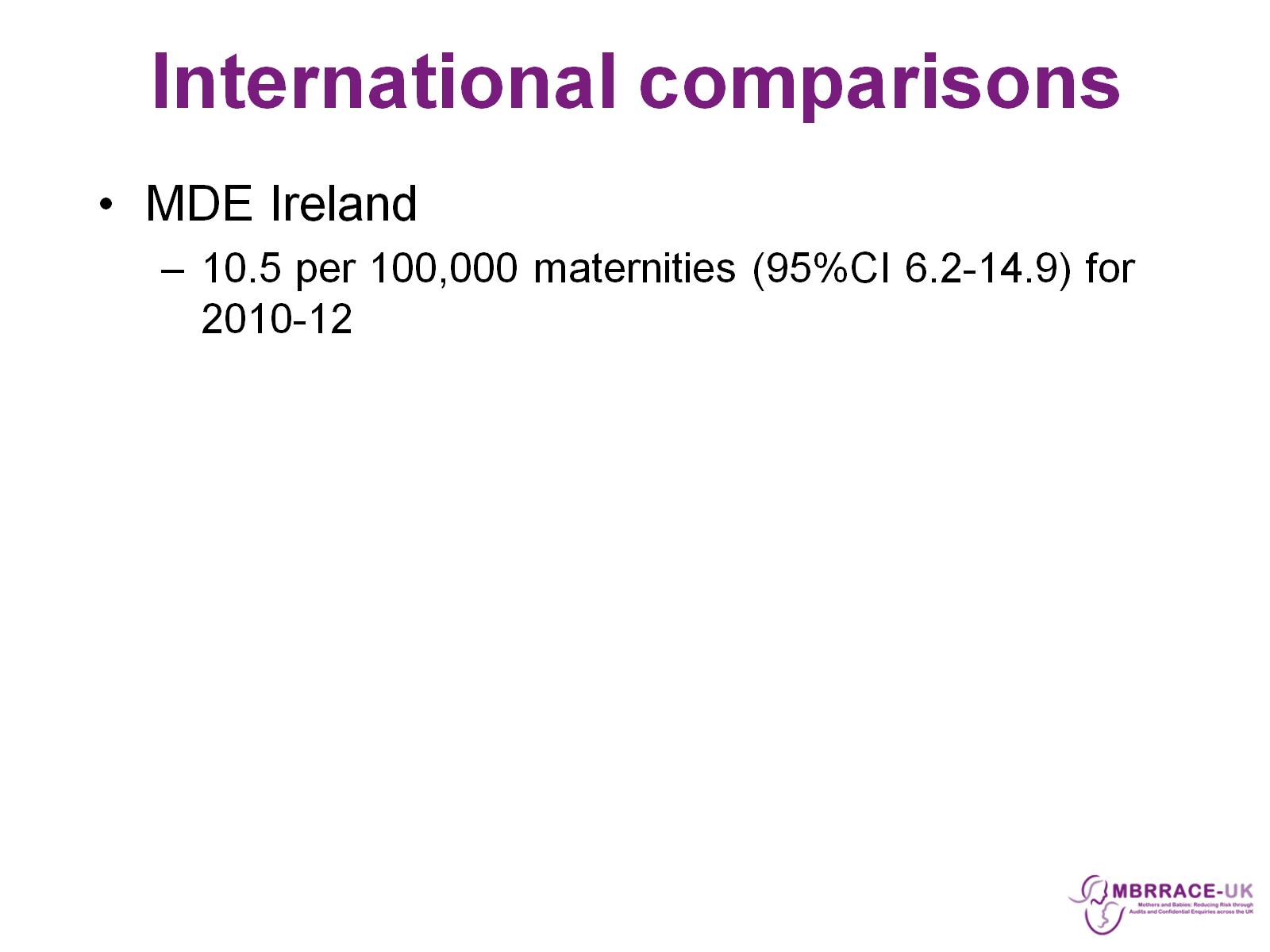 International comparisons
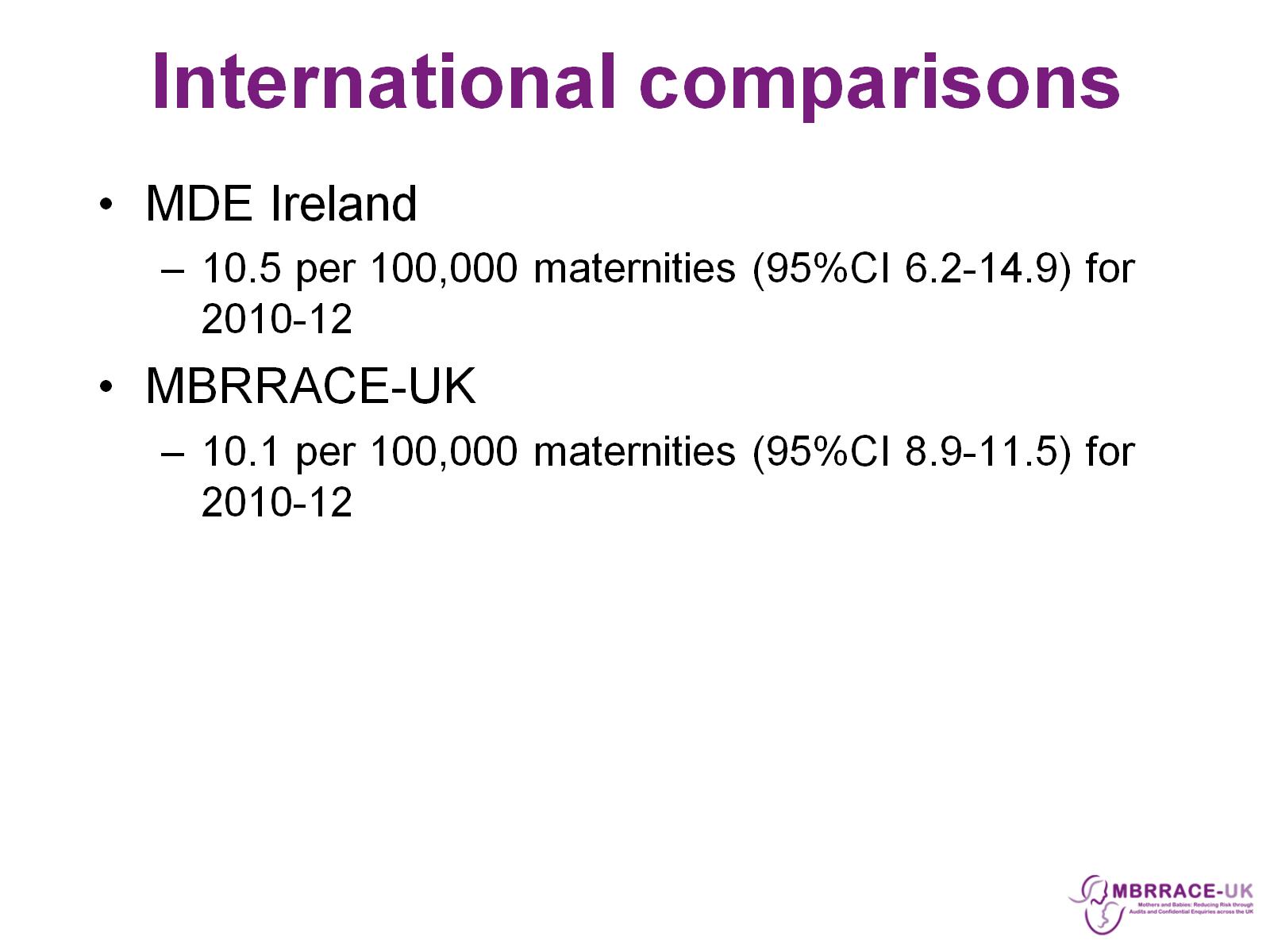 International comparisons
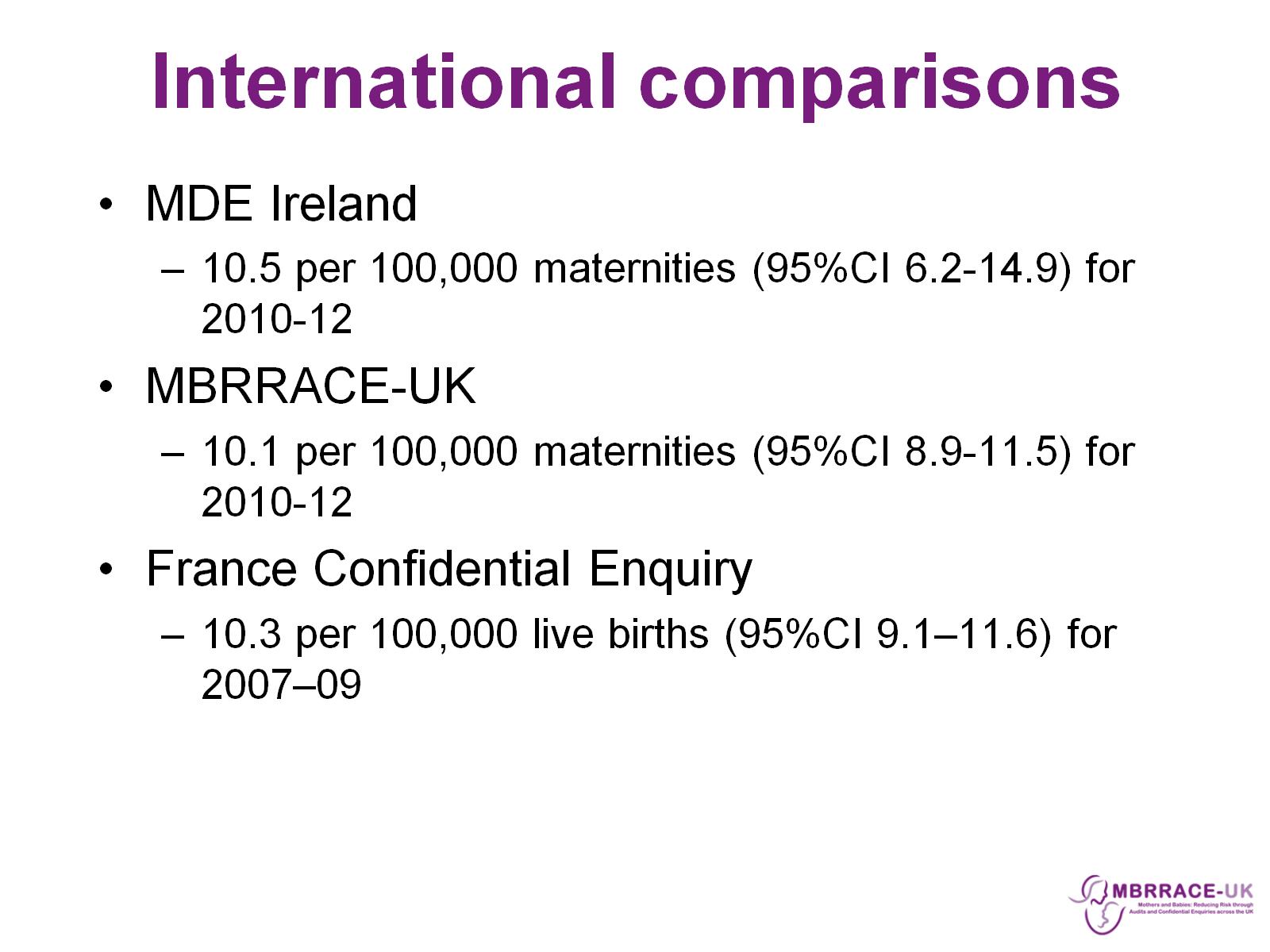 International comparisons
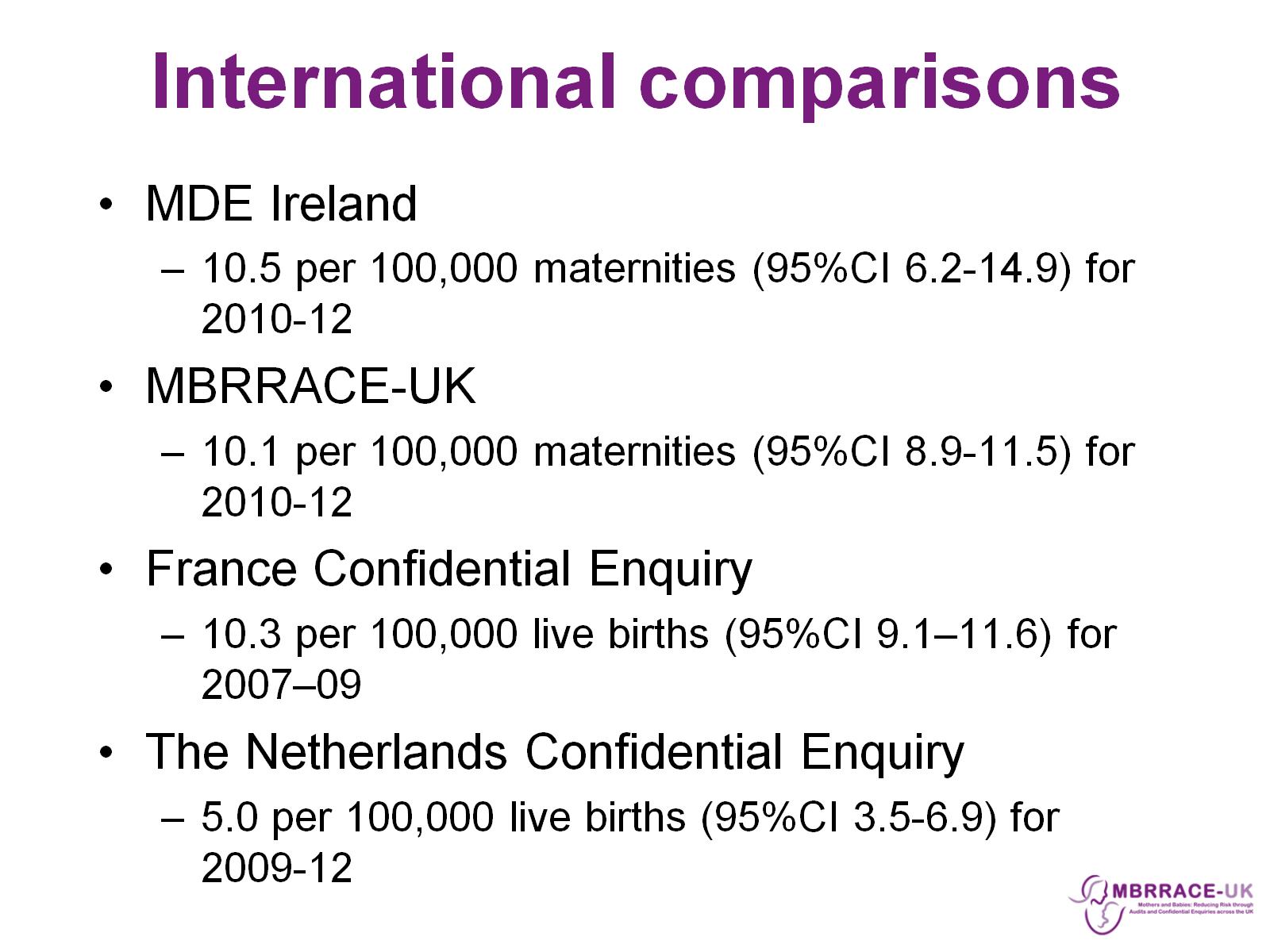 International comparisons
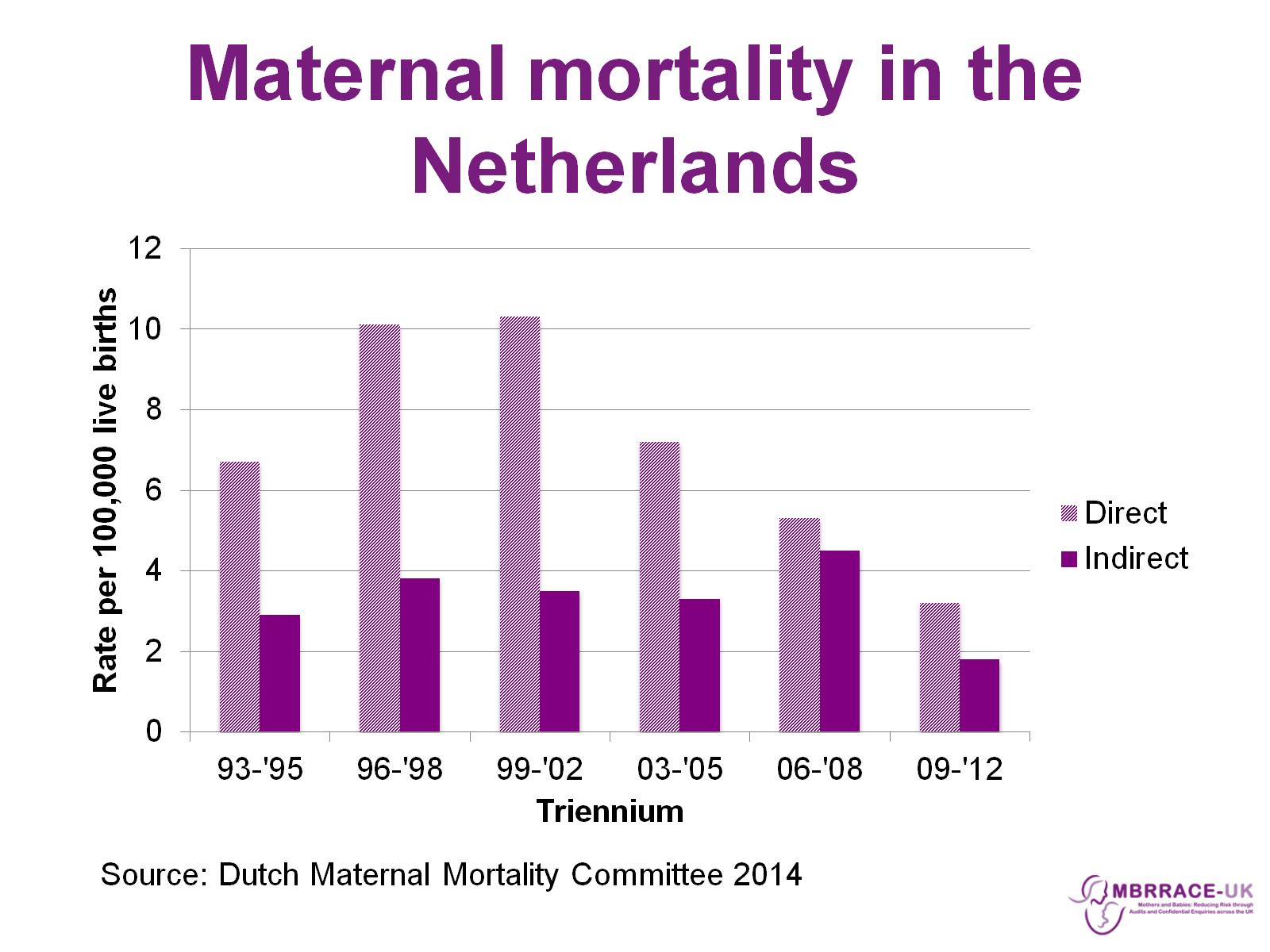 Maternal mortality in the Netherlands
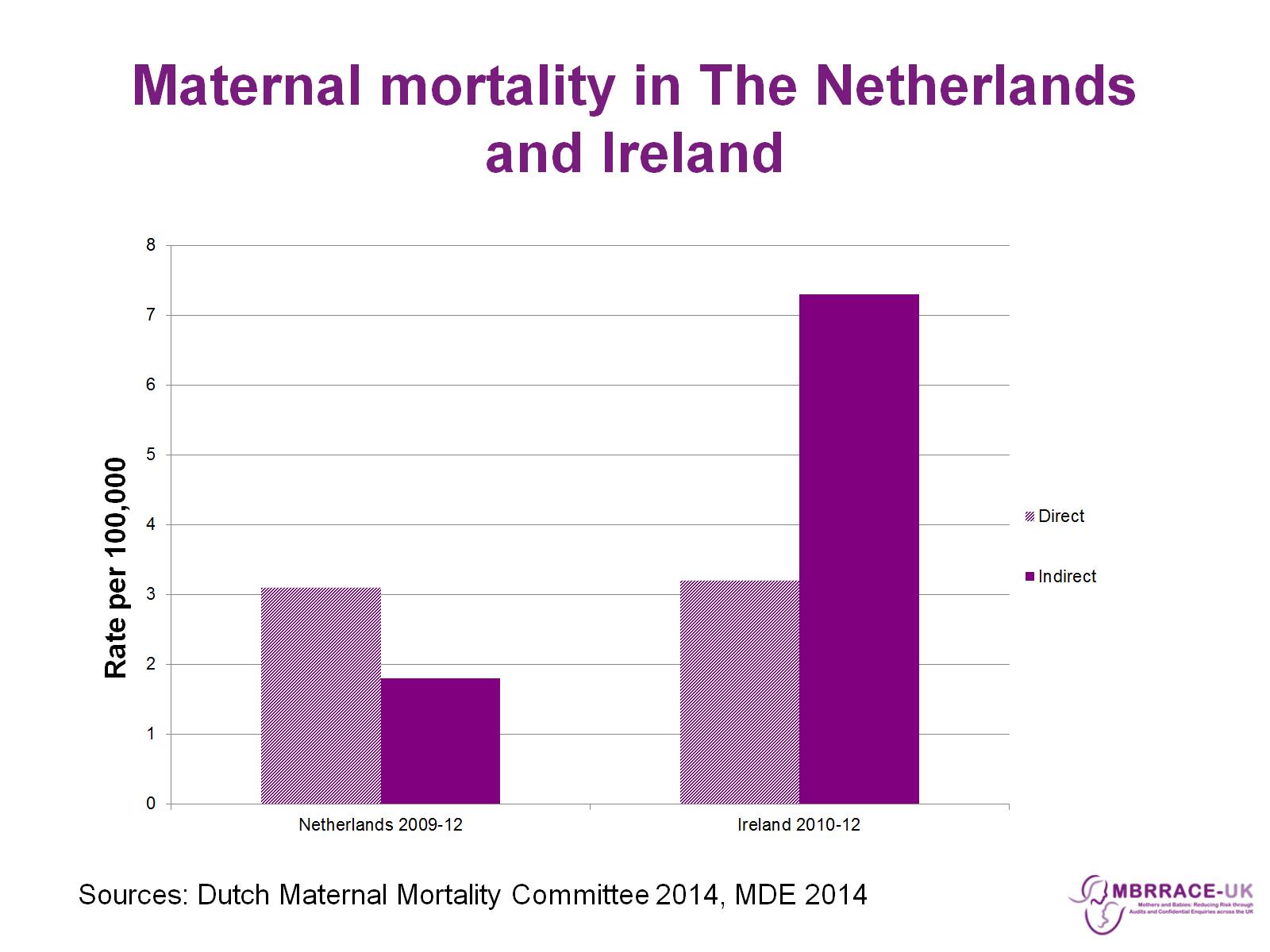 Maternal mortality in The Netherlands and Ireland
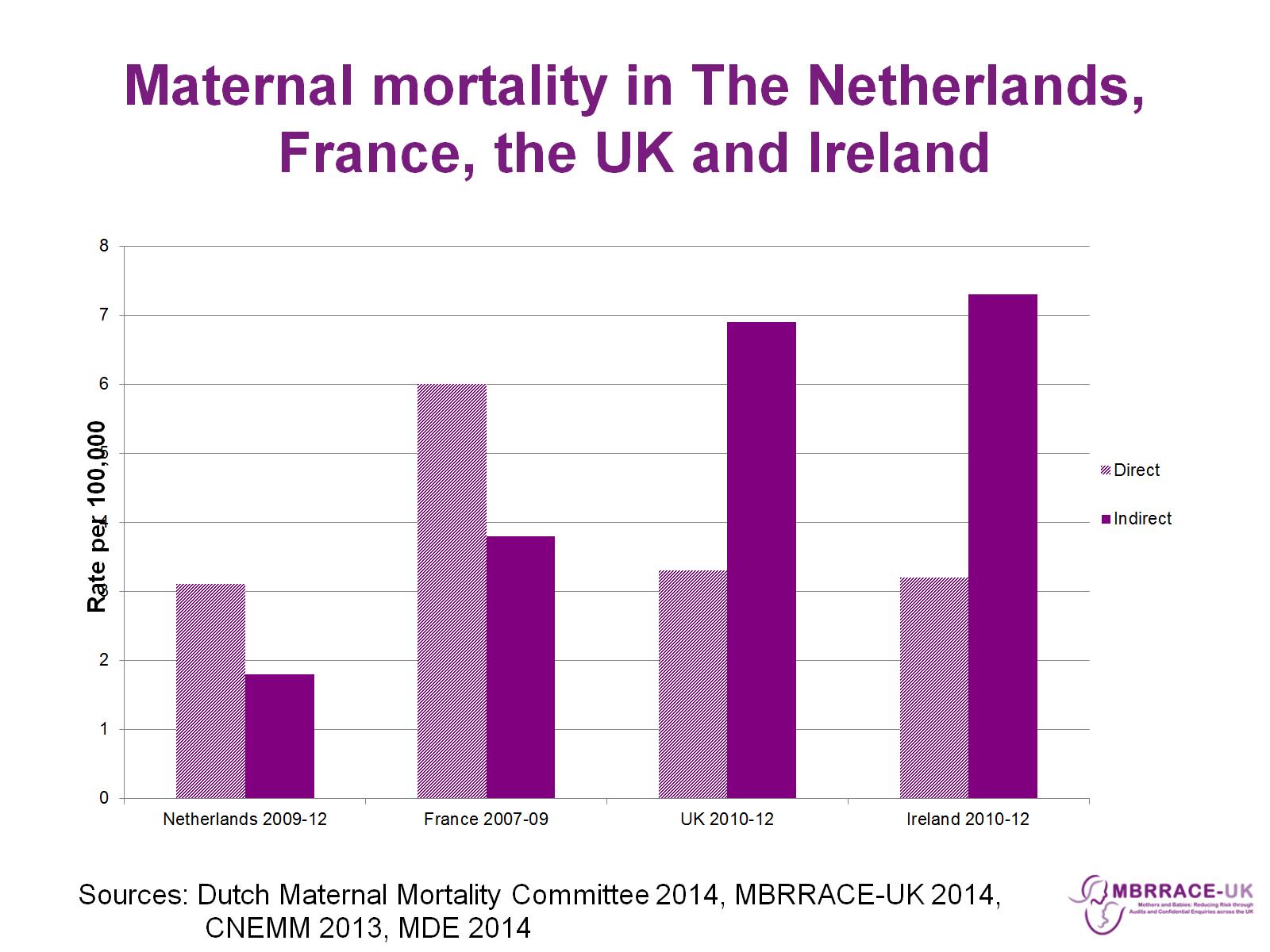 Maternal mortality in The Netherlands, France, the UK and Ireland
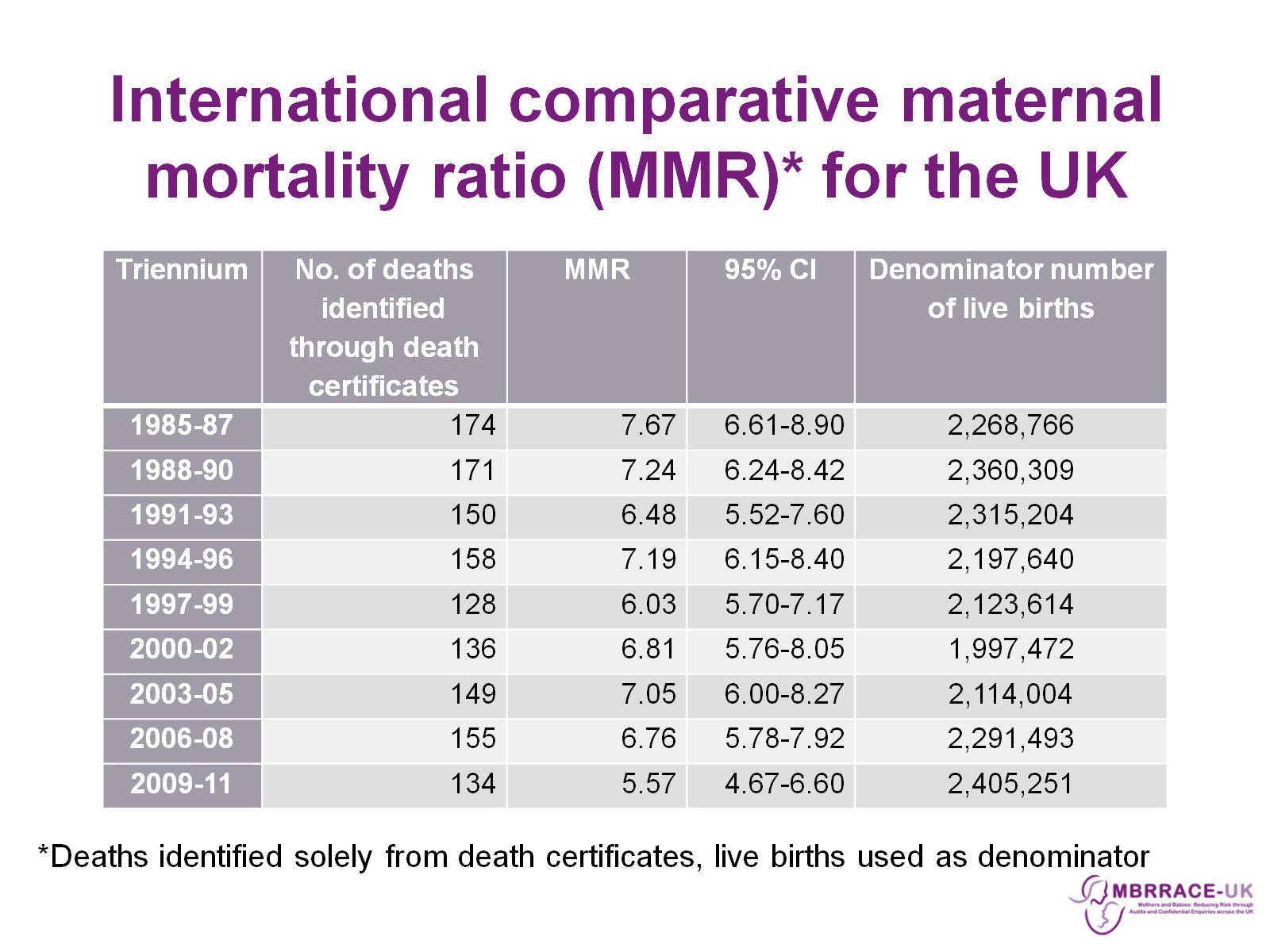 International comparative maternal mortality ratio (MMR)* for the UK
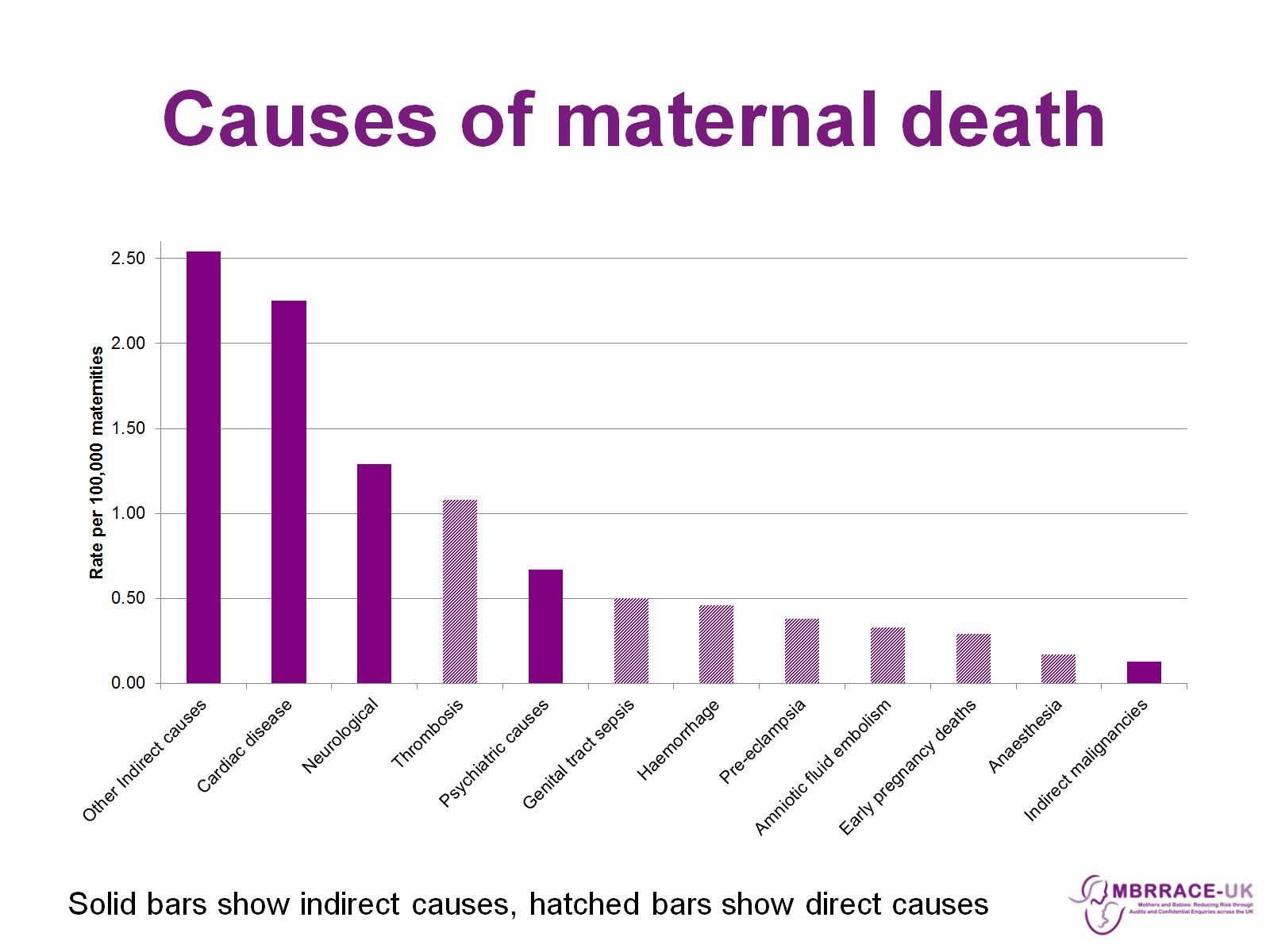 Causes of maternal death
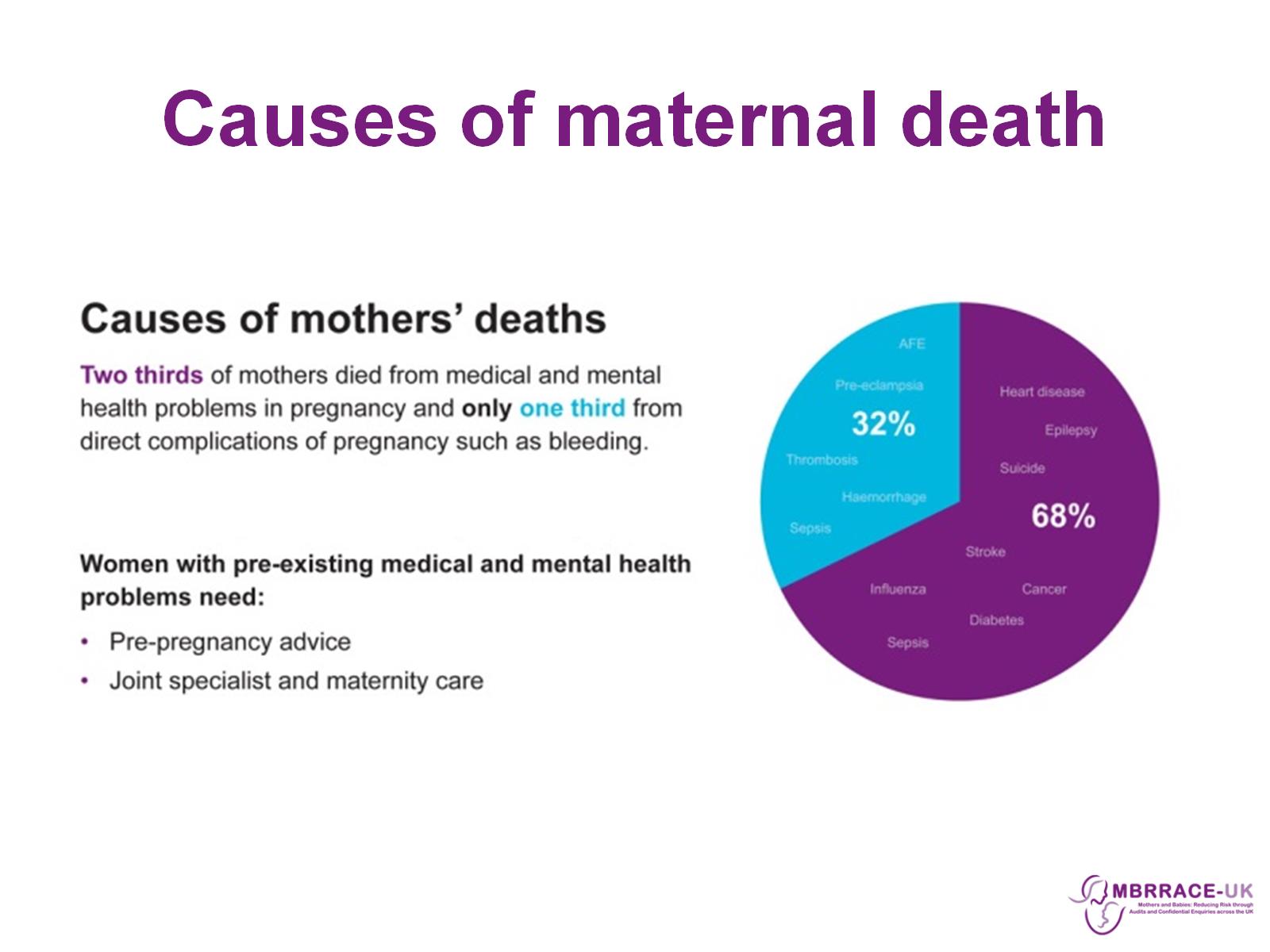 Causes of maternal death
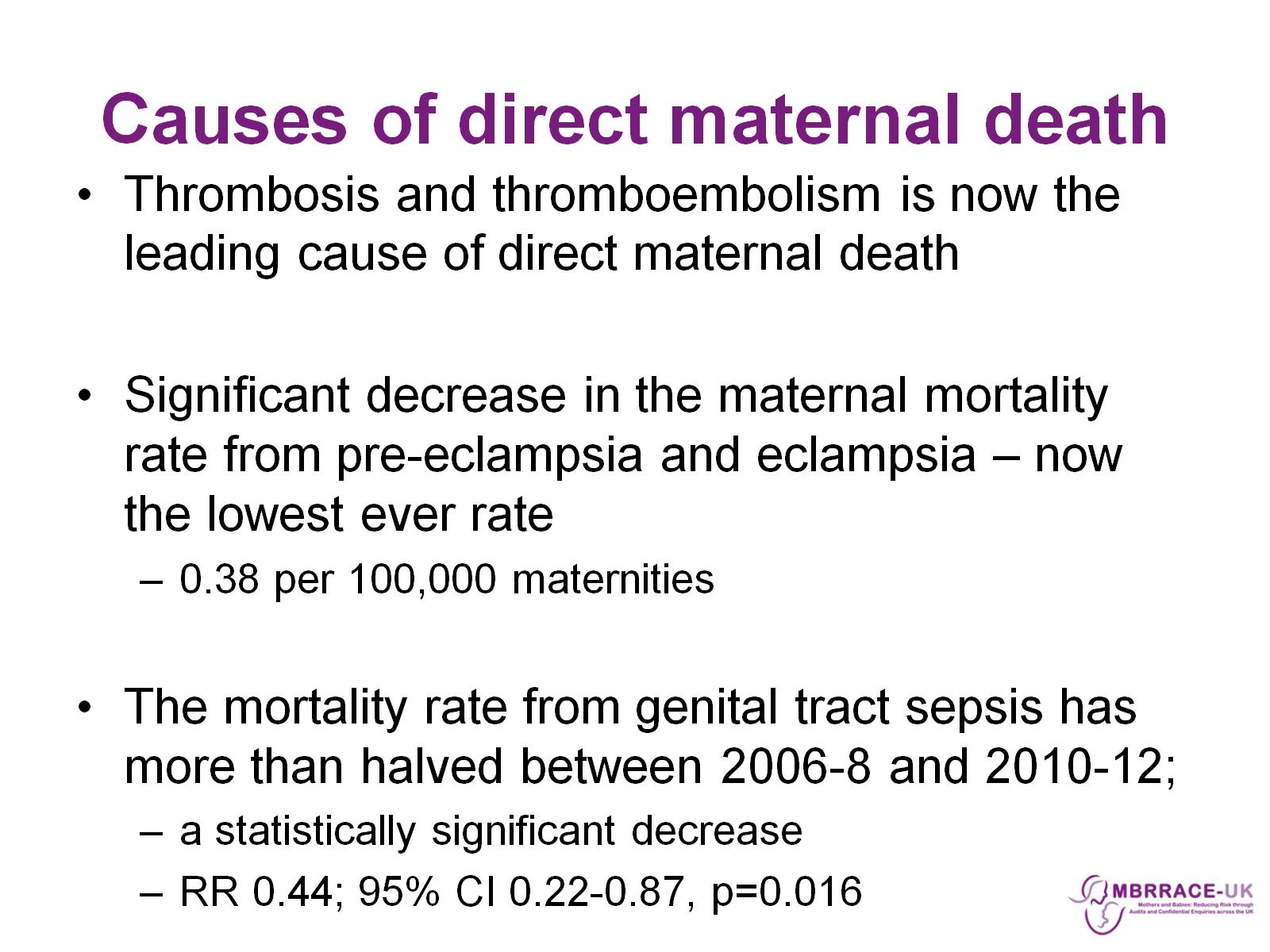 Causes of direct maternal death
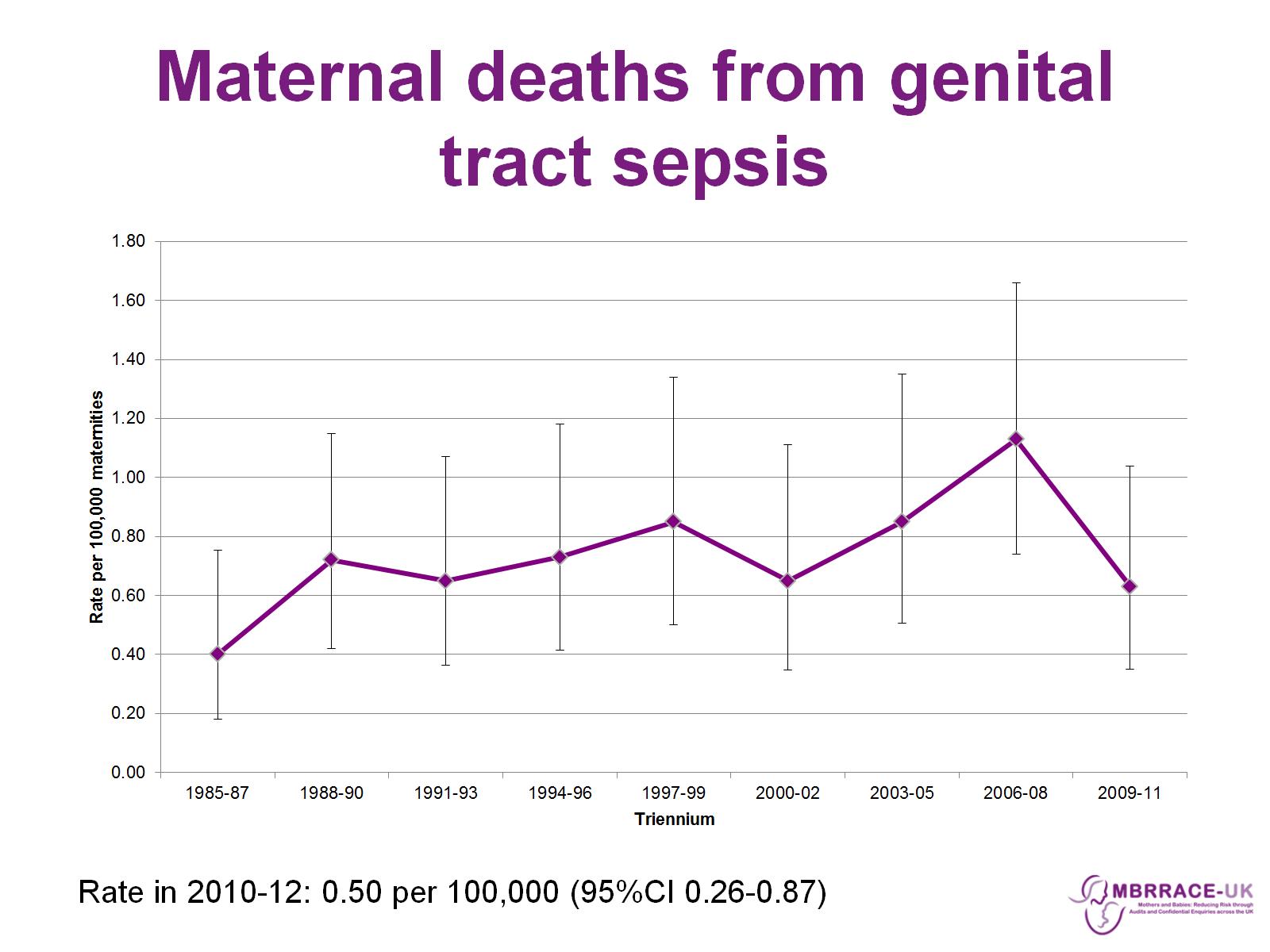 Maternal deaths from genital tract sepsis
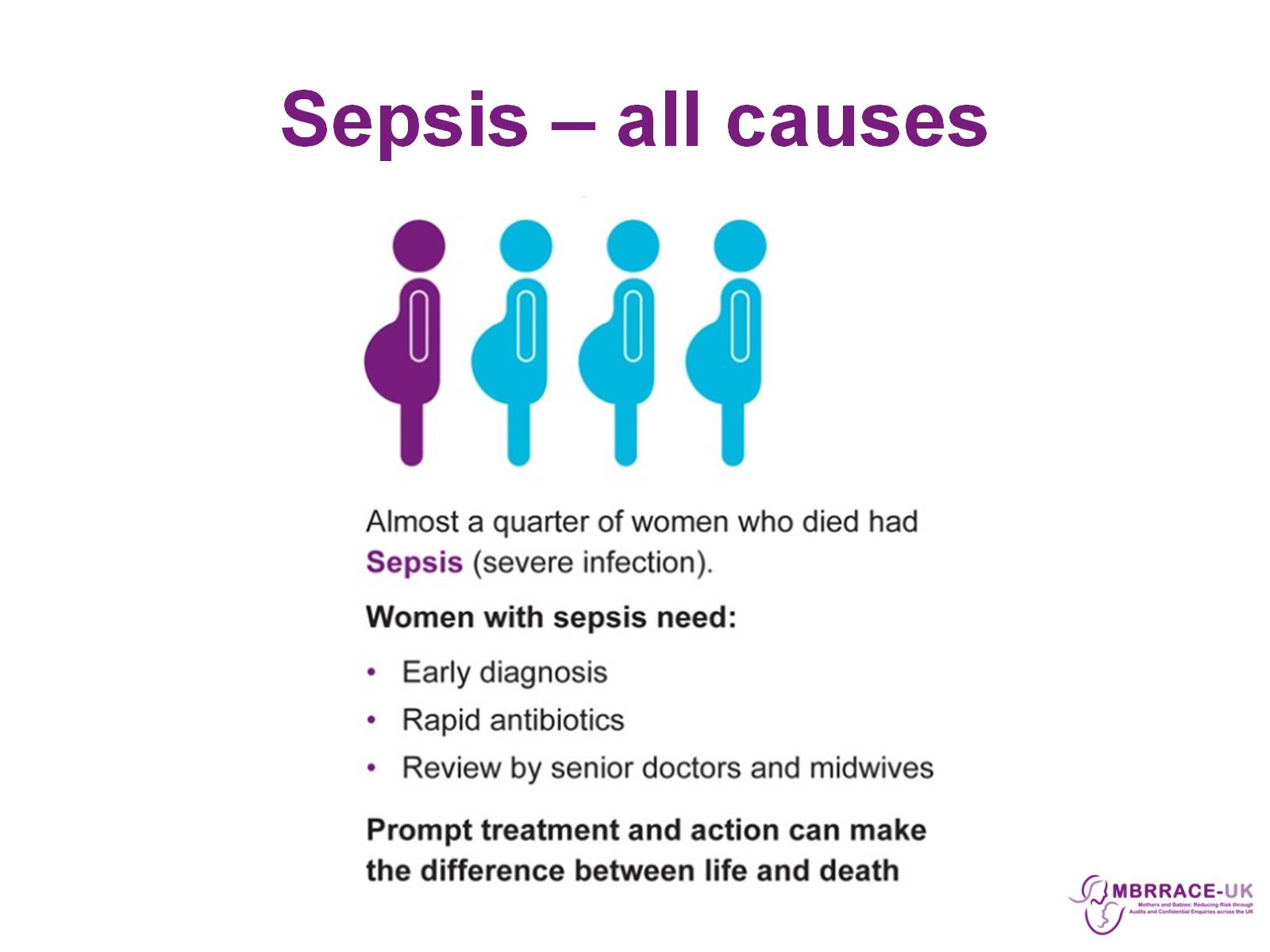 Sepsis – all causes
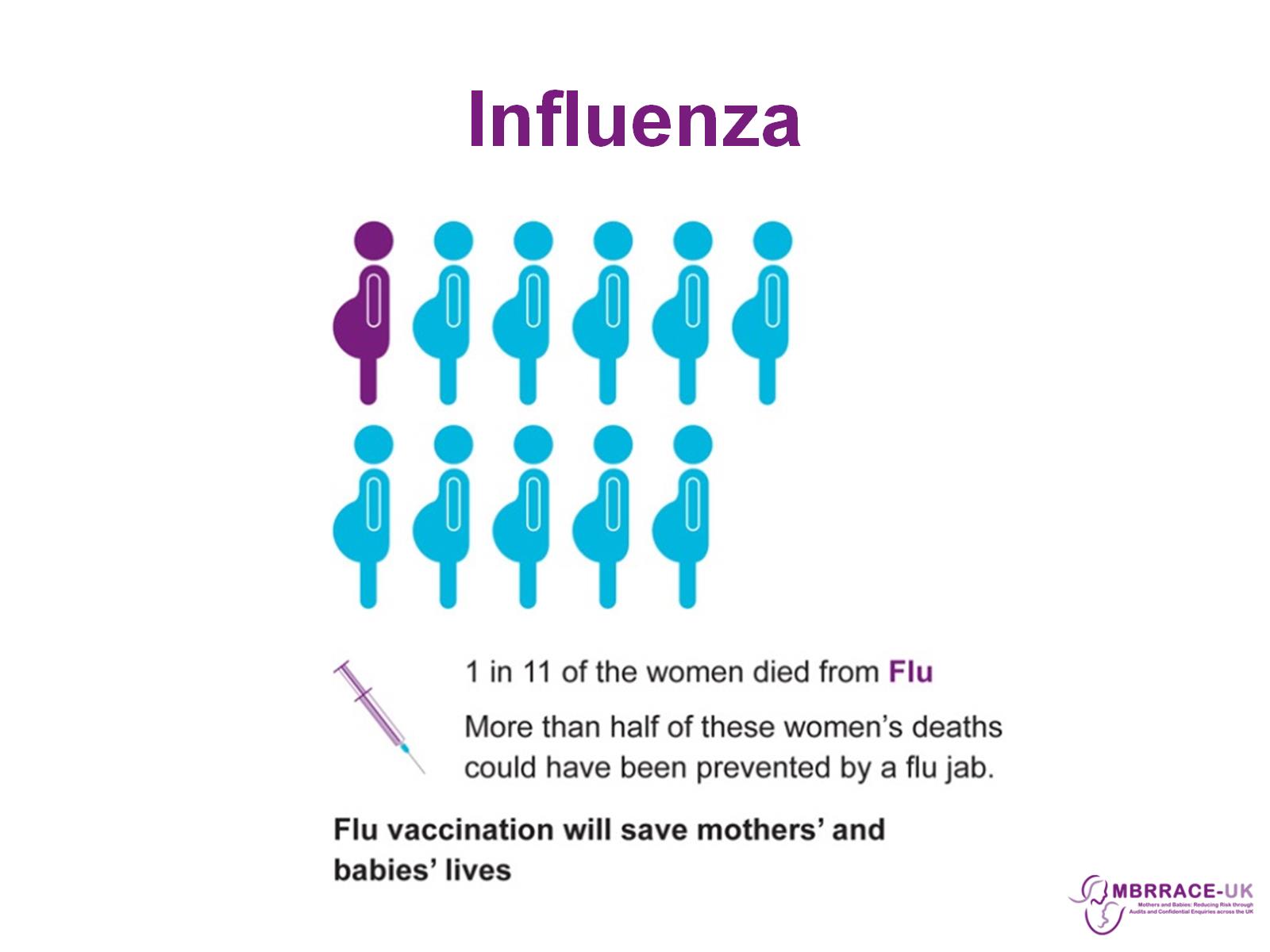 Influenza
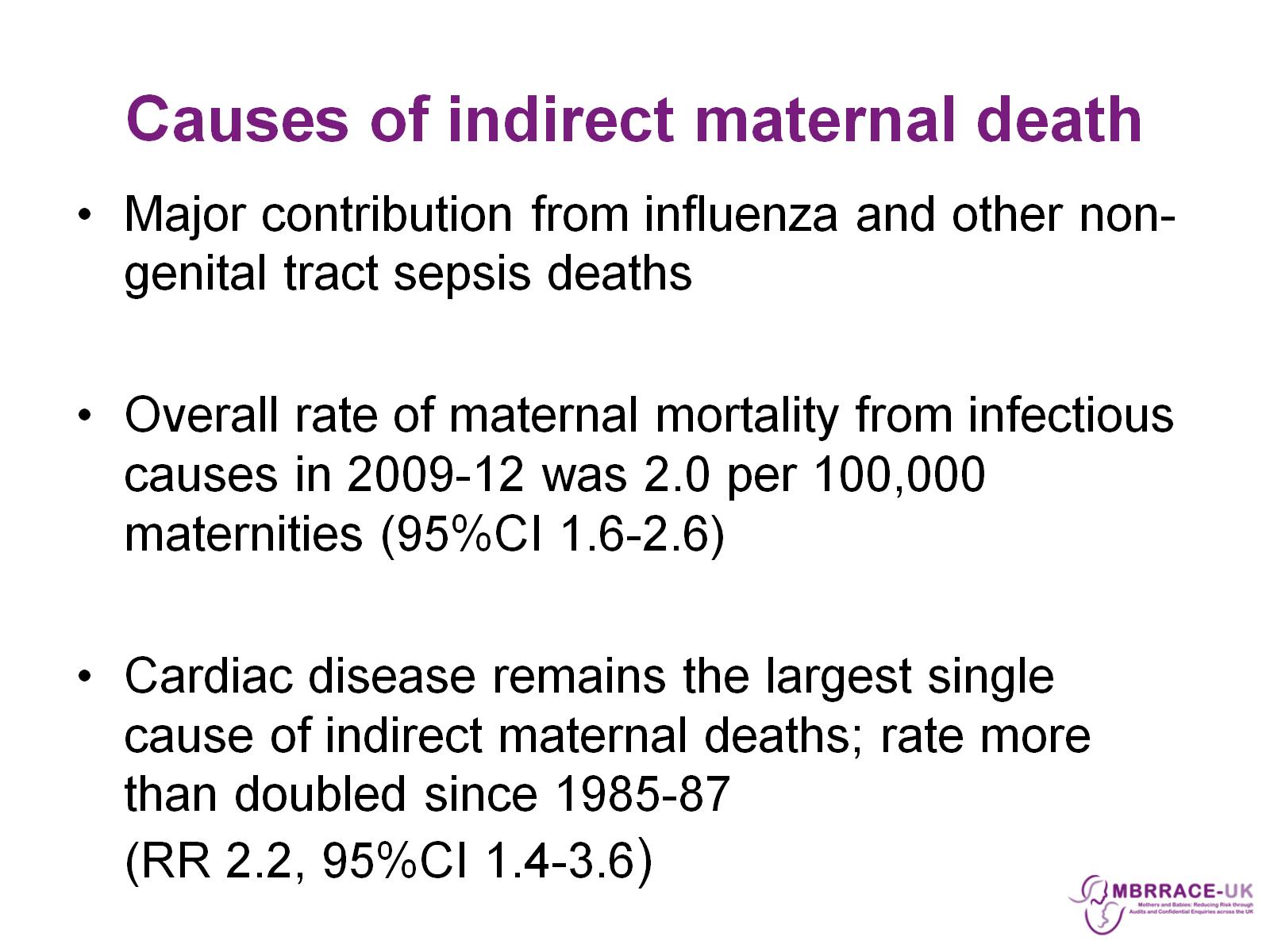 Causes of indirect maternal death
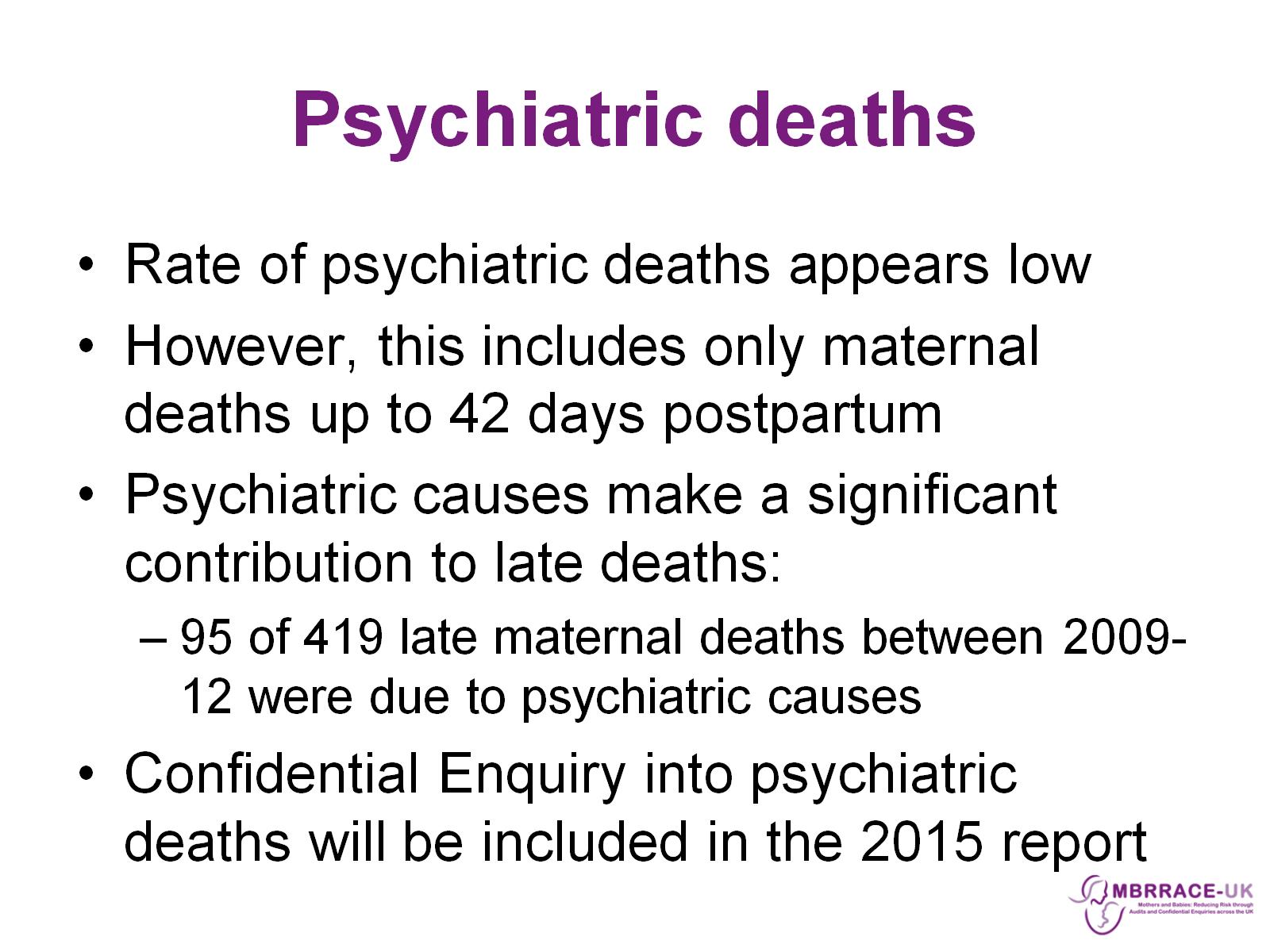 Psychiatric deaths
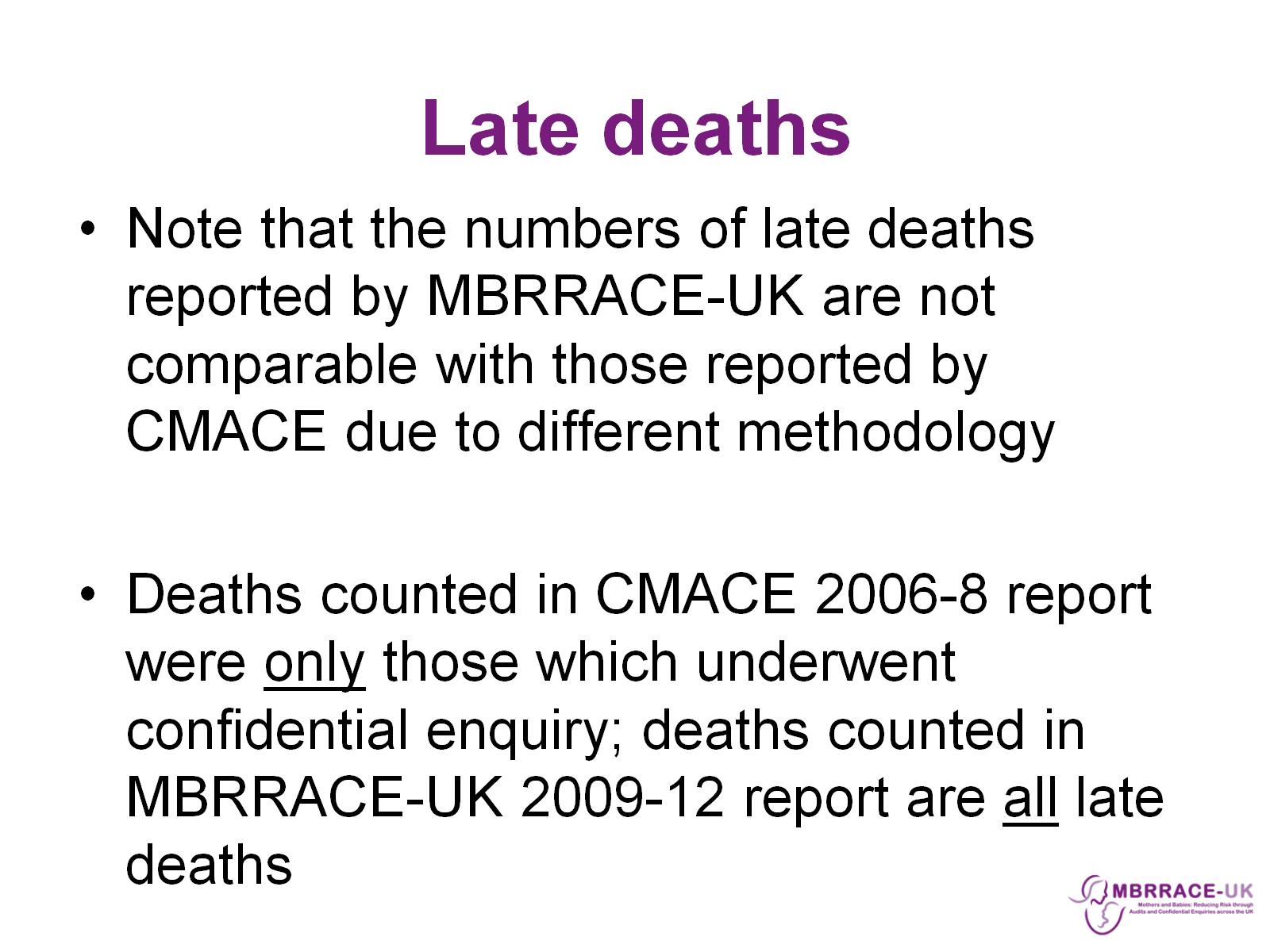 Late deaths
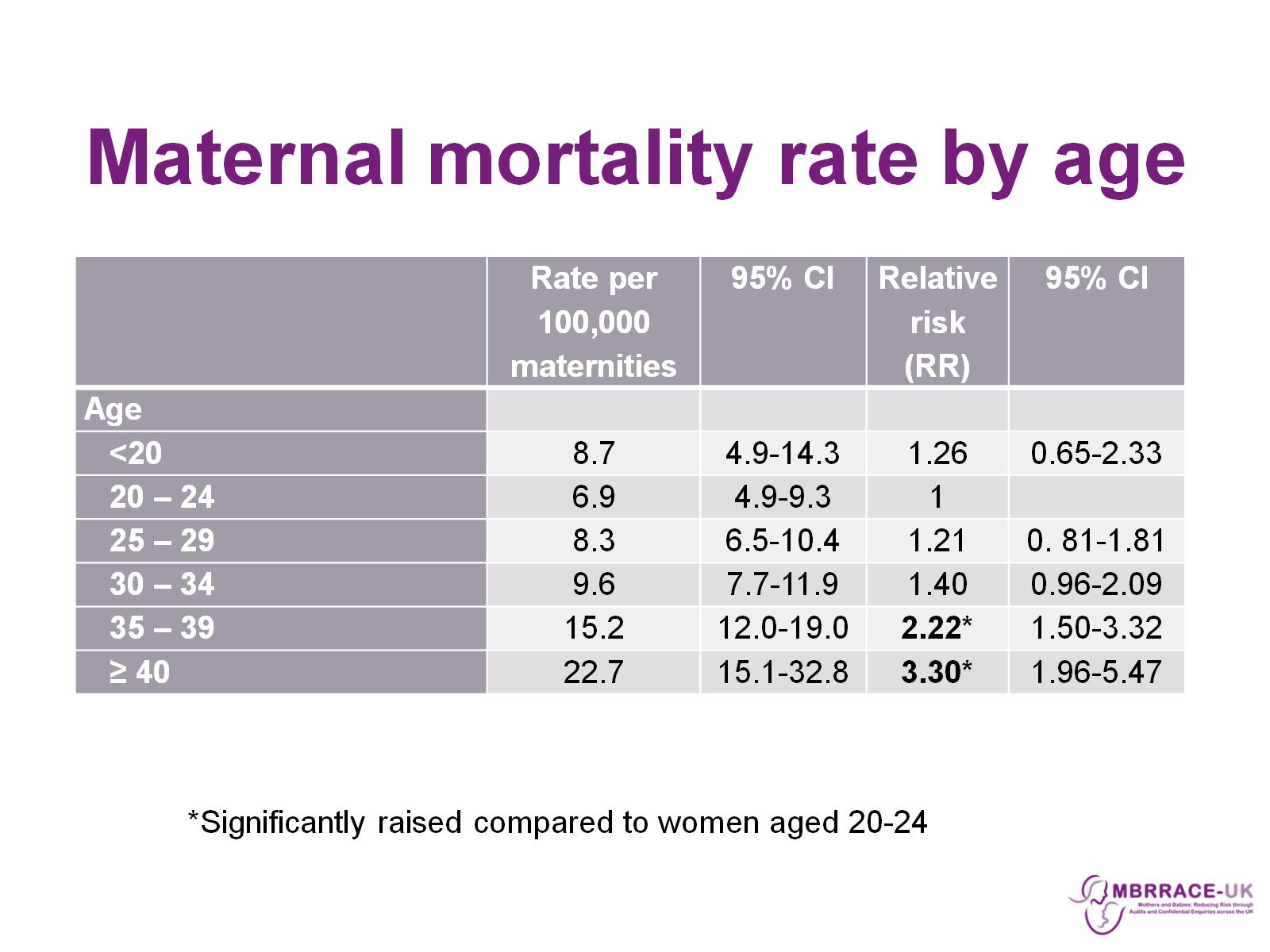 Maternal mortality rate by age
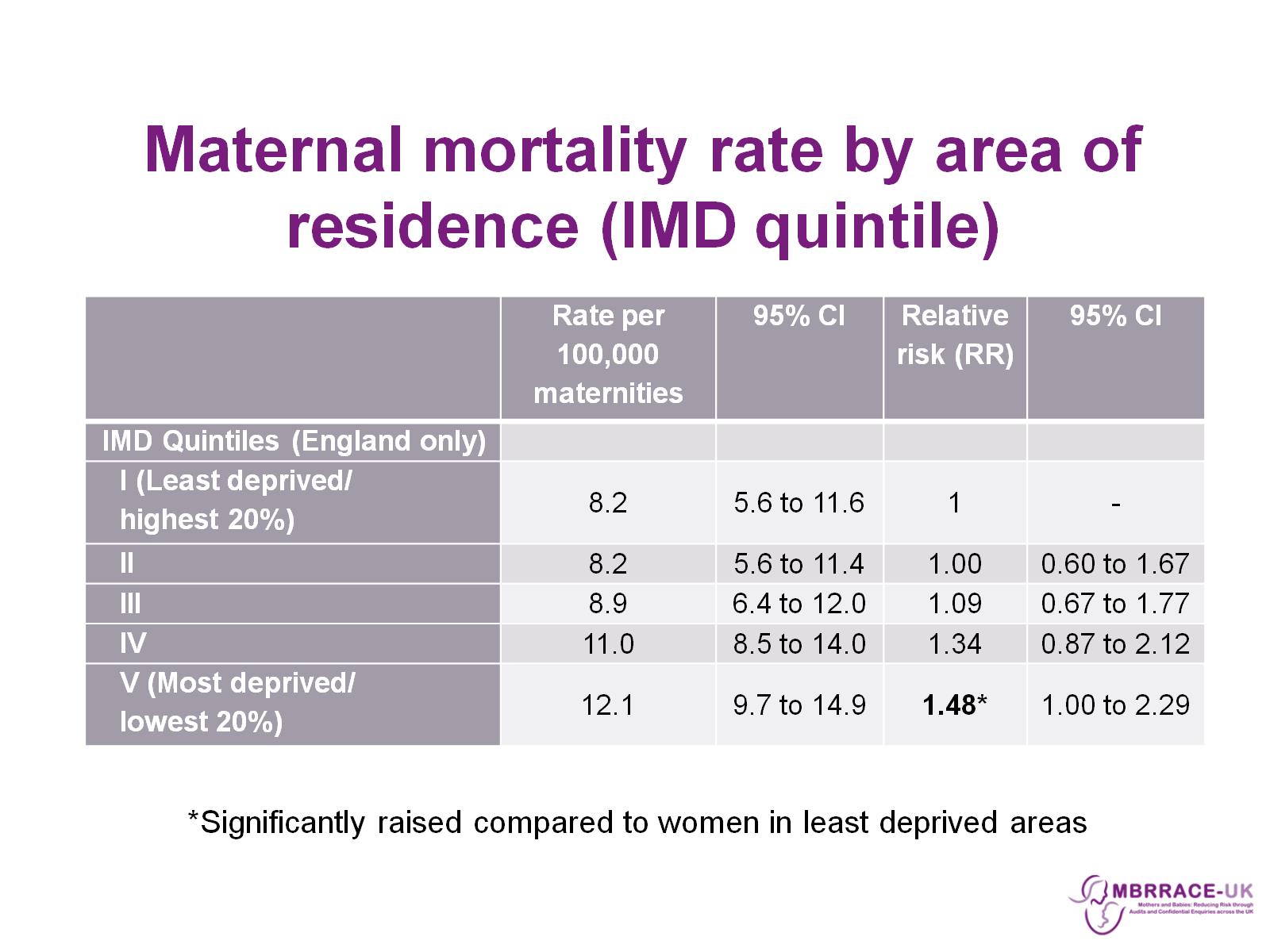 Maternal mortality rate by area of residence (IMD quintile)
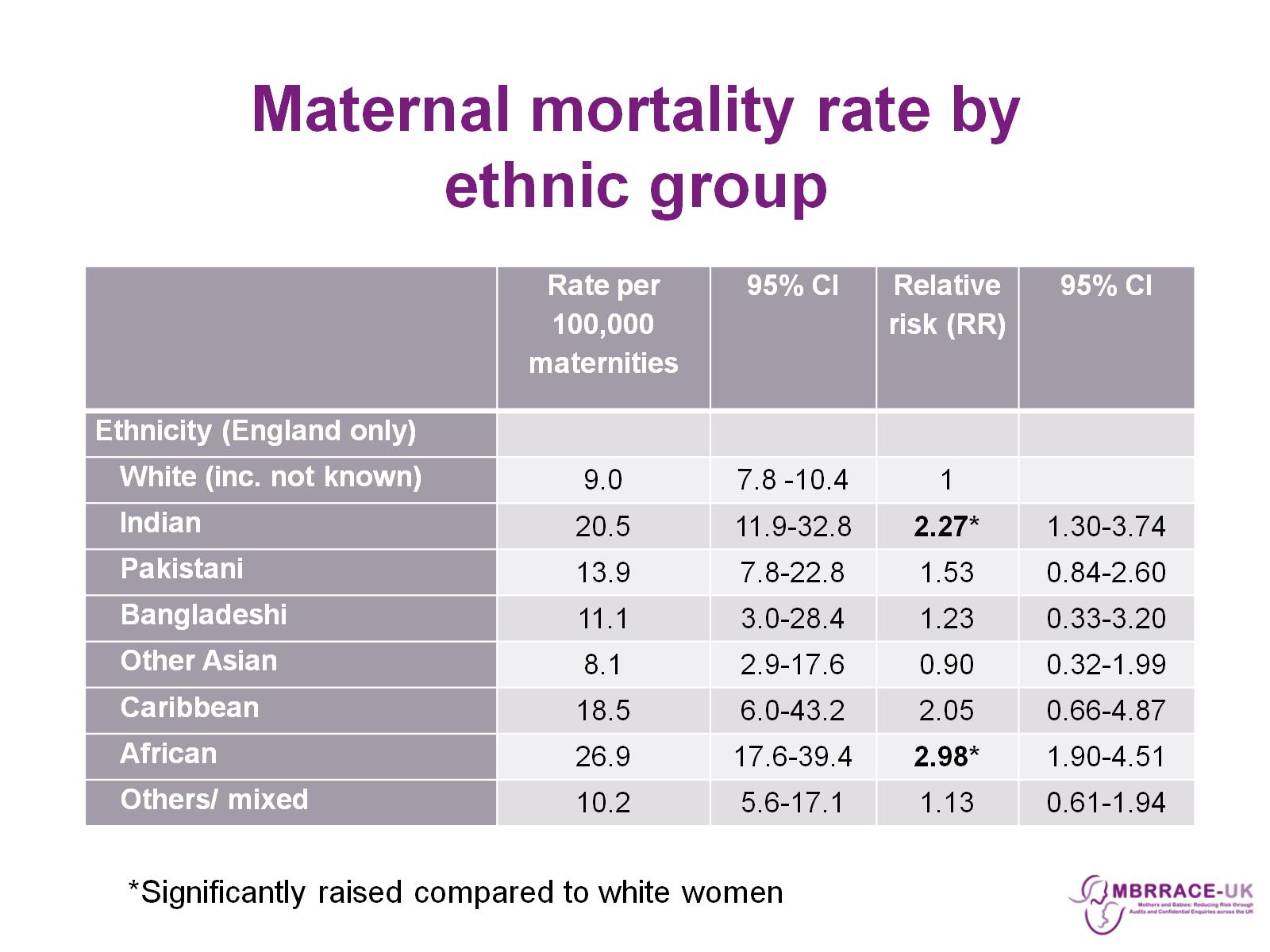 Maternal mortality rate by          ethnic group
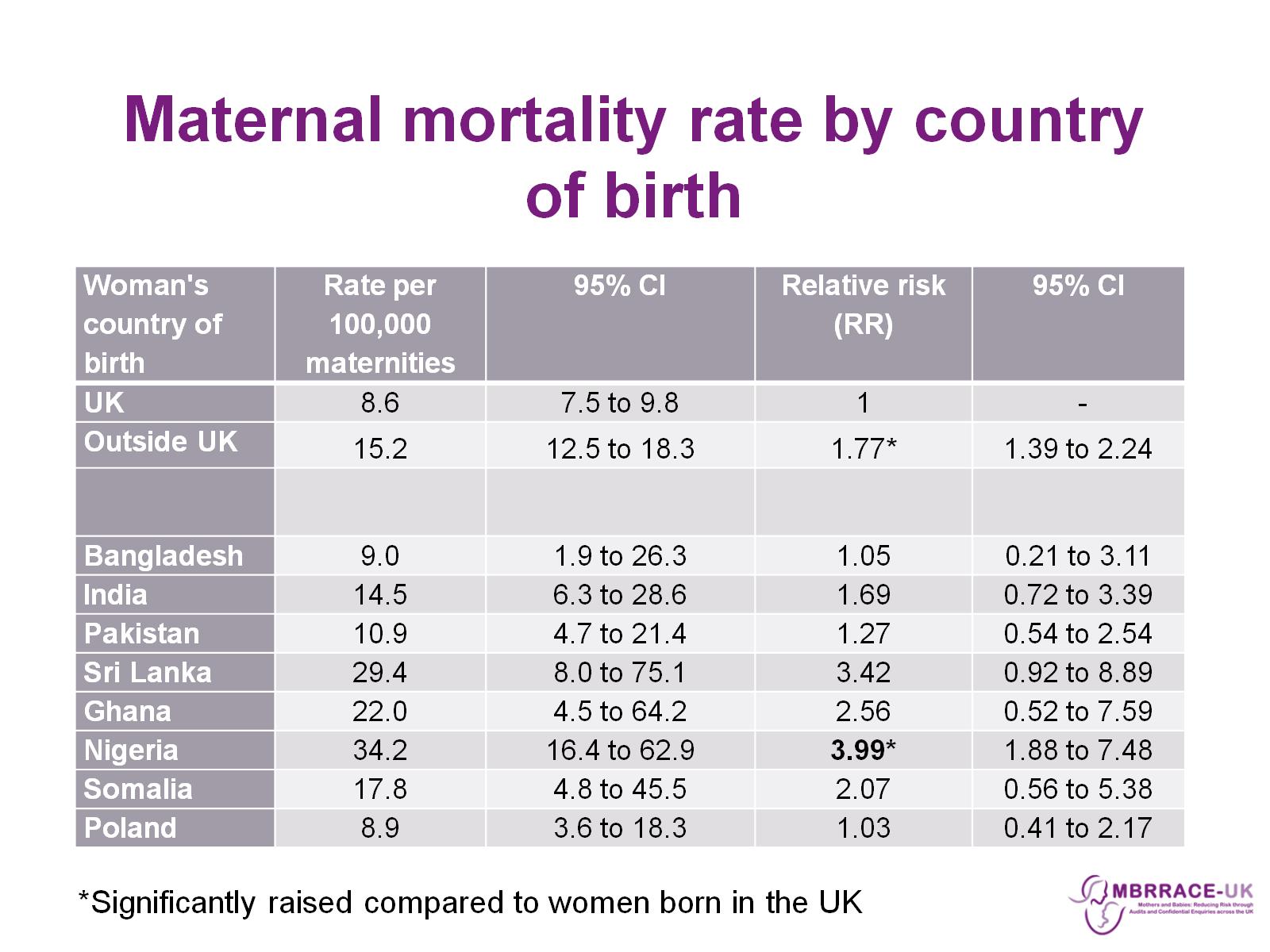 Maternal mortality rate by country  of birth
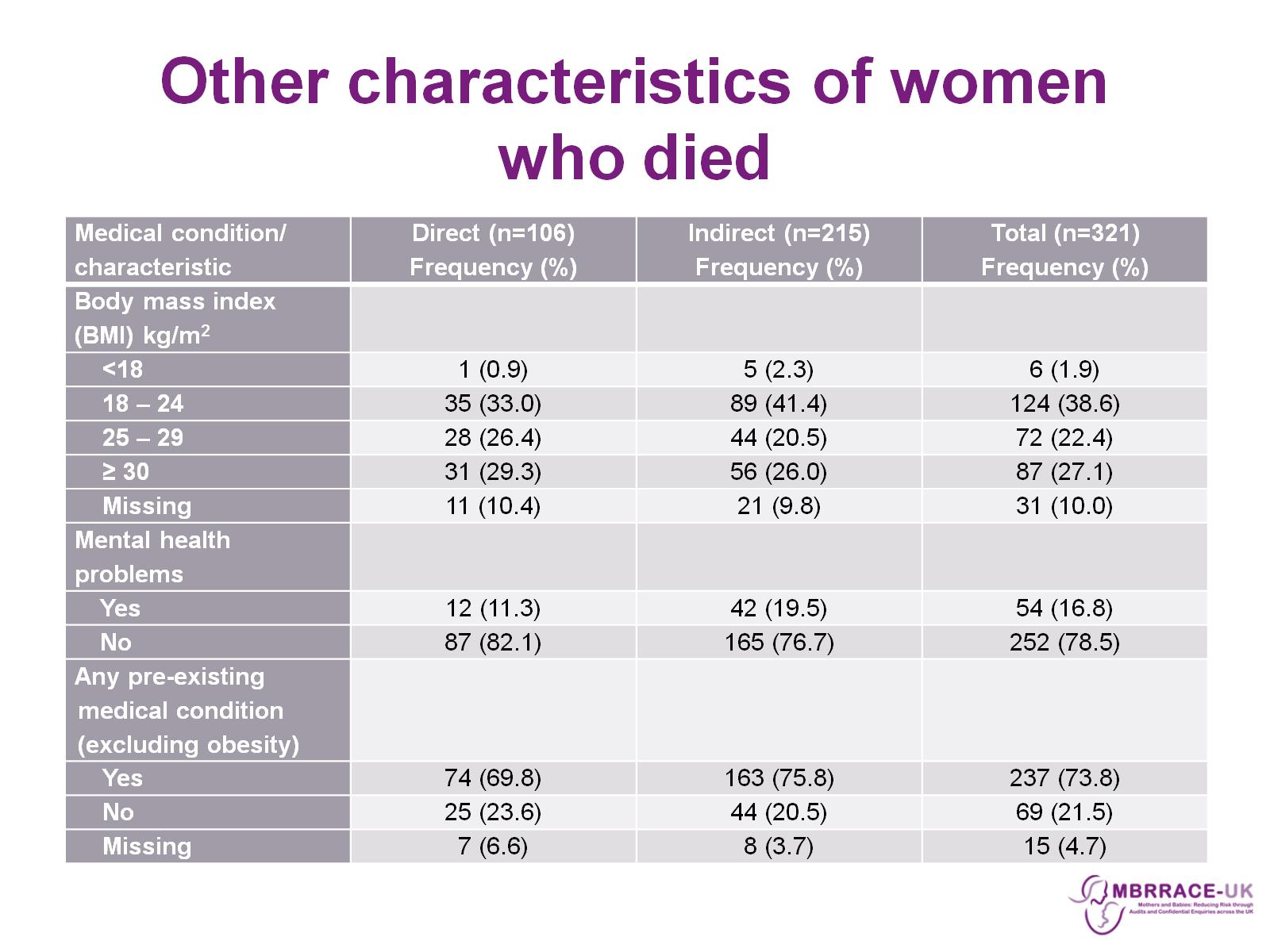 Other characteristics of women    who died
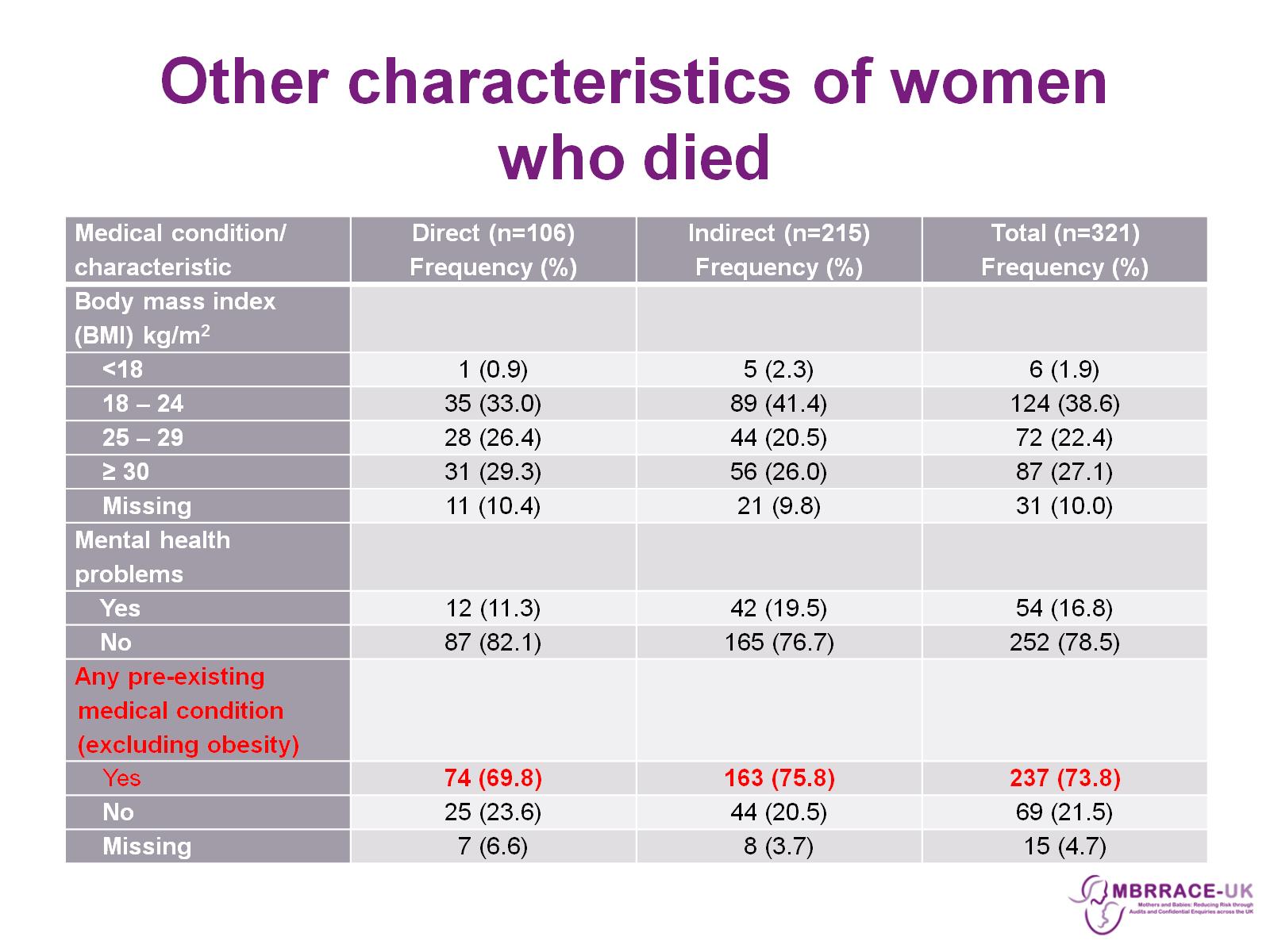 Other characteristics of women   who died
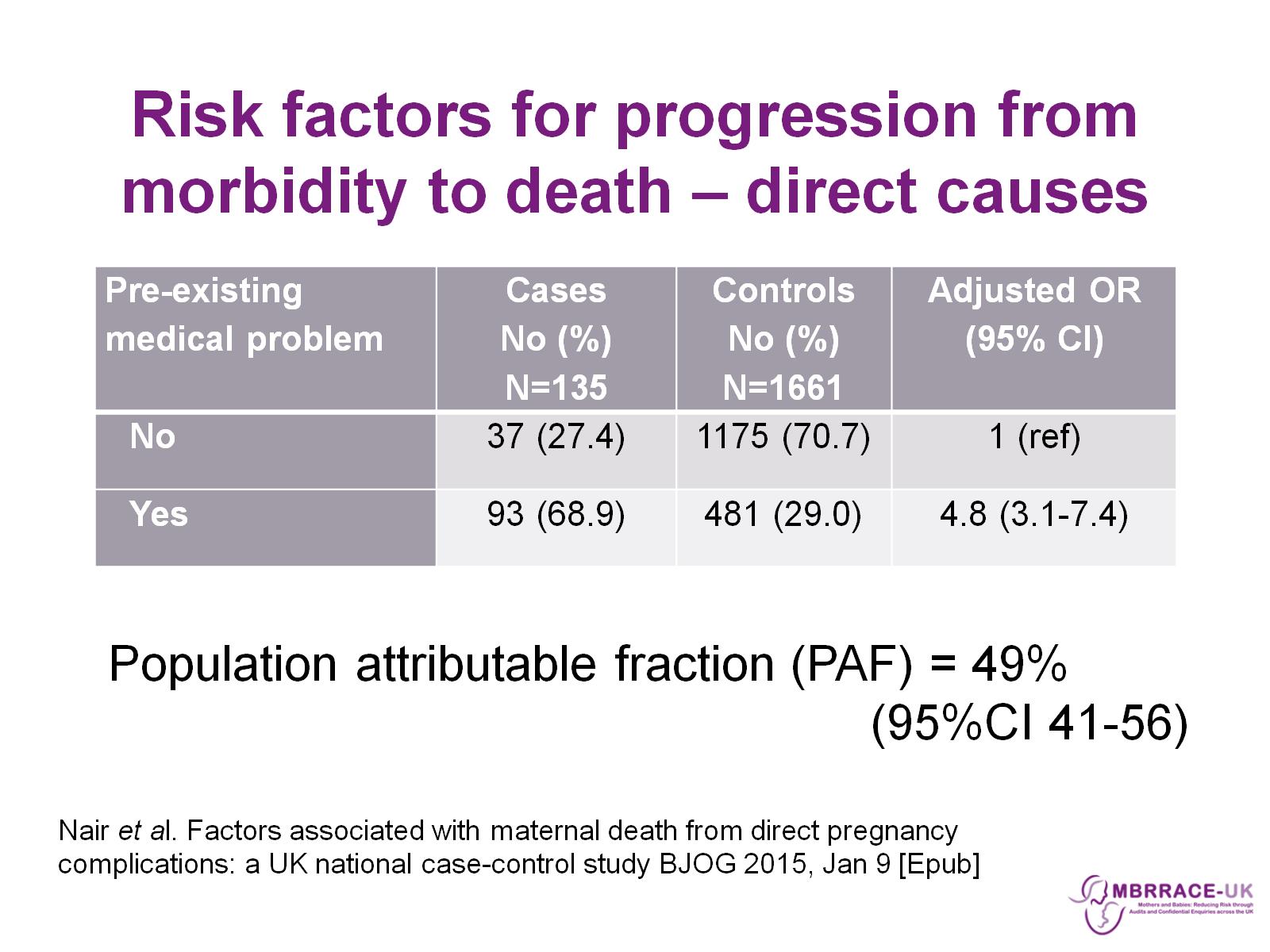 Risk factors for progression from morbidity to death – direct causes
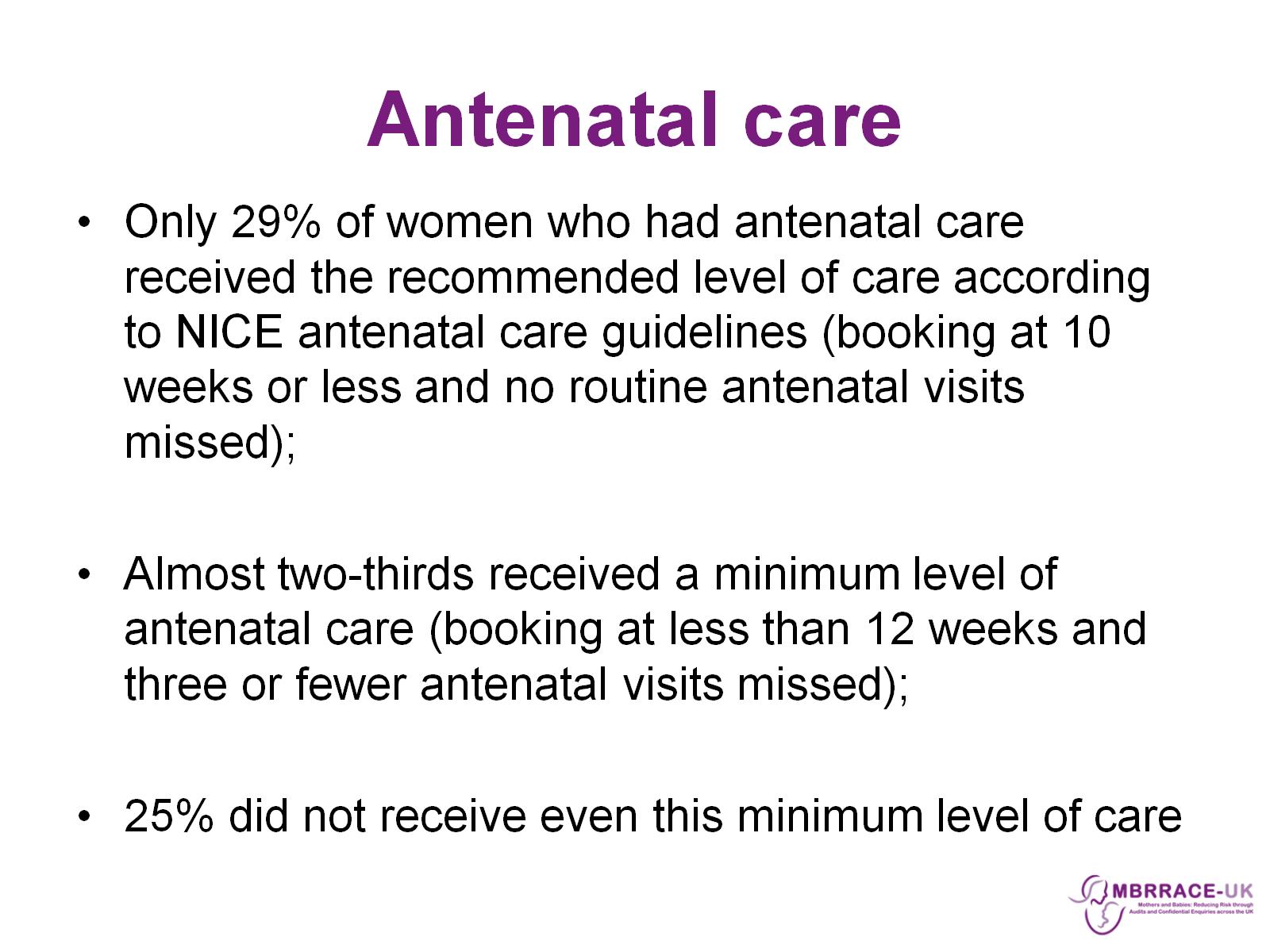 Antenatal care
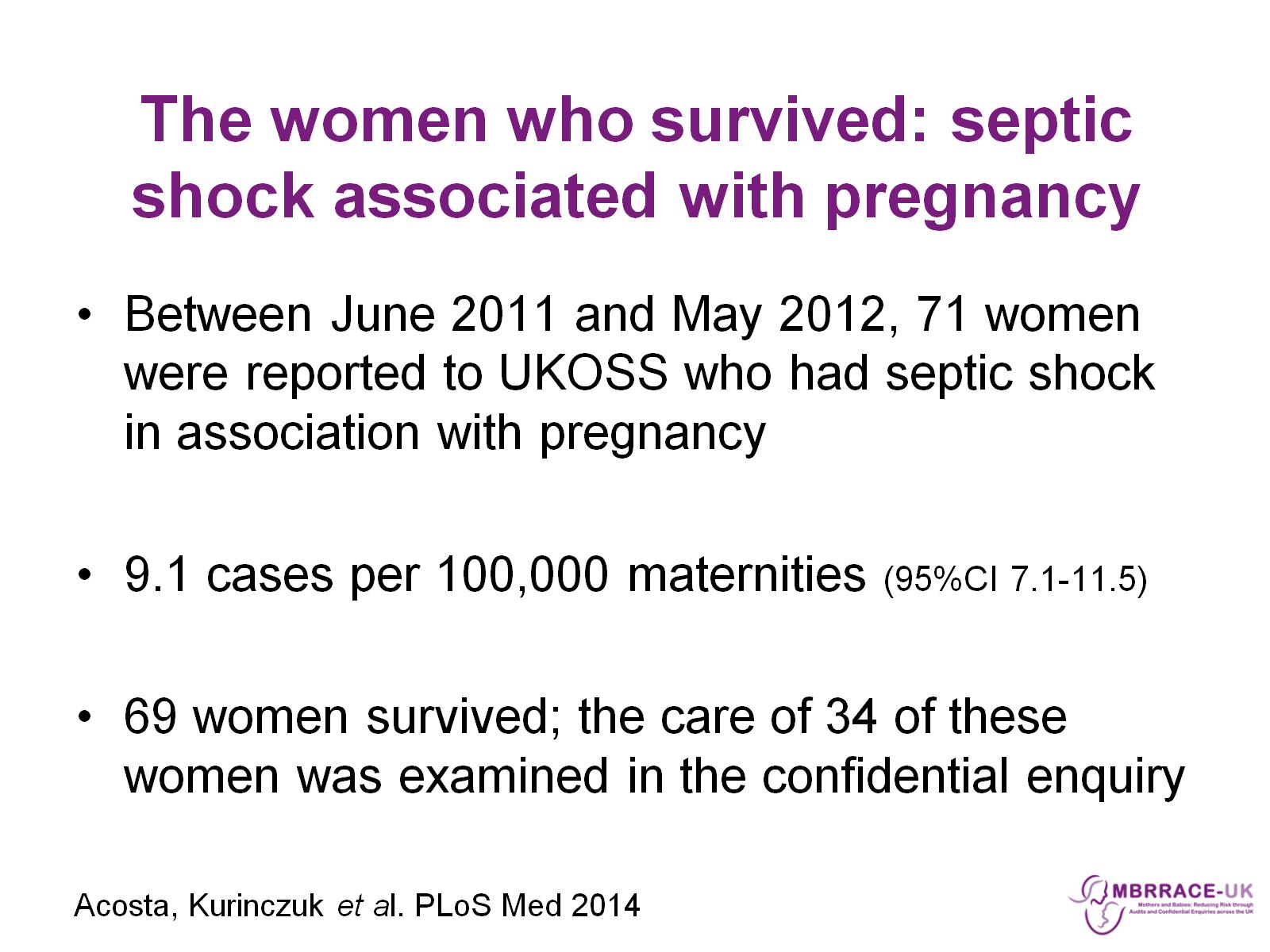 The women who survived: septic shock associated with pregnancy
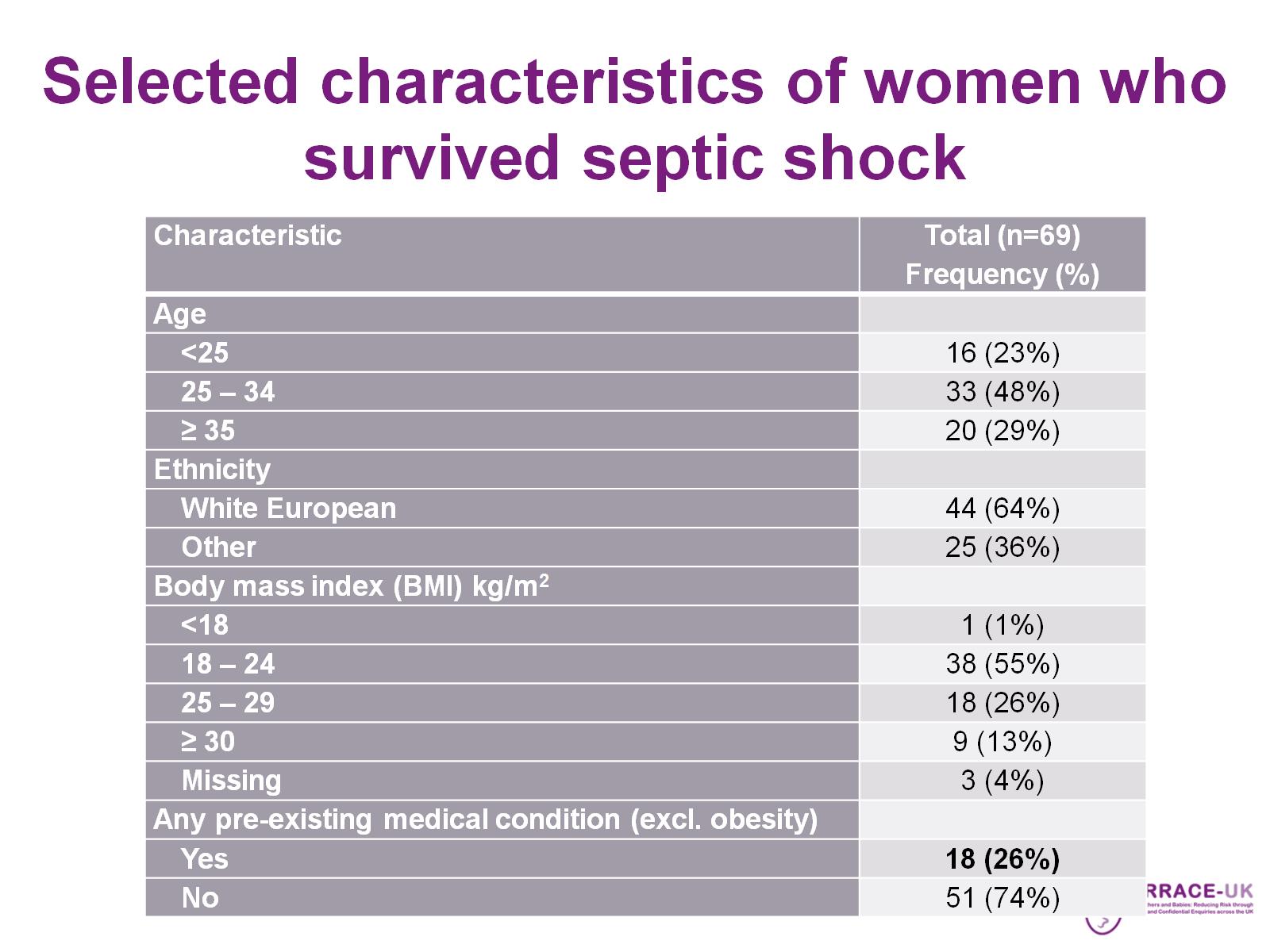 Selected characteristics of women who survived septic shock
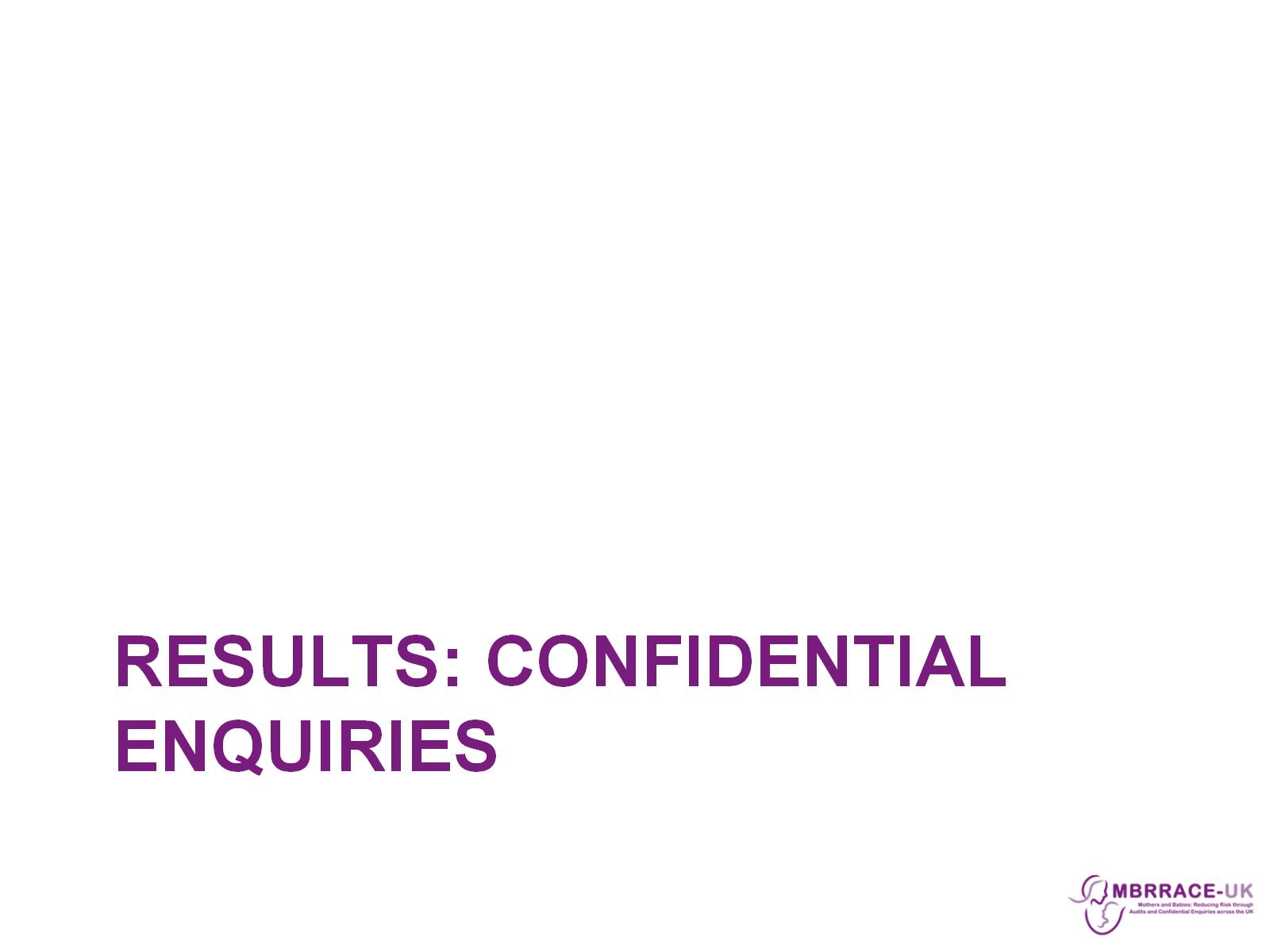 Results: Confidential enquiries
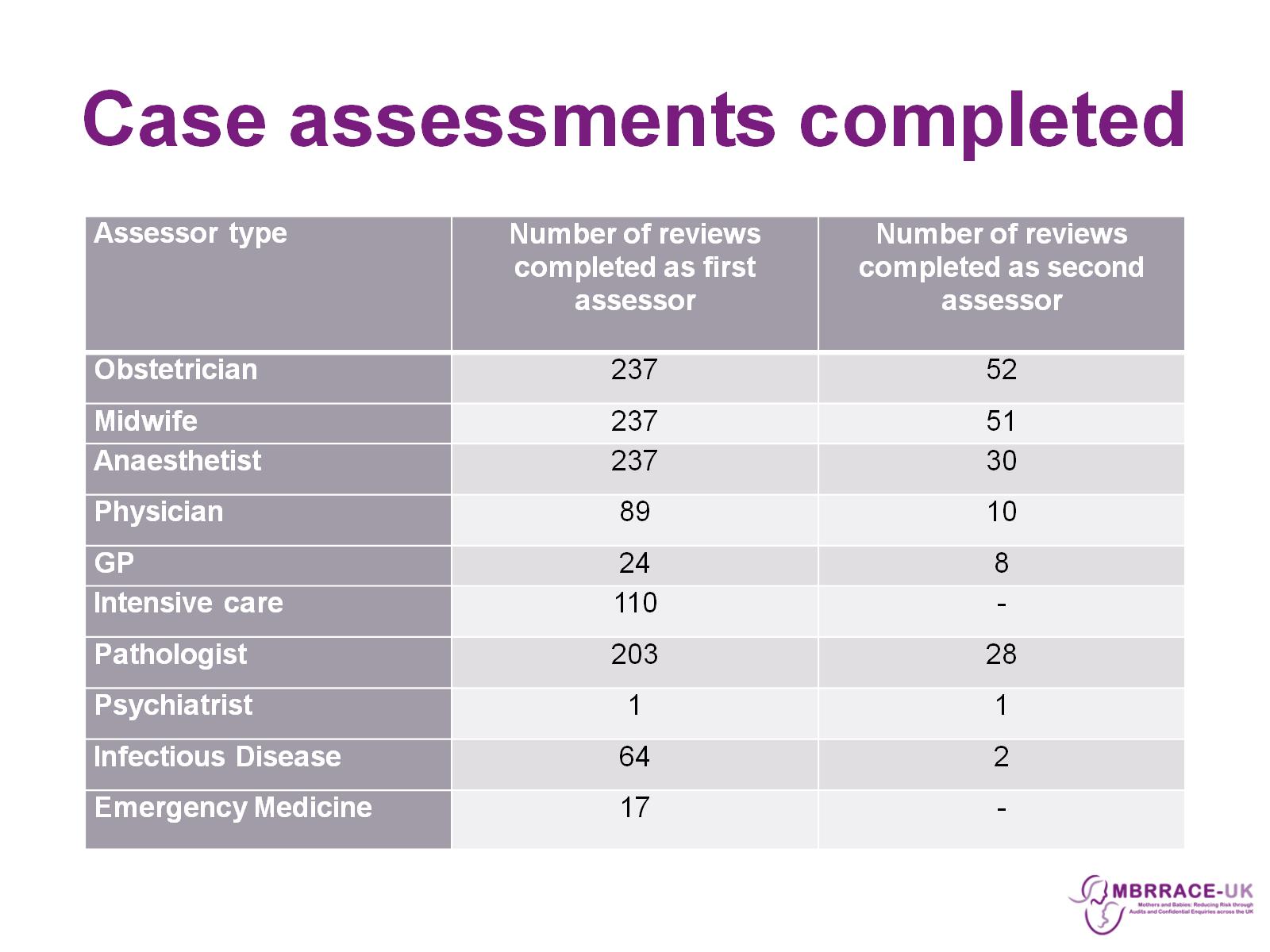 Case assessments completed
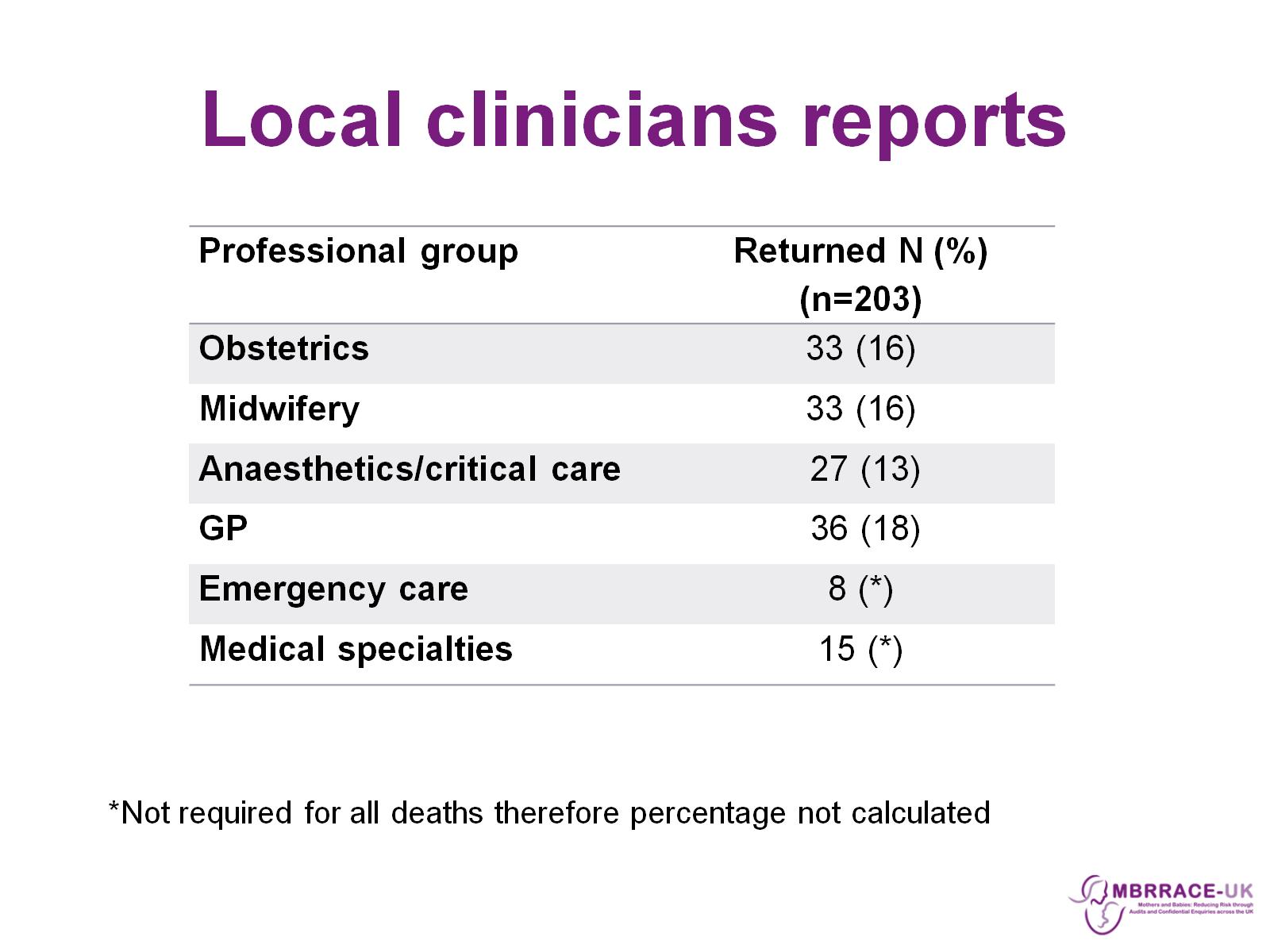 Local clinicians reports
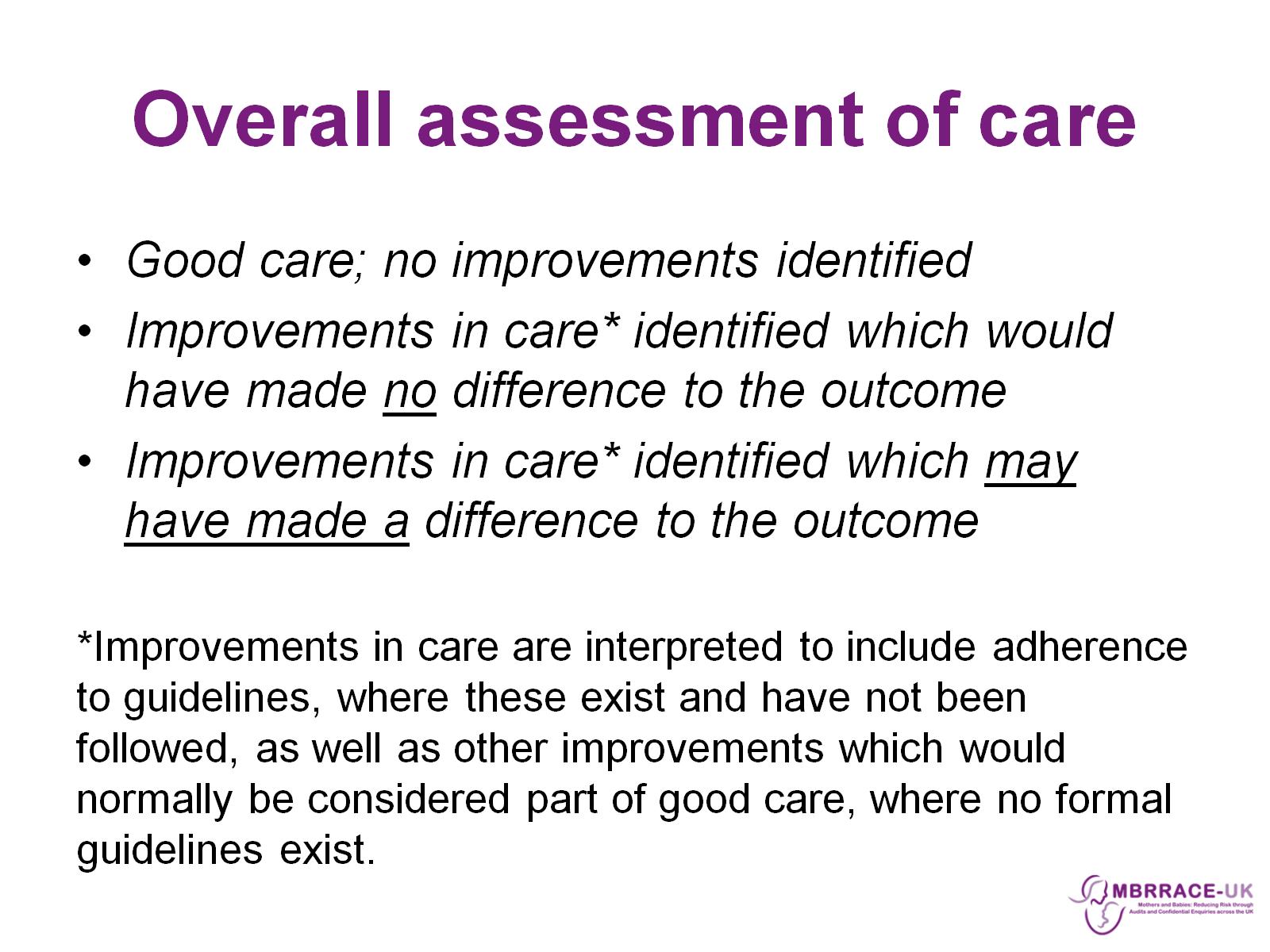 Overall assessment of care
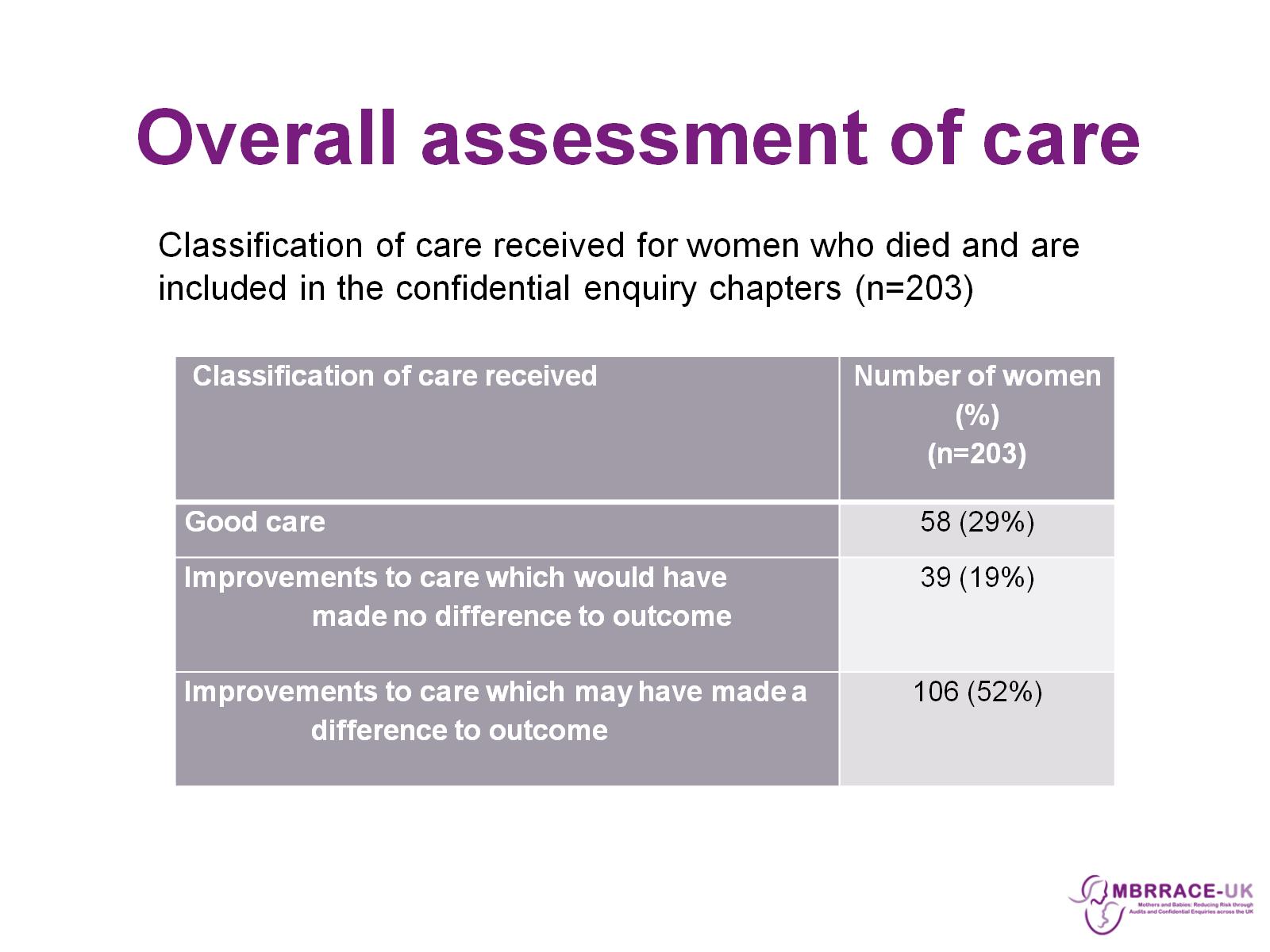 Overall assessment of care
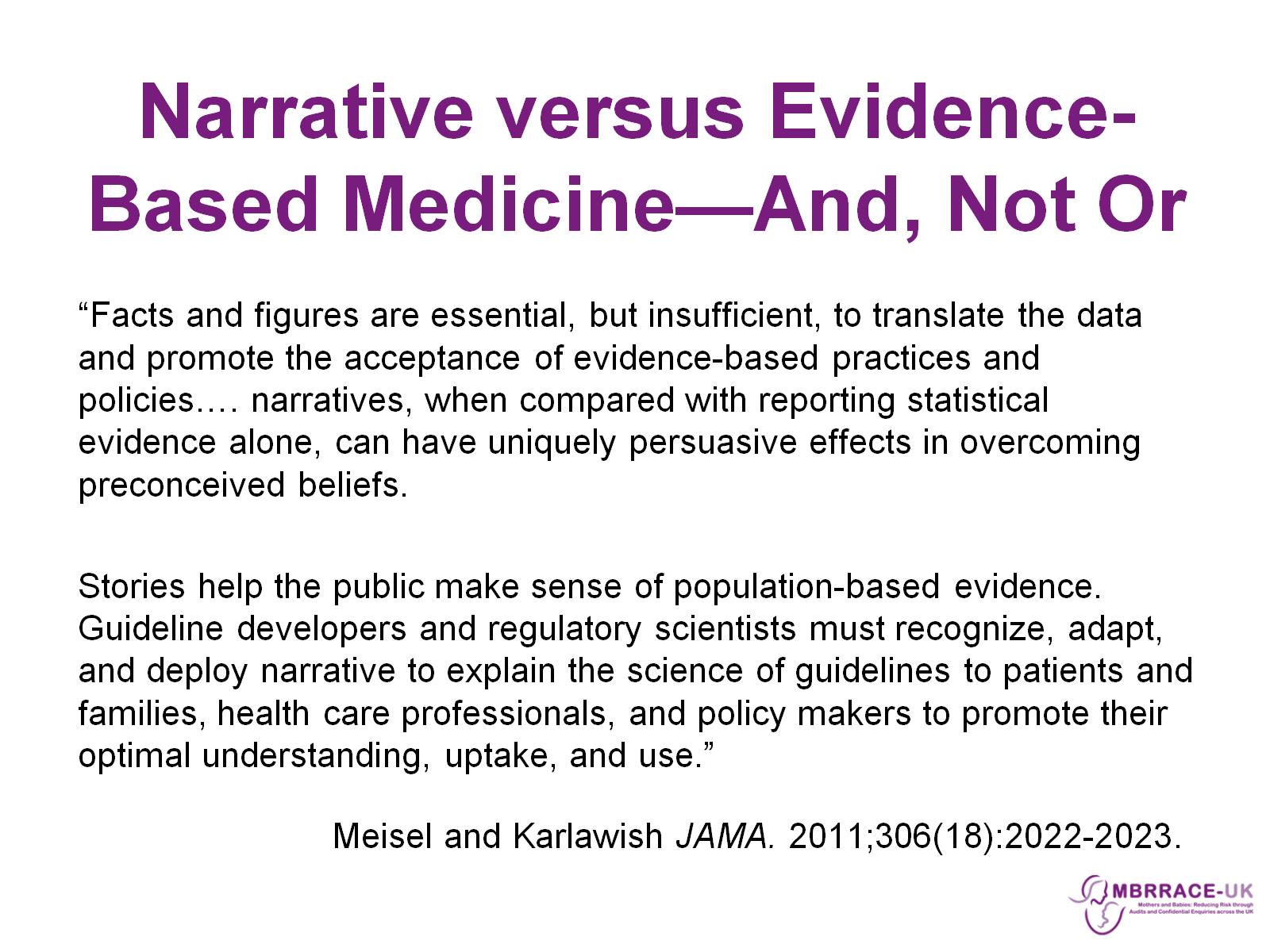 Narrative versus Evidence-Based Medicine—And, Not Or
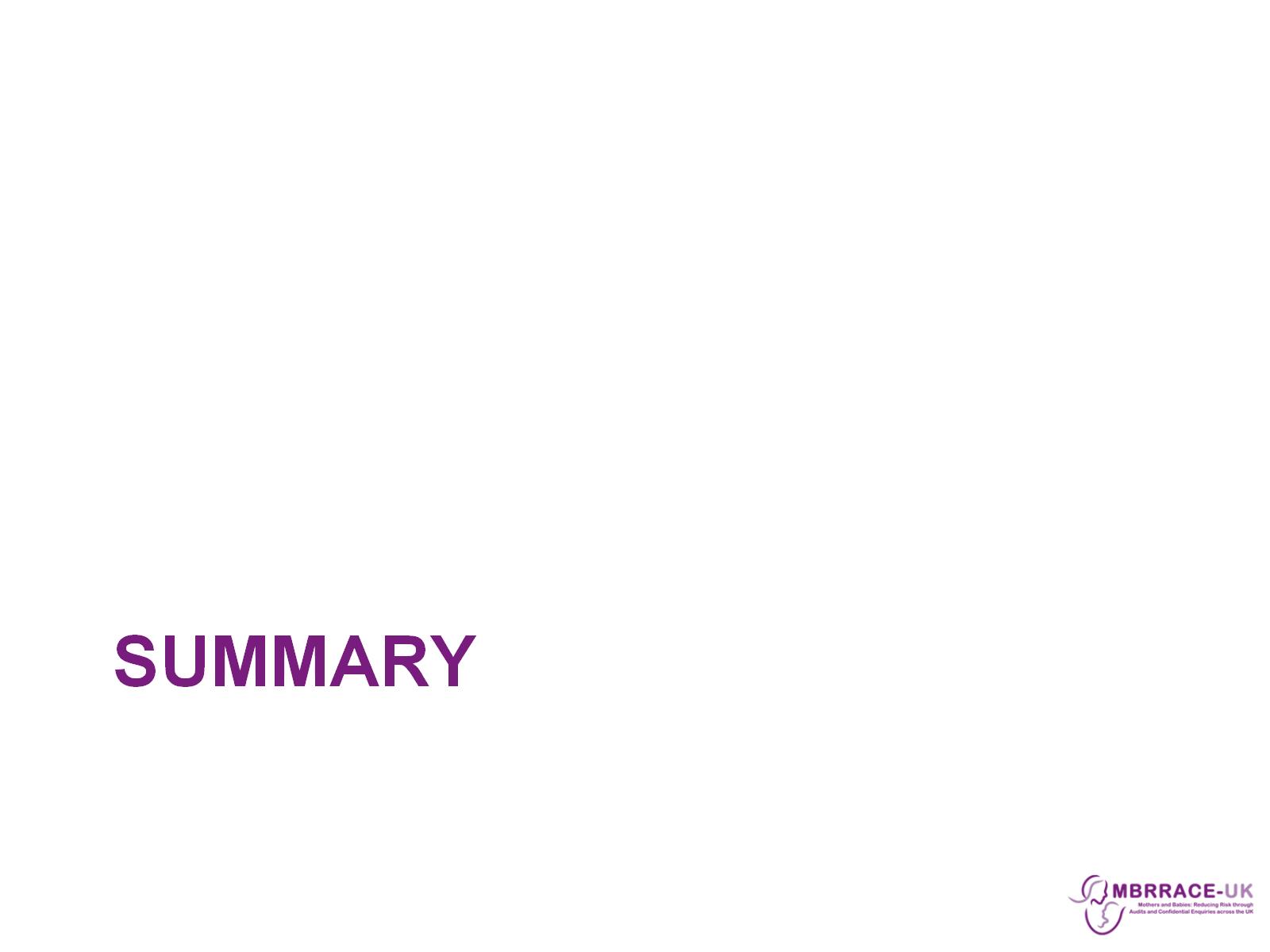 Summary
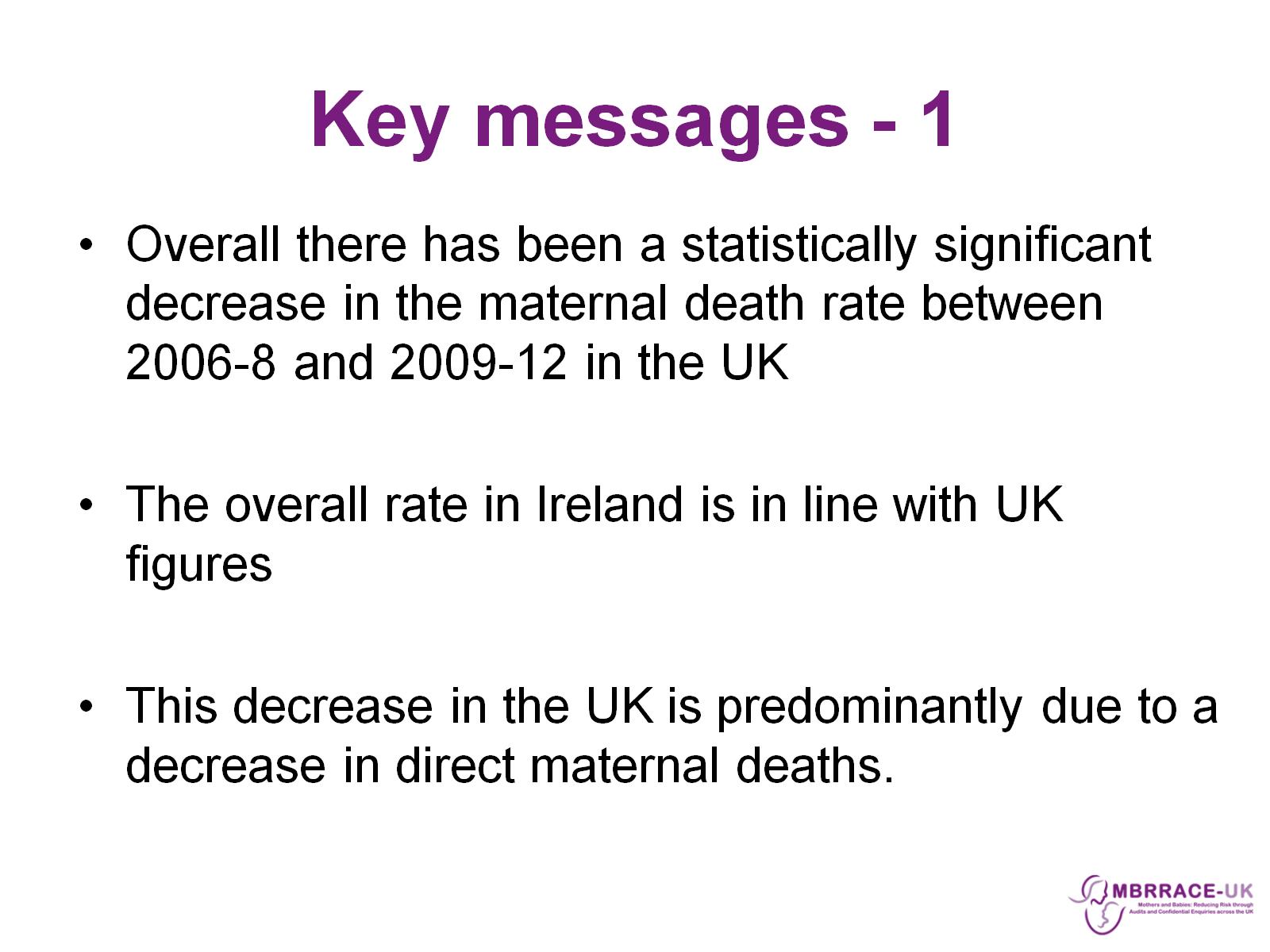 Key messages - 1
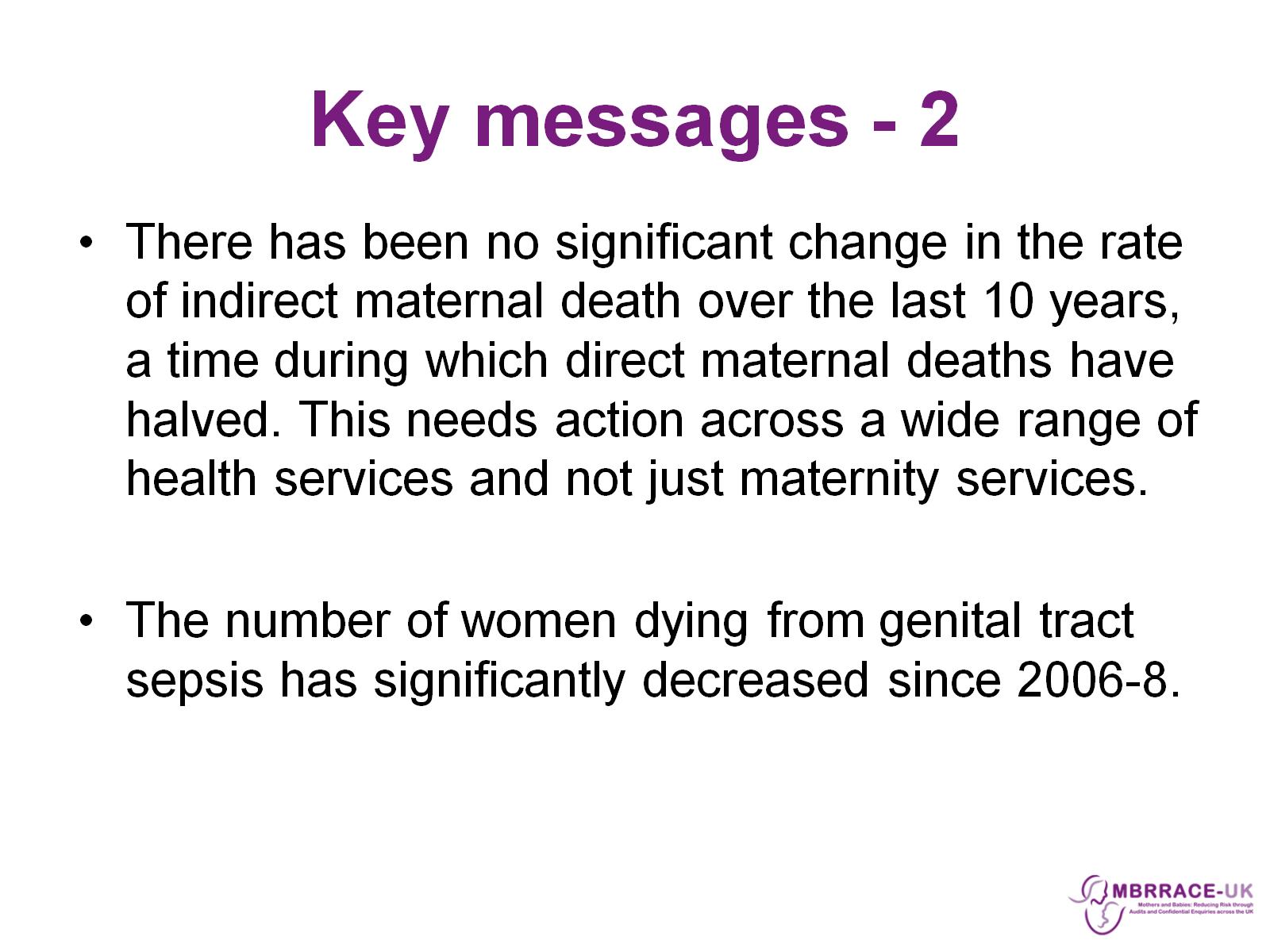 Key messages - 2
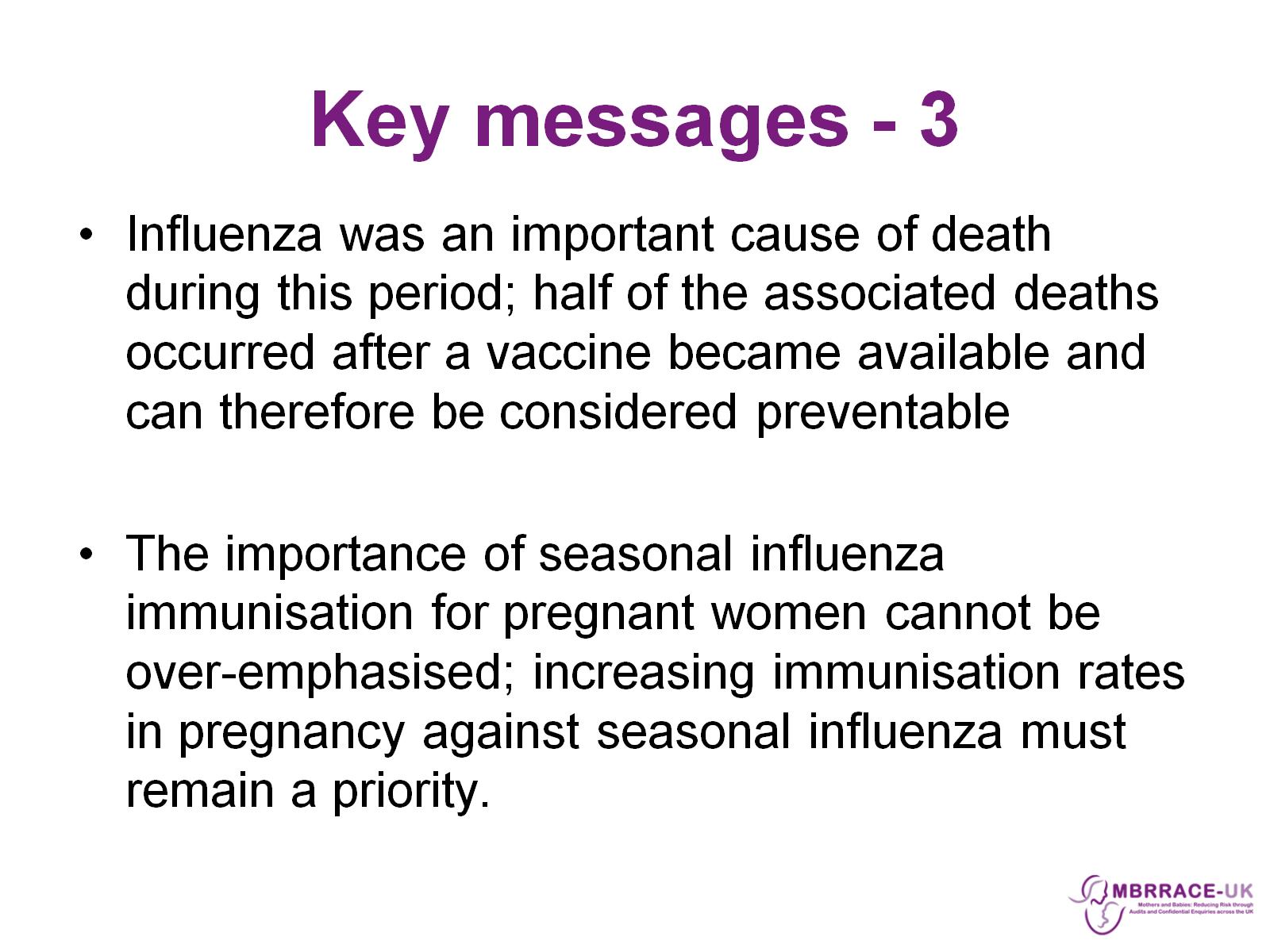 Key messages - 3
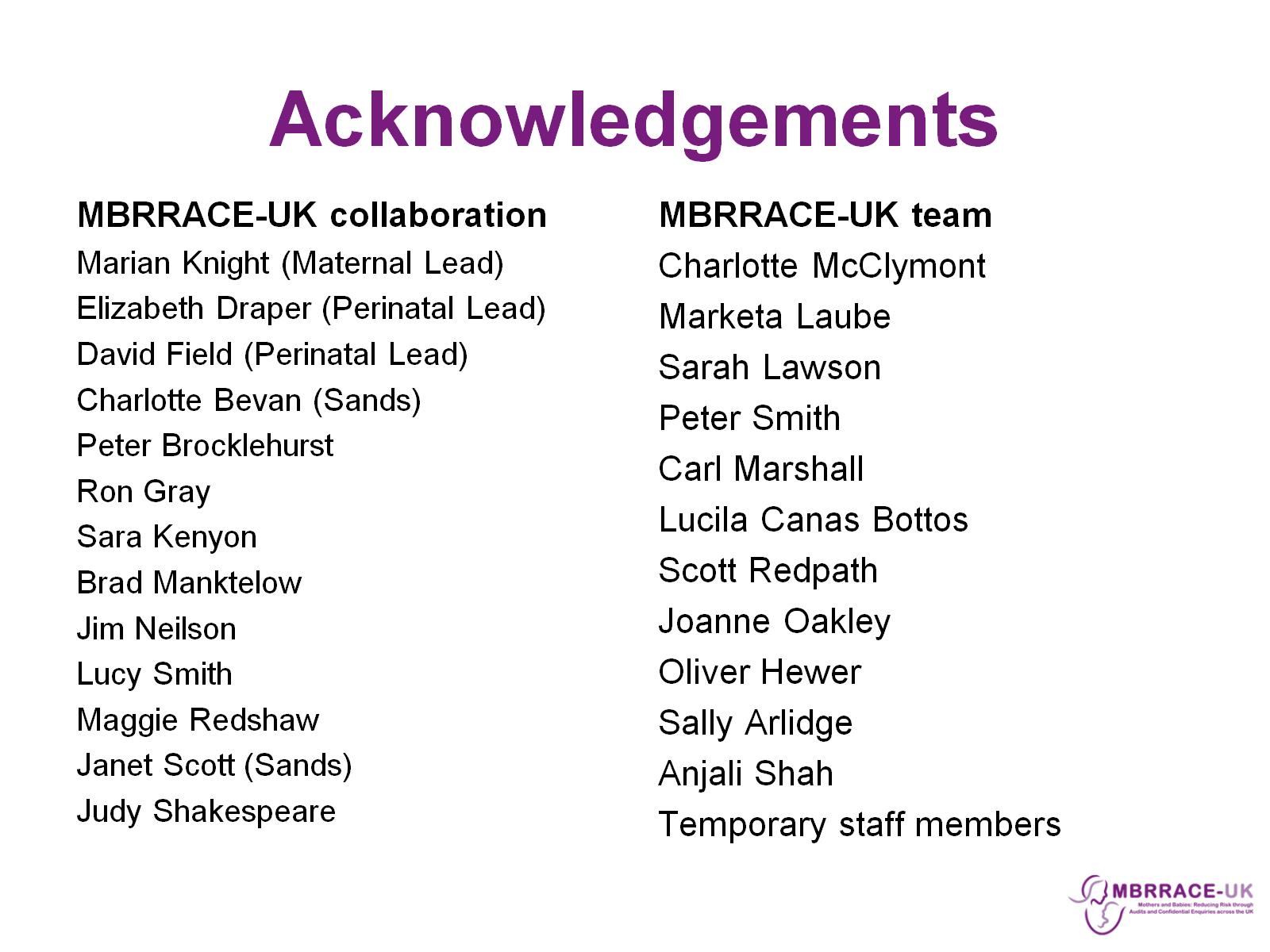 Acknowledgements
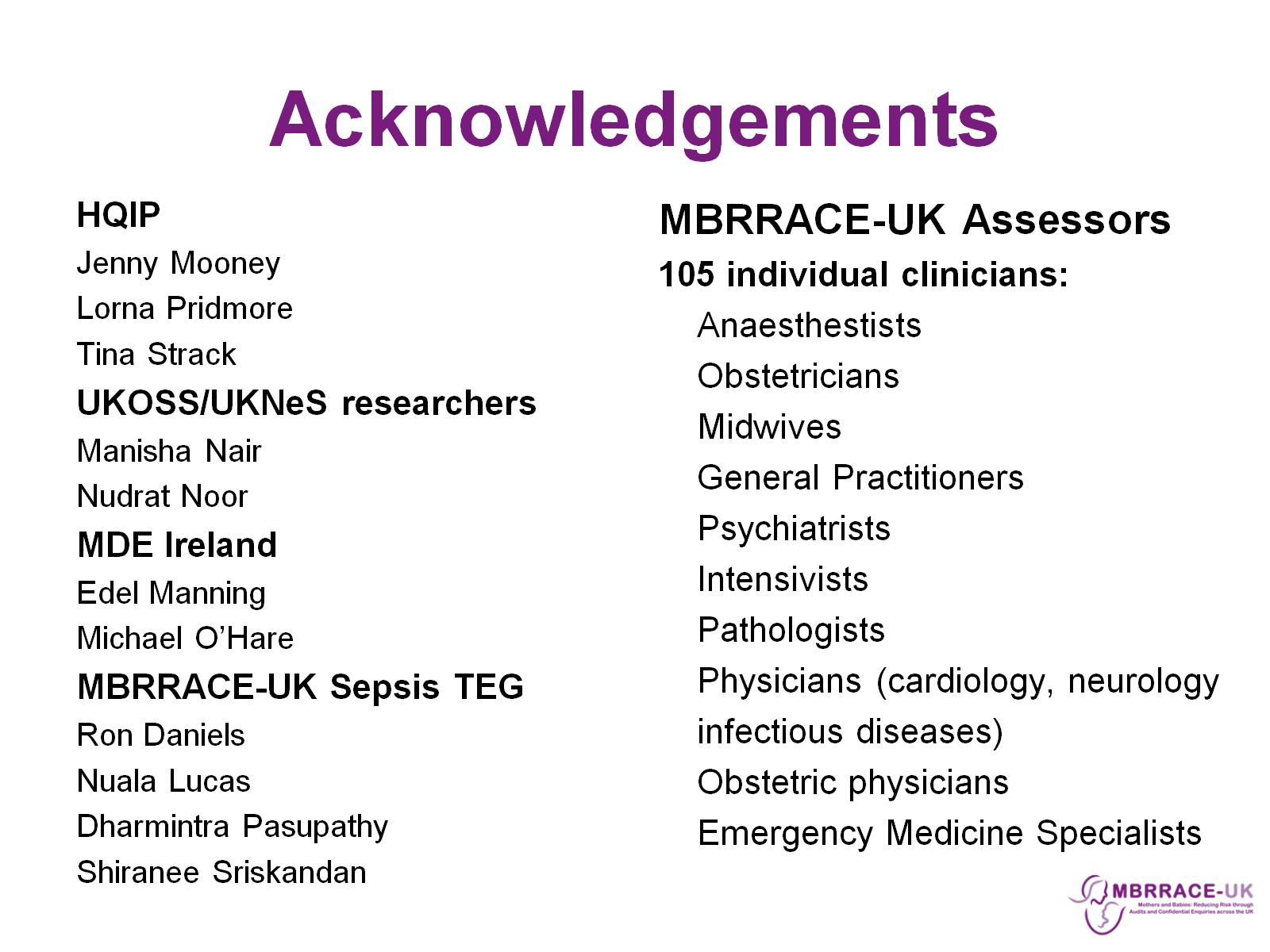 Acknowledgements
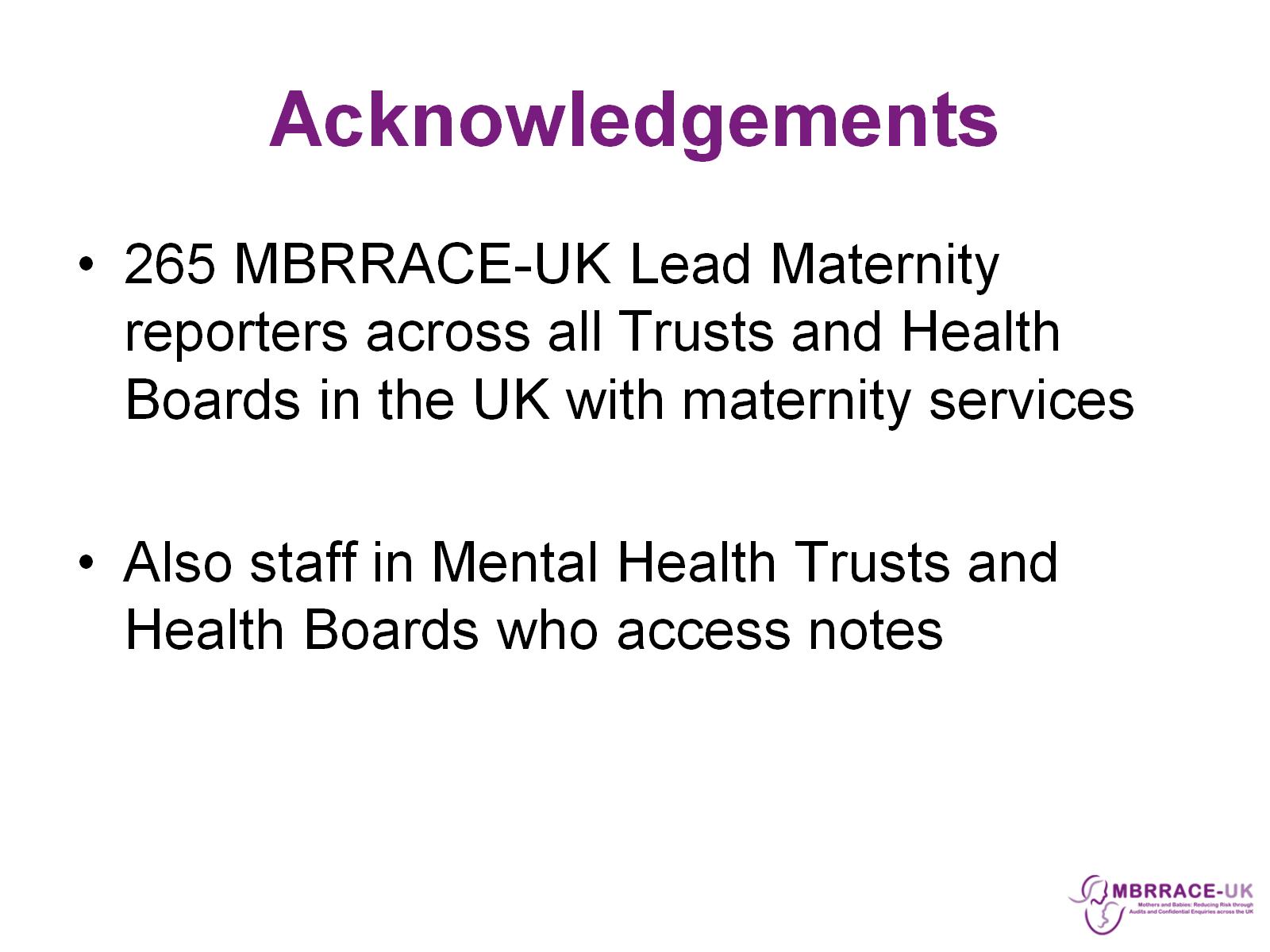 Acknowledgements
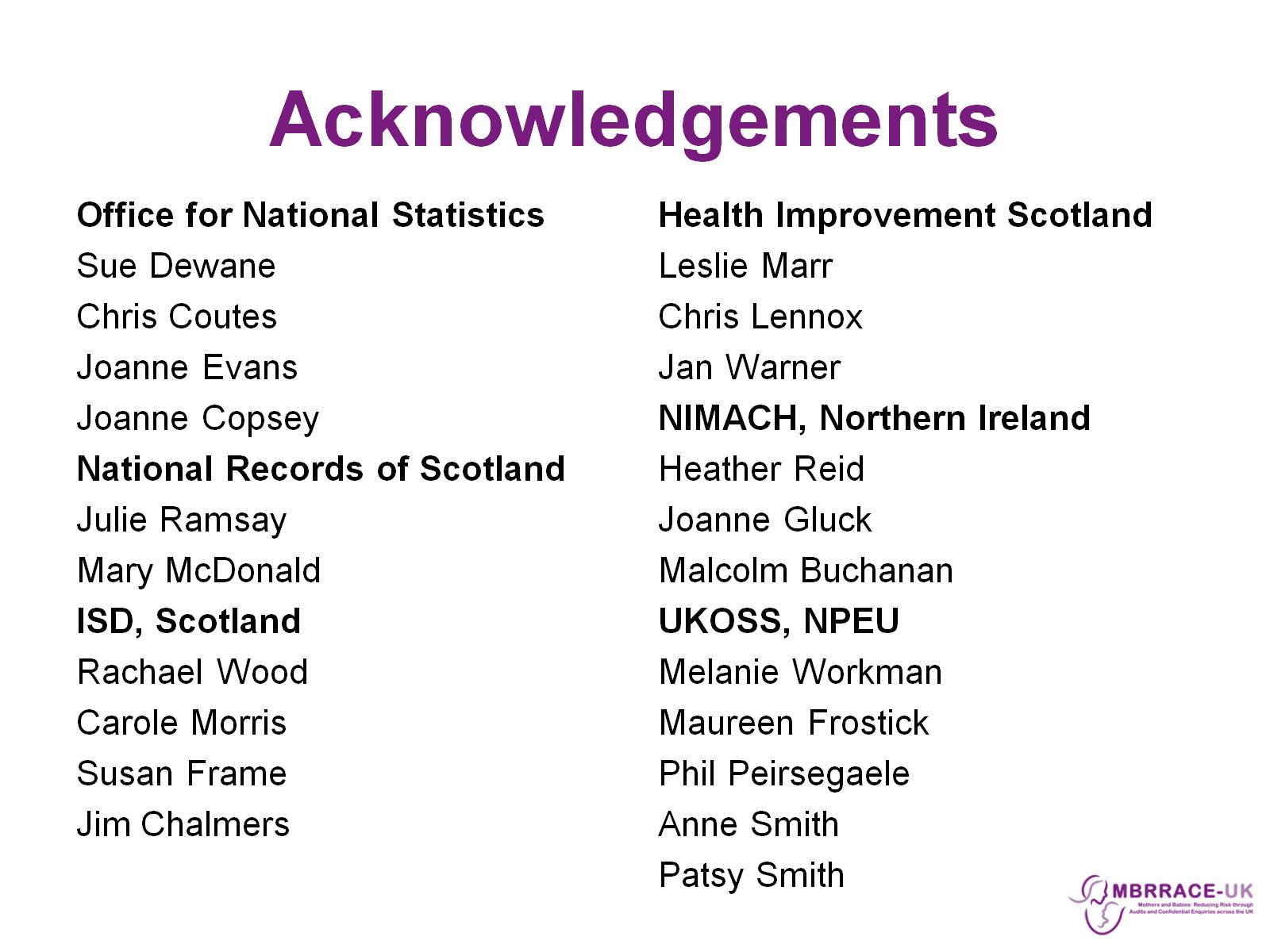 Acknowledgements
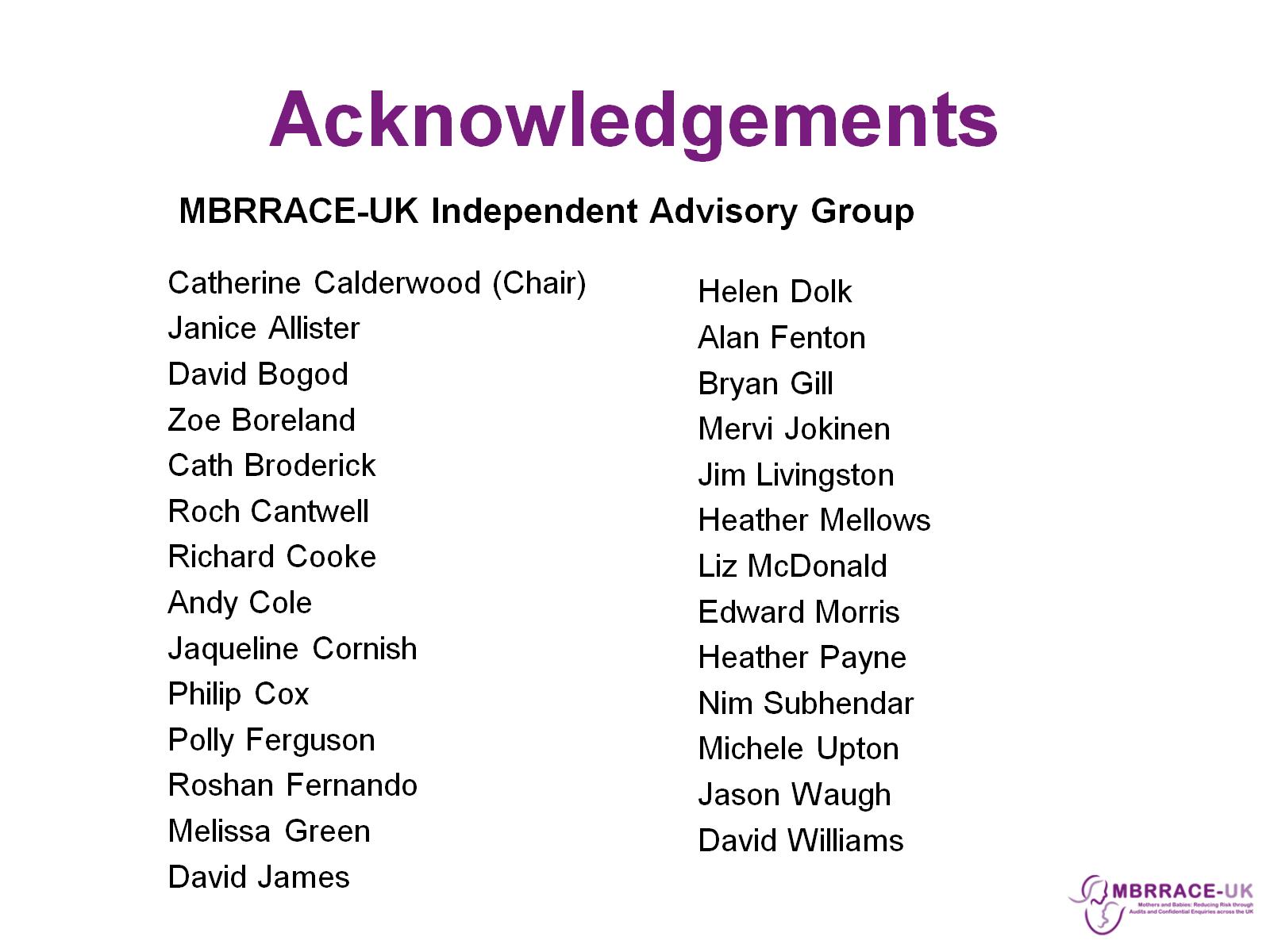 Acknowledgements
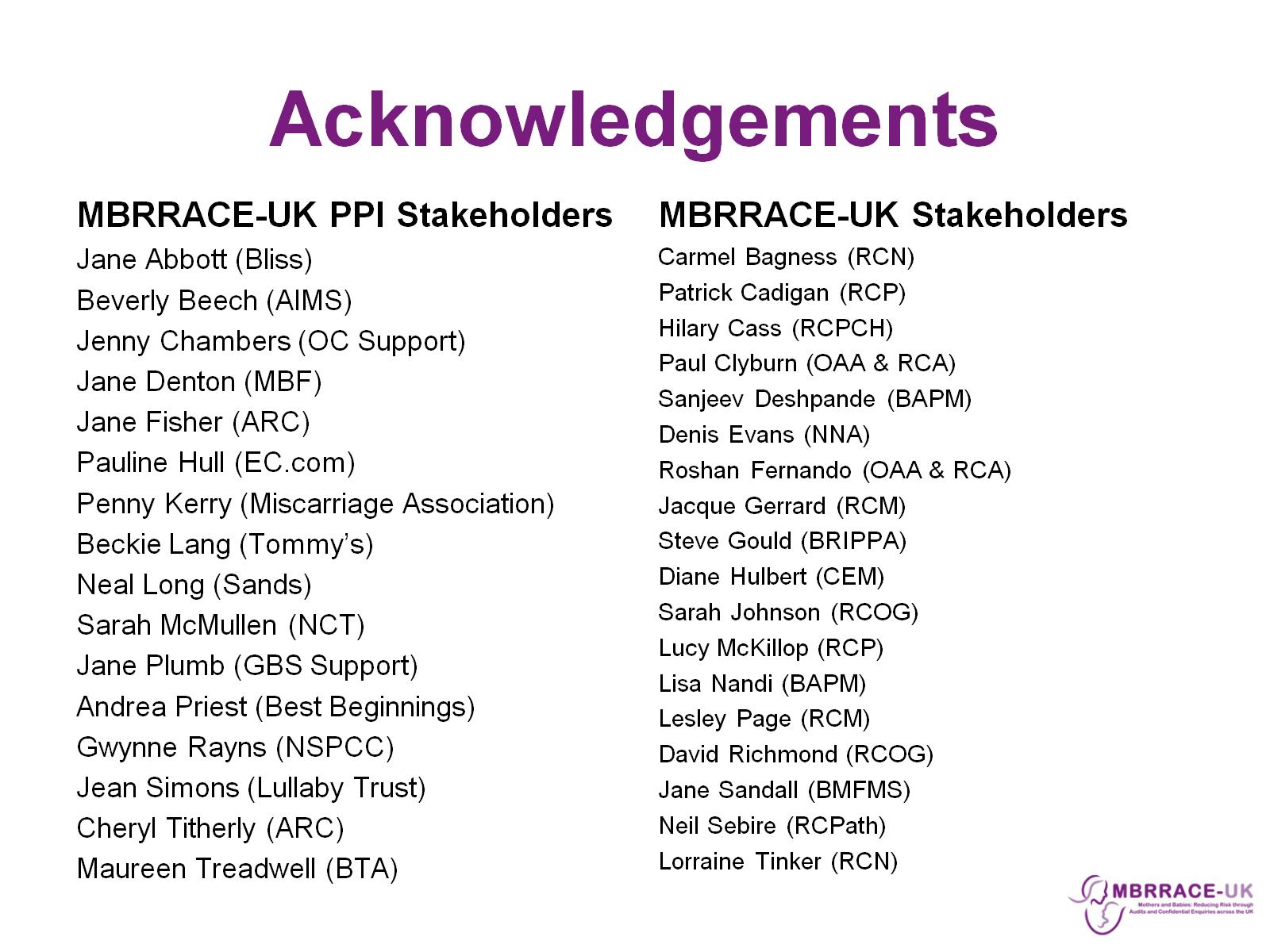 Acknowledgements
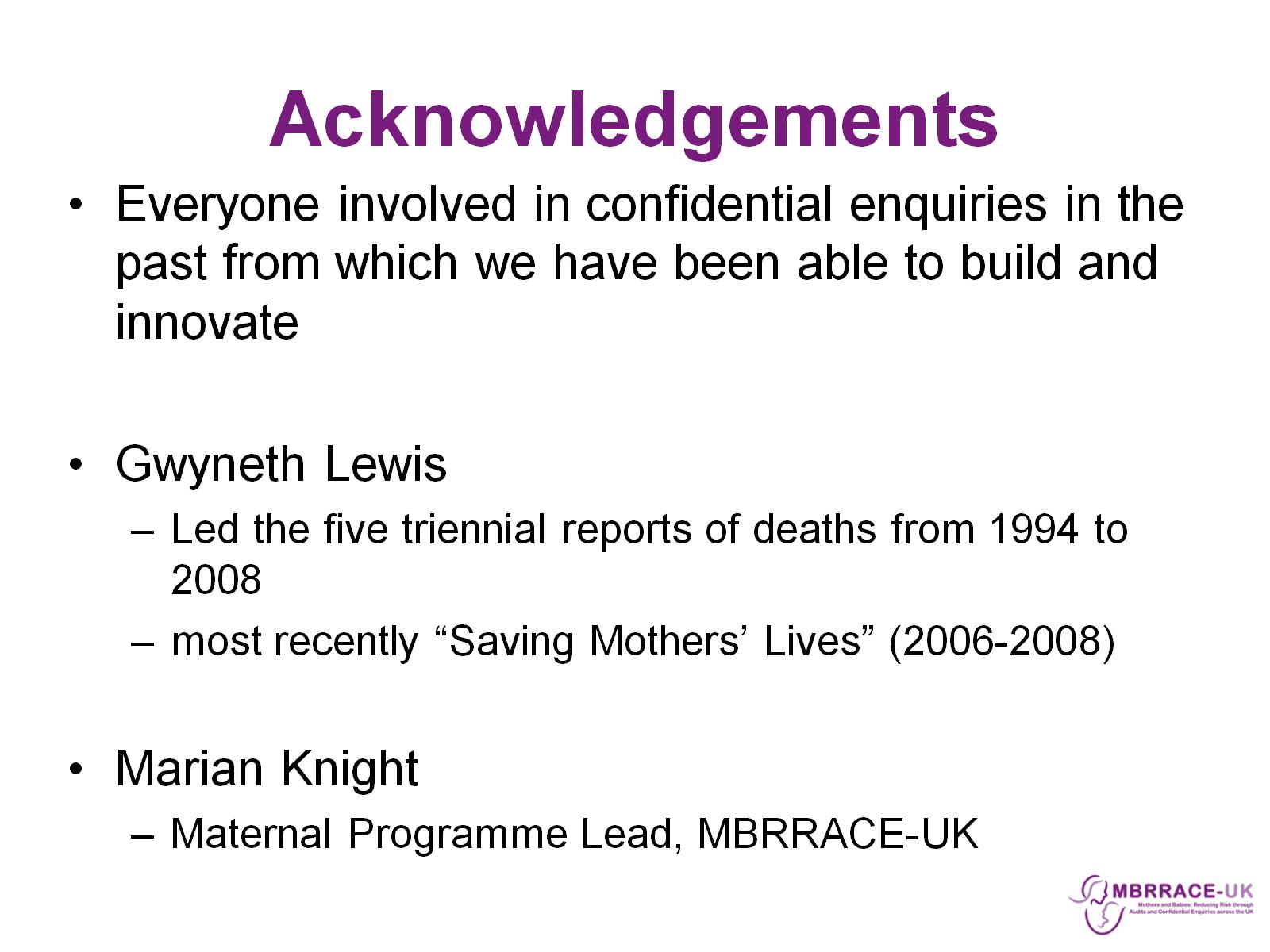 Acknowledgements
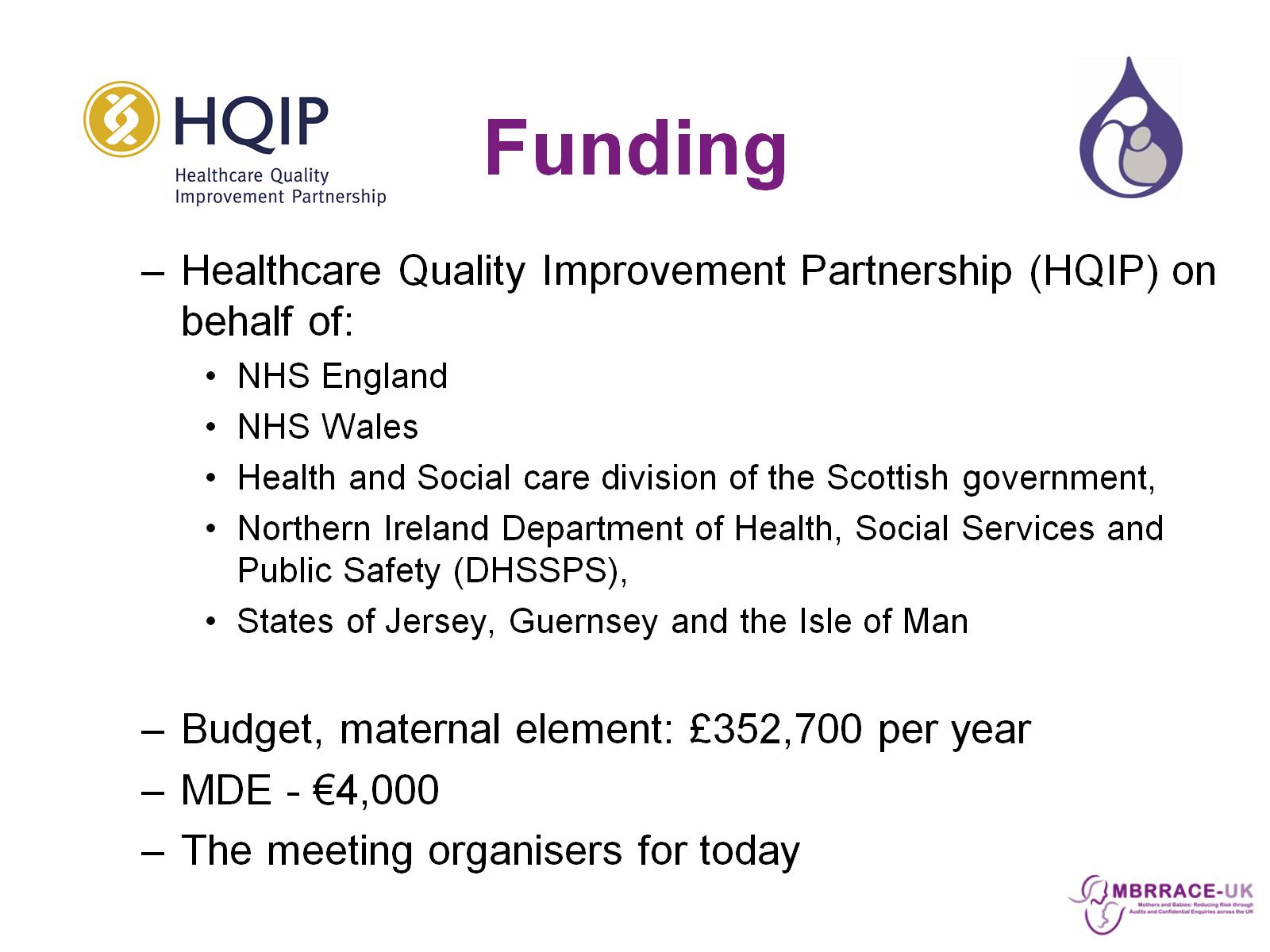 Funding